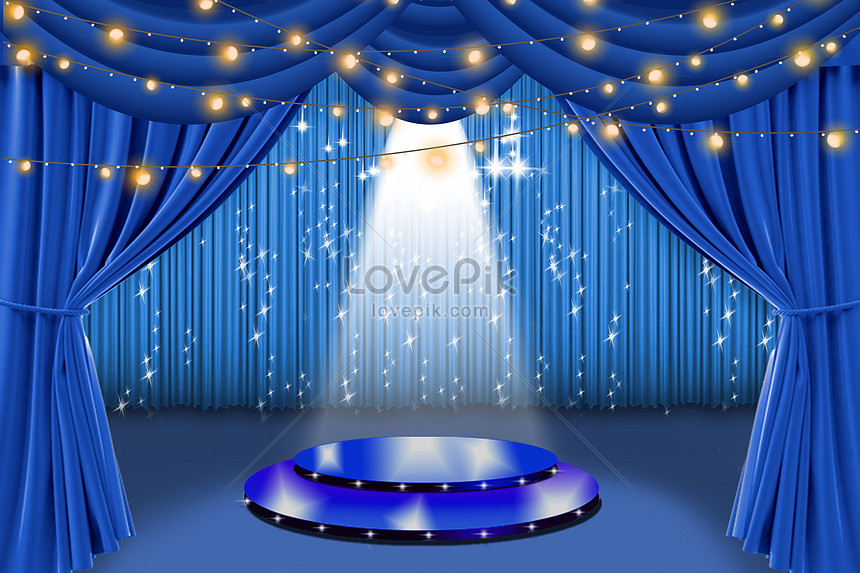 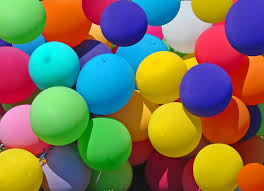 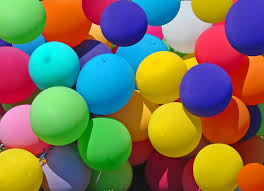 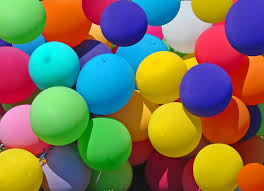 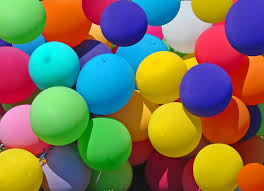 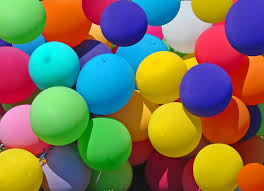 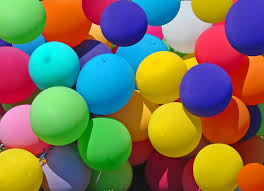 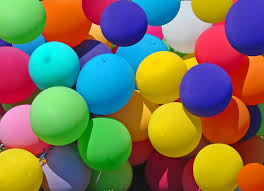 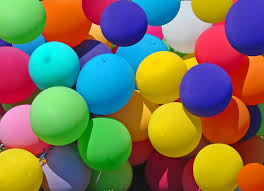 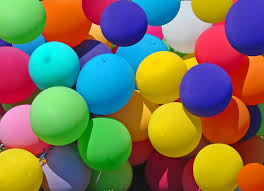 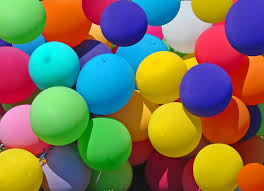 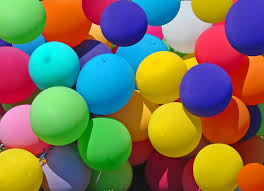 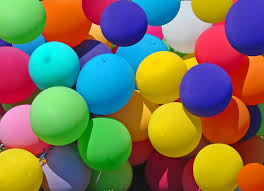 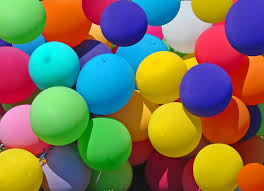 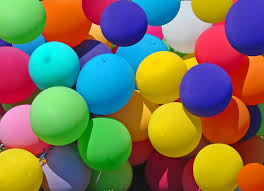 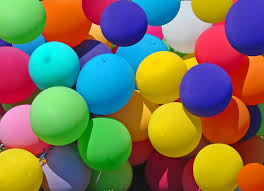 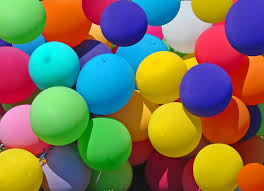 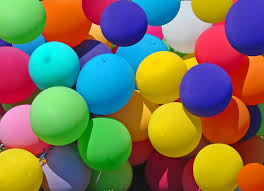 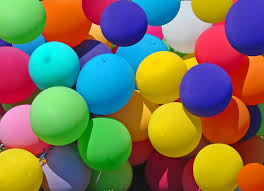 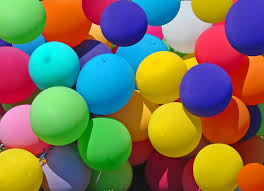 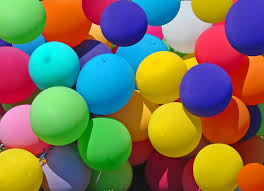 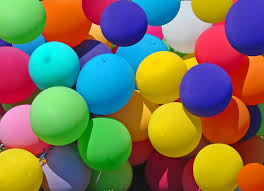 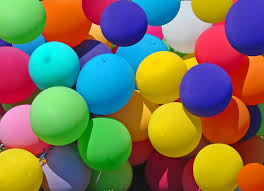 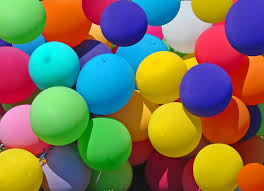 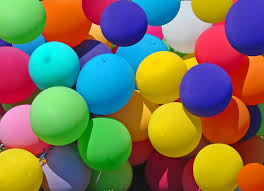 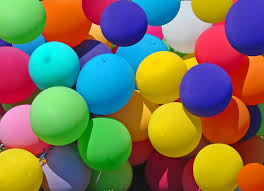 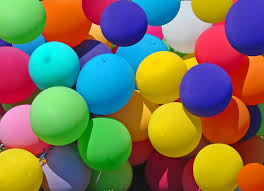 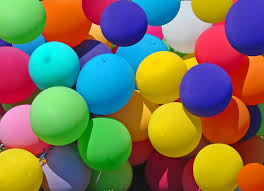 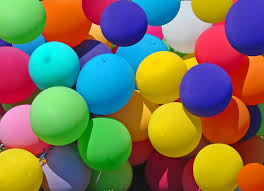 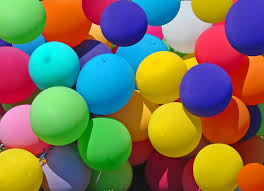 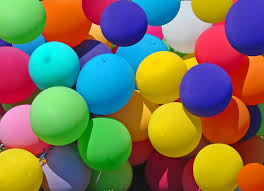 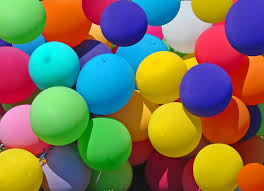 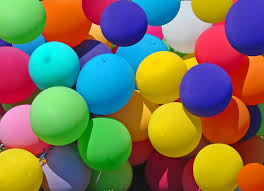 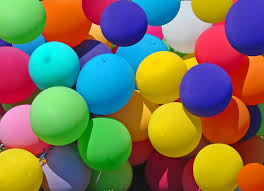 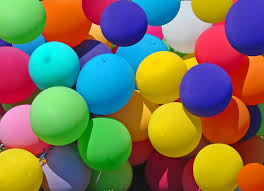 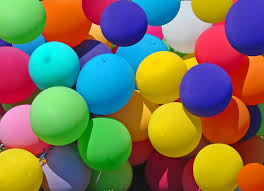 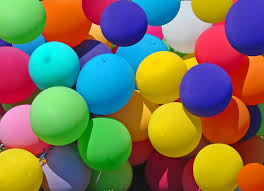 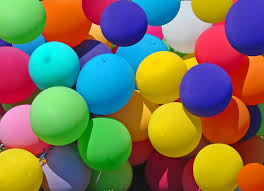 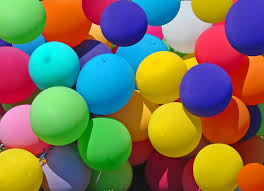 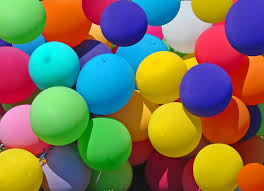 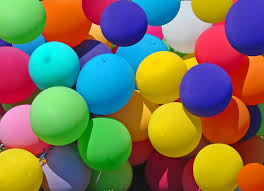 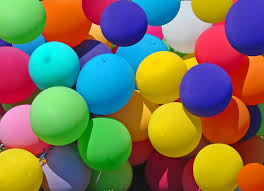 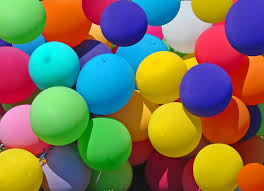 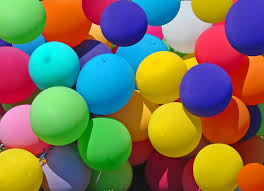 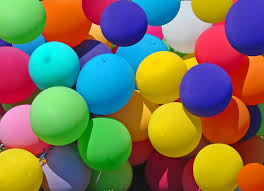 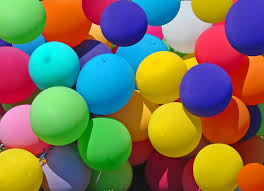 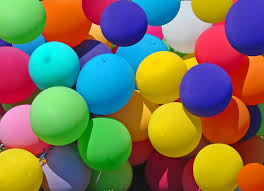 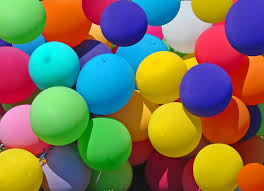 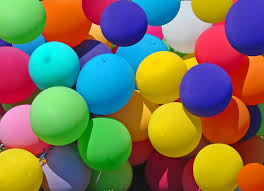 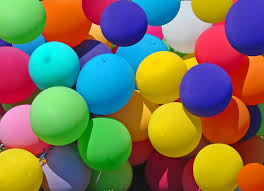 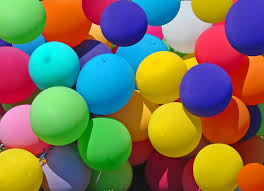 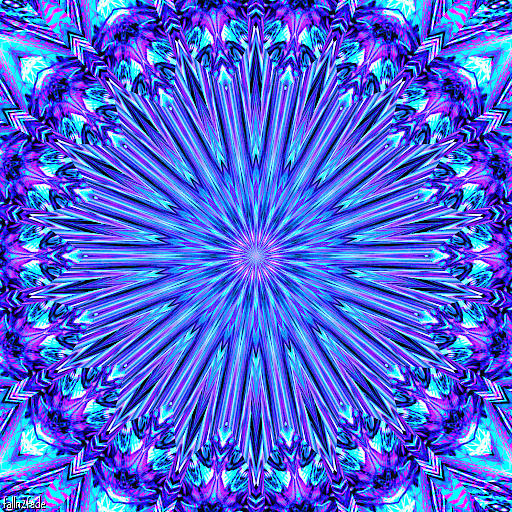 আজকের ক্লাসে
সবাইকে
স্বাগতম
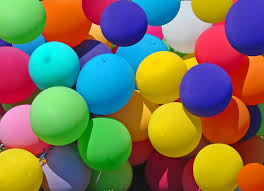 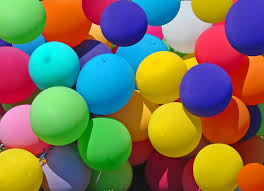 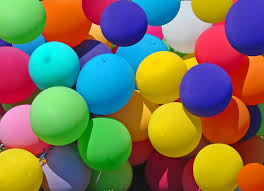 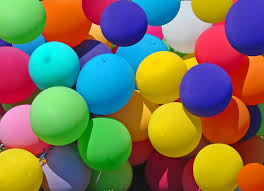 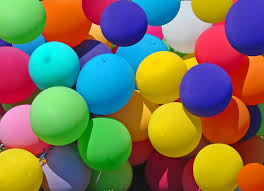 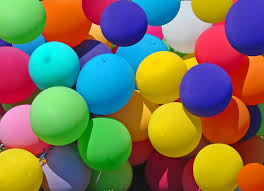 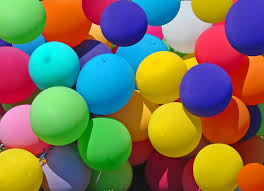 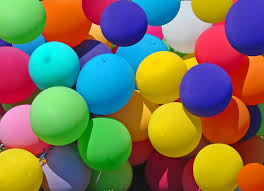 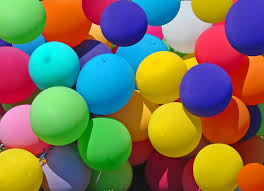 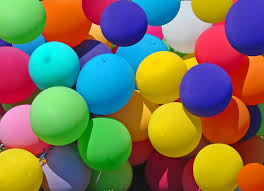 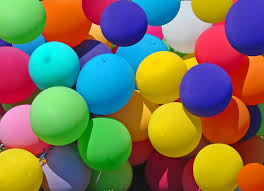 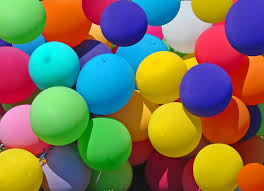 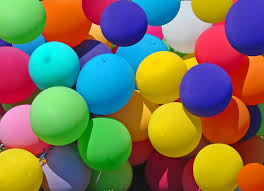 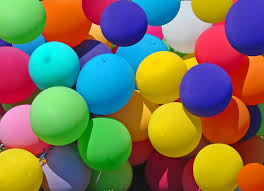 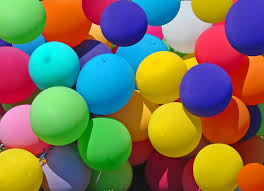 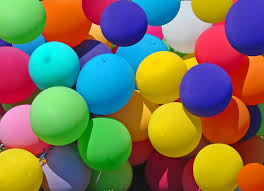 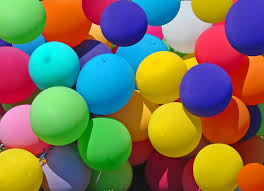 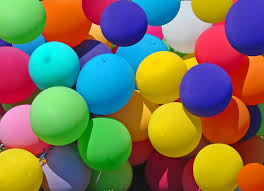 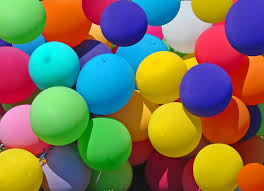 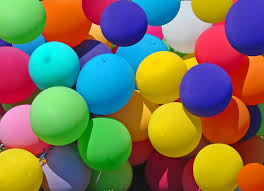 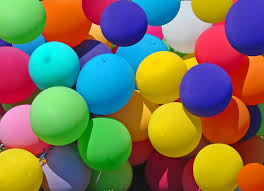 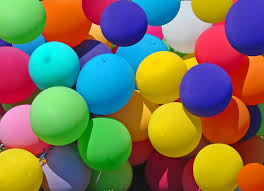 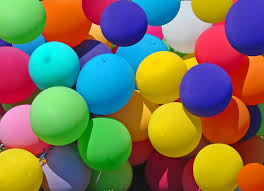 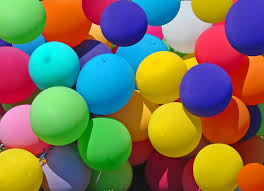 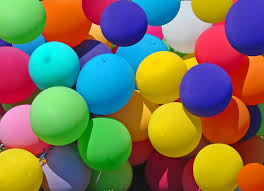 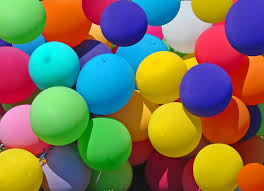 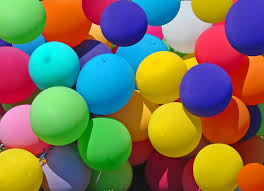 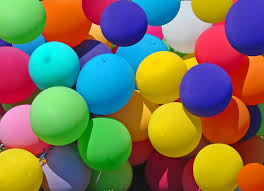 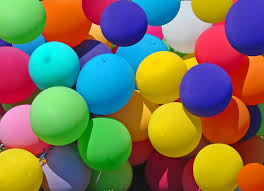 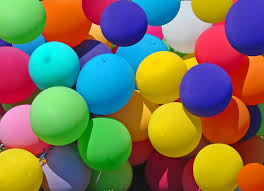 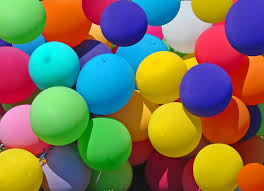 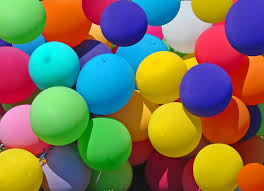 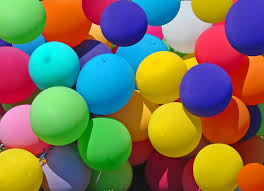 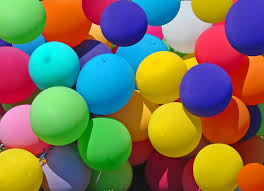 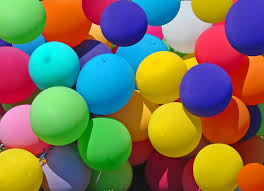 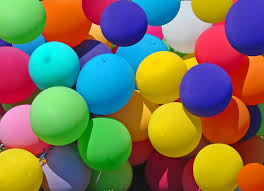 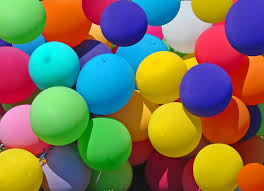 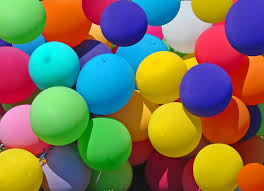 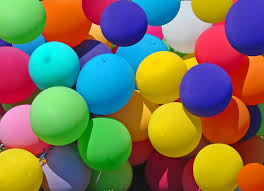 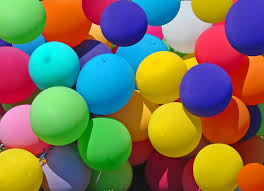 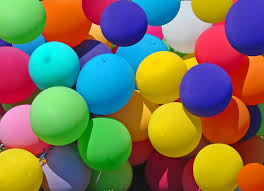 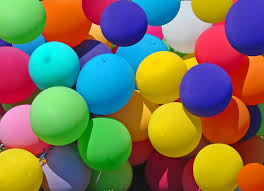 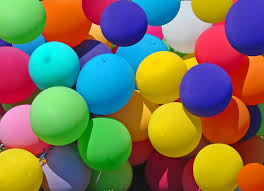 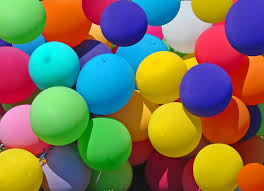 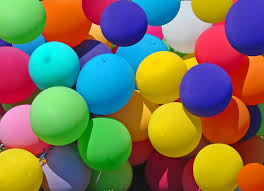 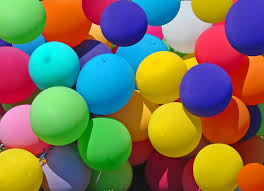 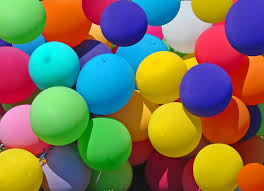 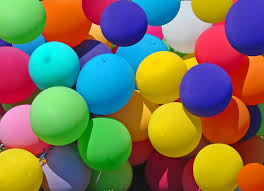 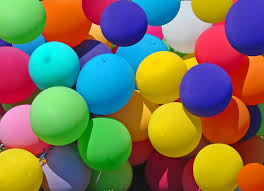 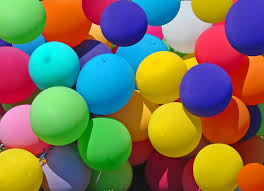 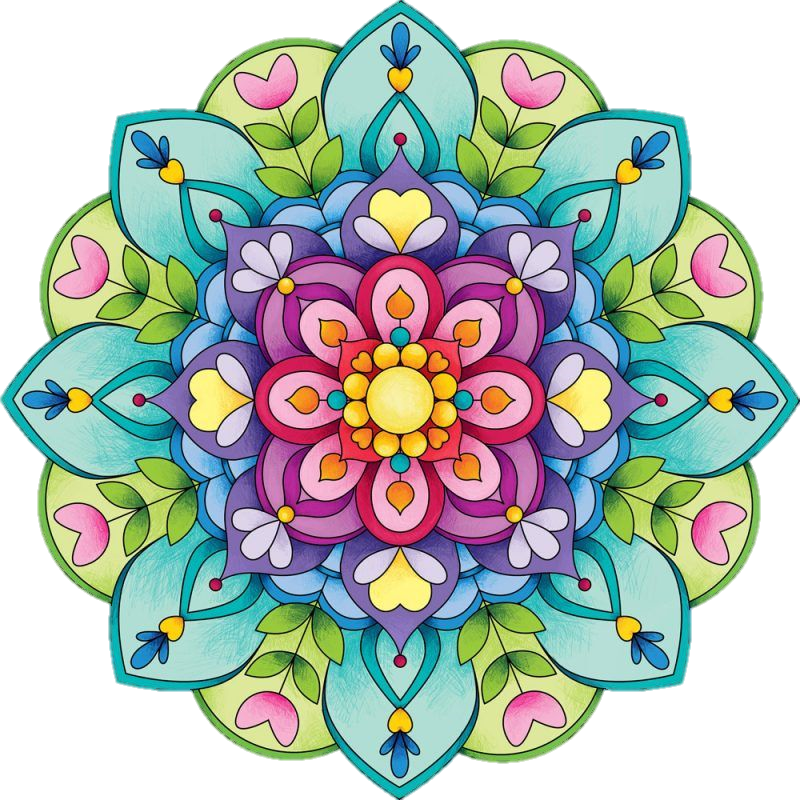 নূর আহমাদ 
সহকারী শিক্ষক
চারিয়াকান্দা উচ্চ বিদ্যালয়
ধোবাউড়া, ময়মনসিংহ।
মোবাইলঃ ০১৮৩৪২২৯১৮৫
nurnafis75@gmail.com
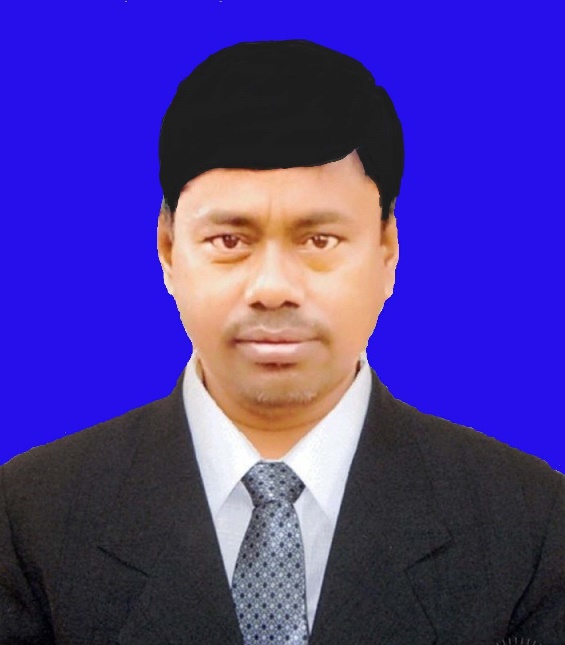 পরিচিতি
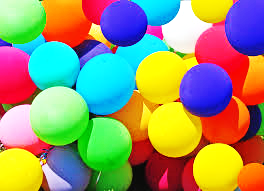 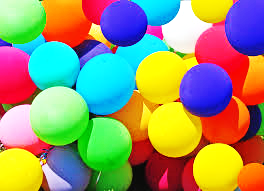 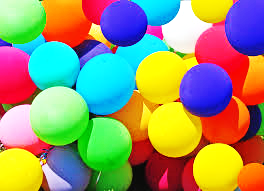 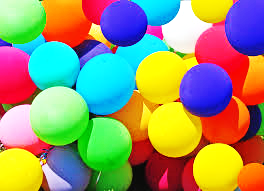 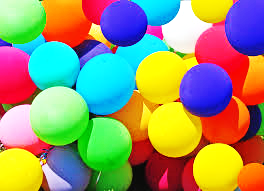 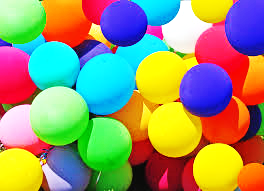 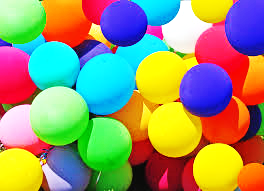 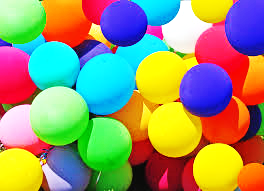 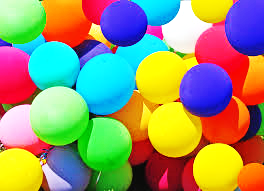 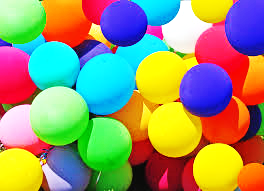 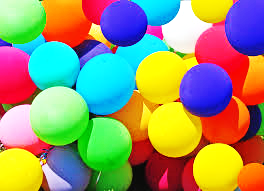 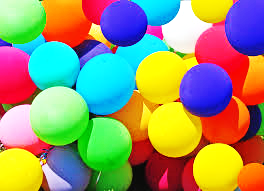 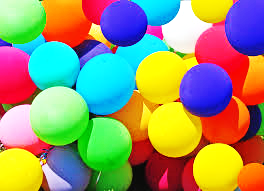 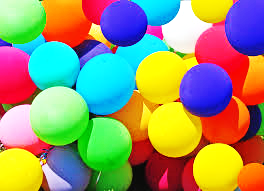 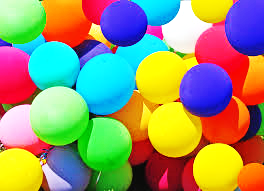 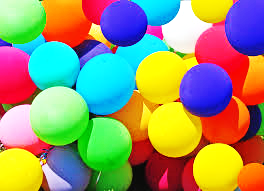 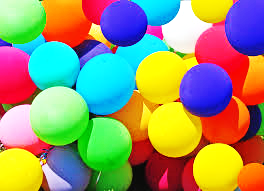 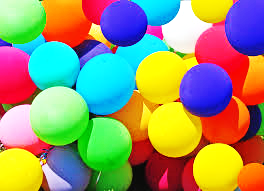 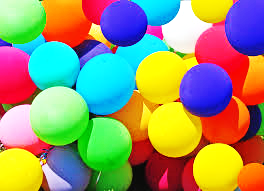 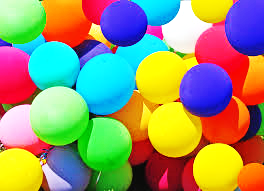 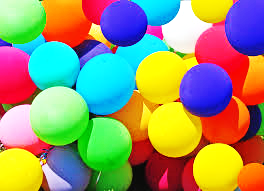 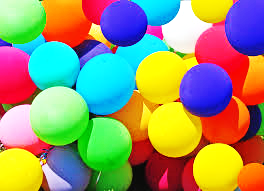 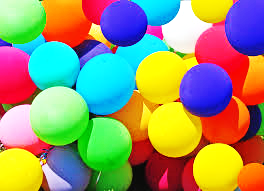 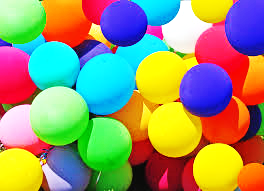 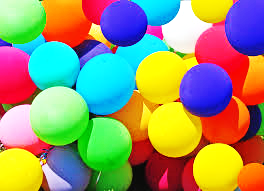 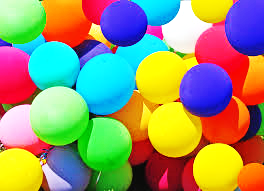 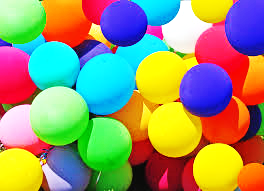 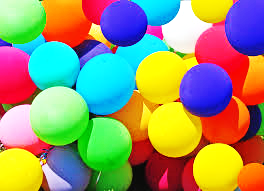 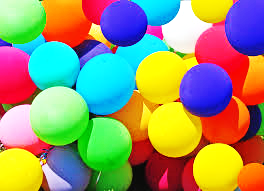 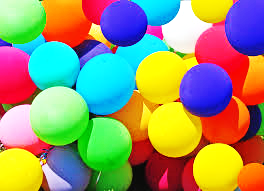 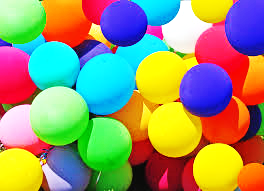 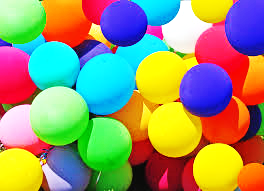 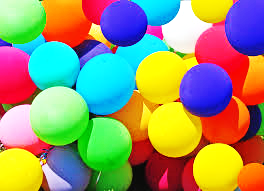 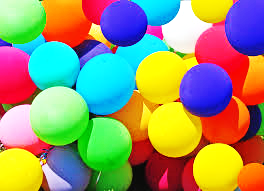 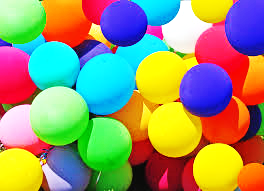 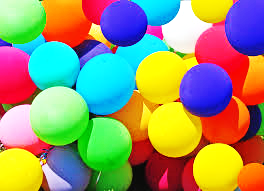 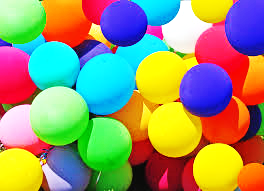 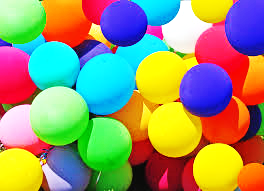 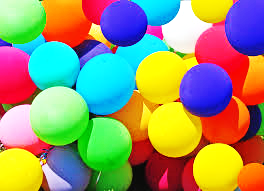 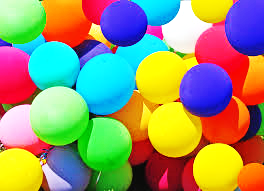 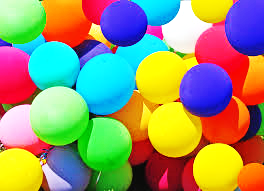 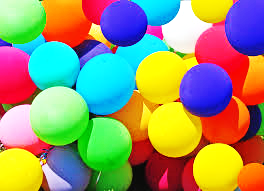 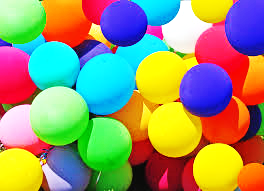 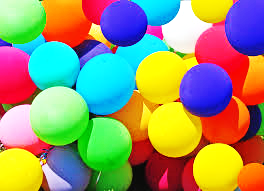 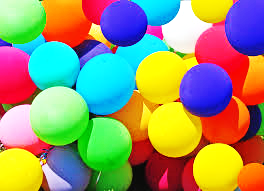 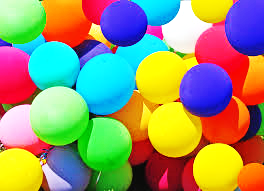 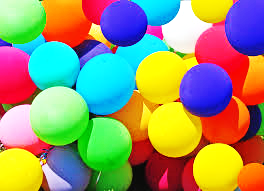 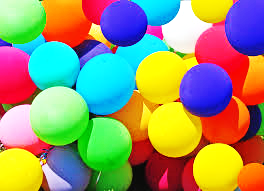 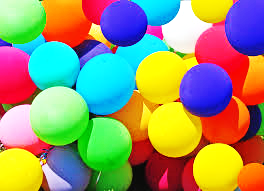 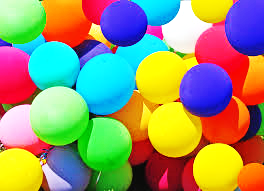 শ্রেণিঃ অষ্টম 
বিষয়ঃ গণিত
অধ্যায়ঃ পঞ্চম 
তারিখঃ ২০/১২/২১
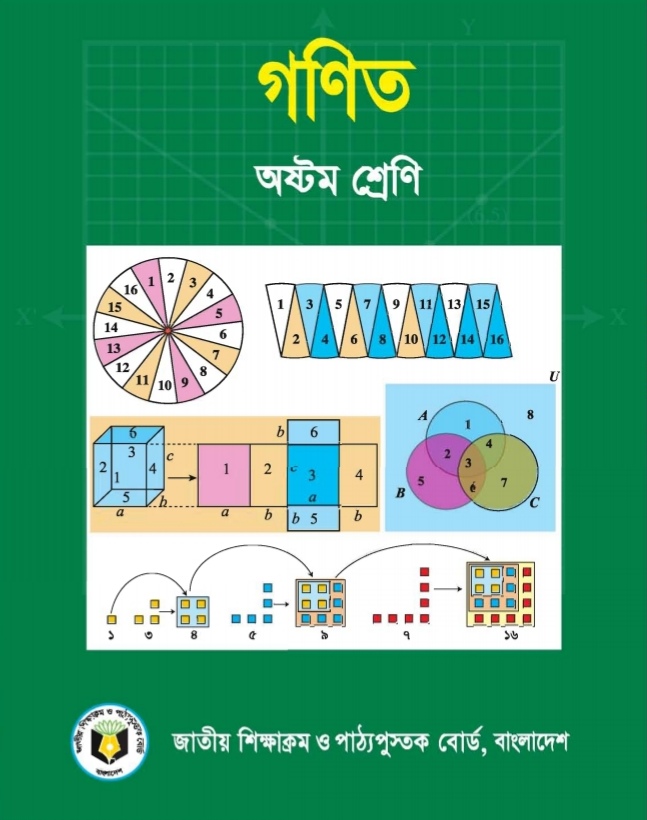 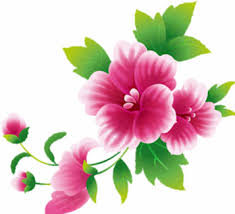 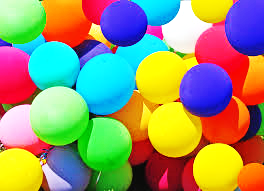 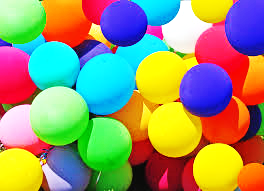 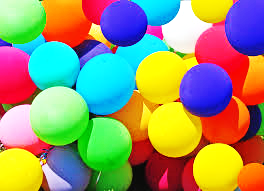 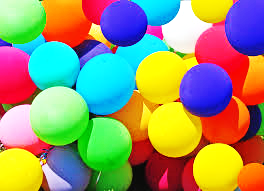 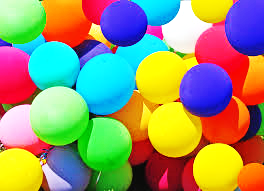 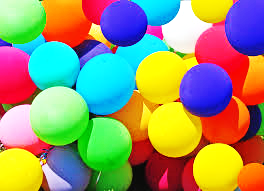 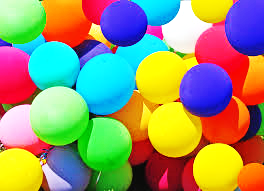 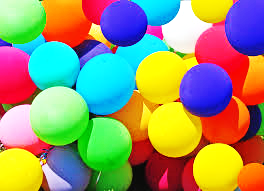 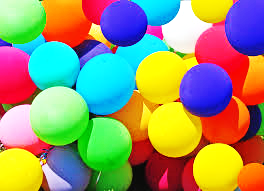 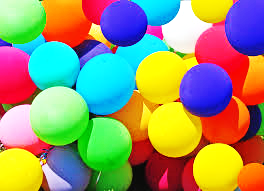 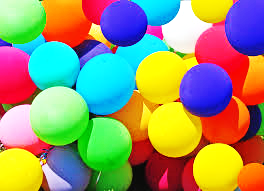 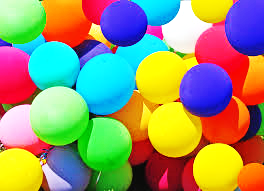 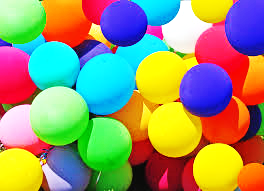 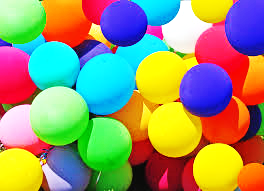 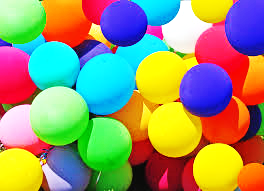 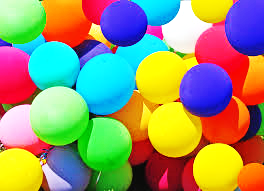 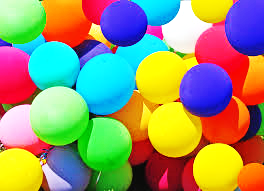 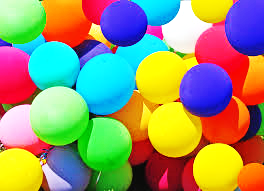 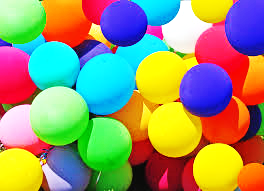 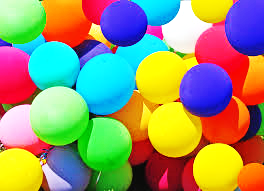 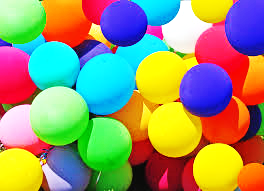 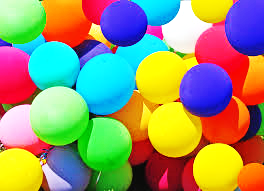 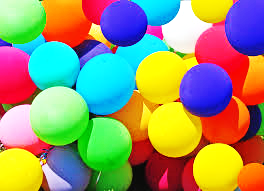 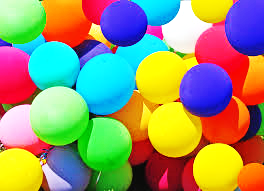 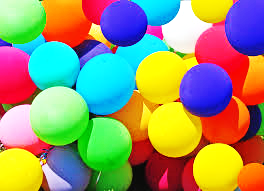 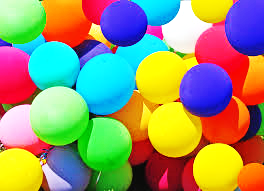 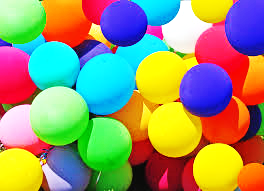 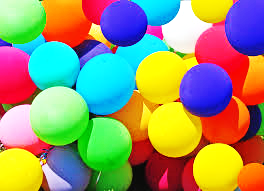 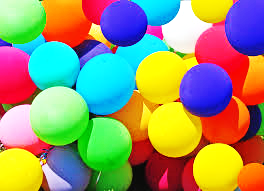 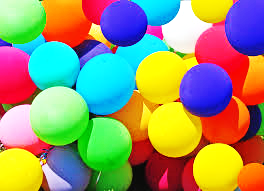 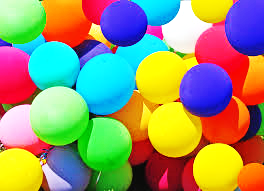 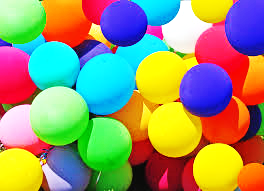 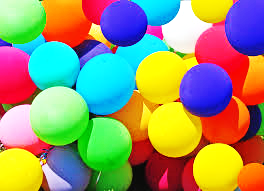 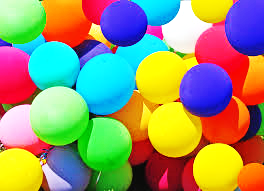 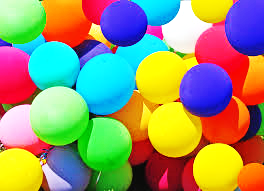 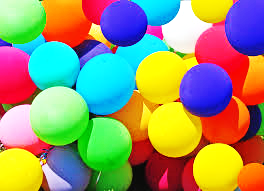 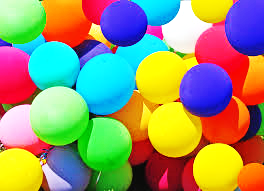 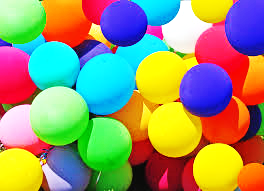 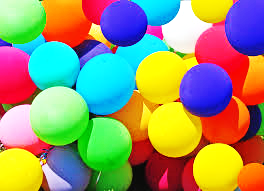 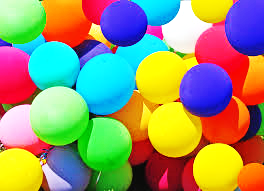 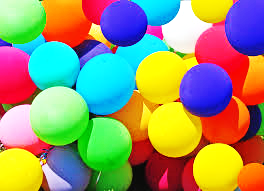 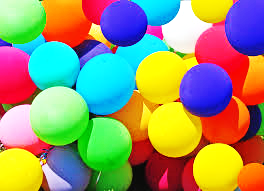 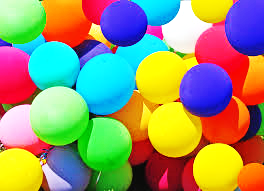 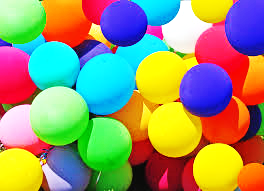 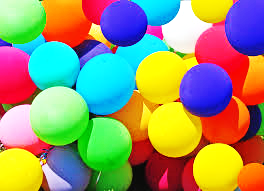 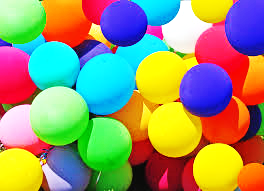 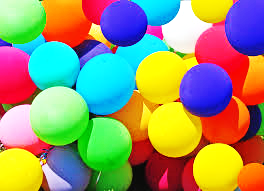 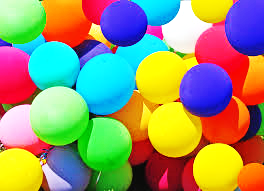 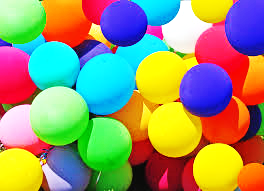 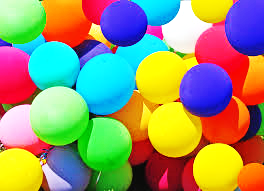 নিচের চিত্রগুলো লক্ষ কর
চিত্রগুলো দ্বারা কি বোঝানো হয়েছে?
বীজগণিতীয় ভগ্নাংশ
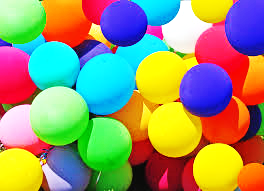 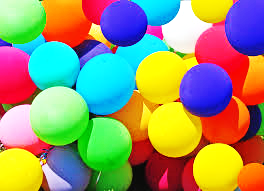 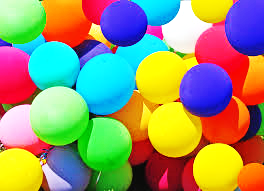 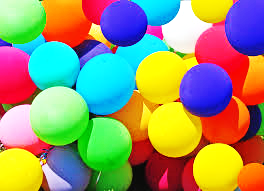 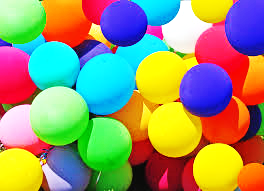 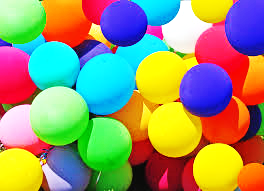 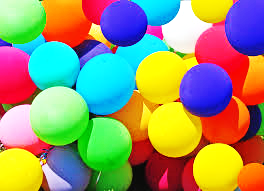 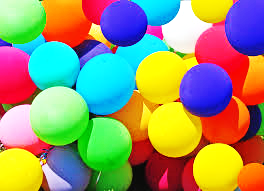 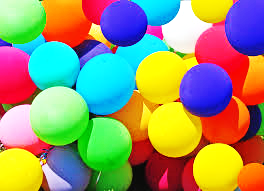 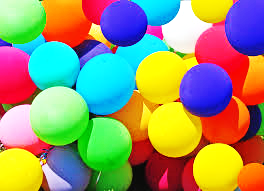 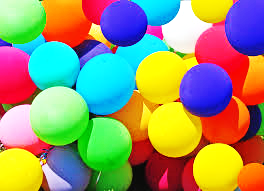 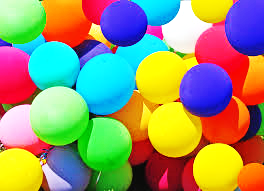 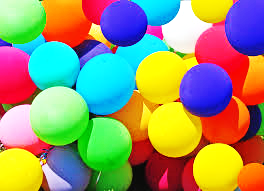 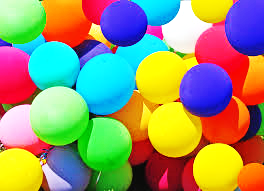 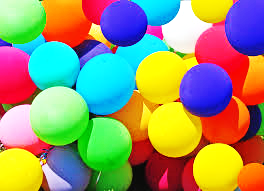 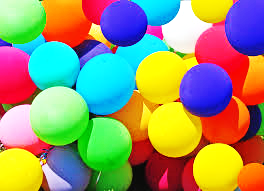 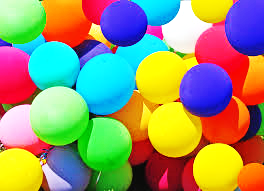 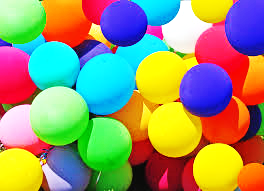 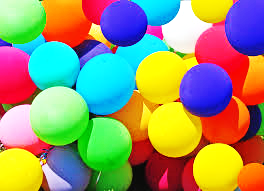 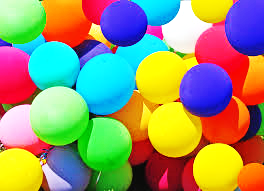 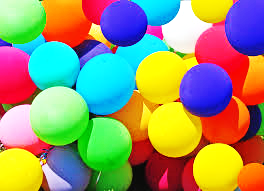 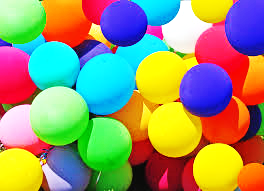 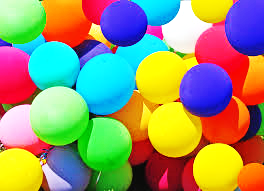 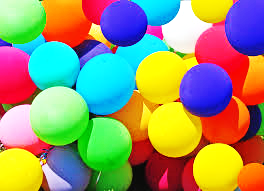 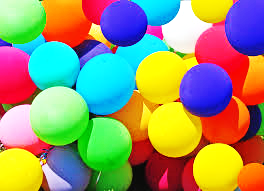 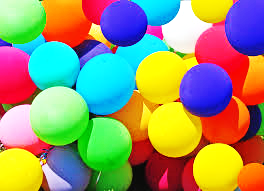 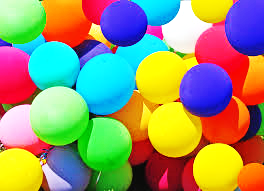 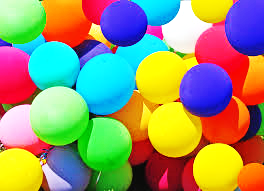 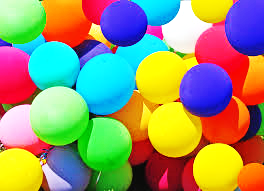 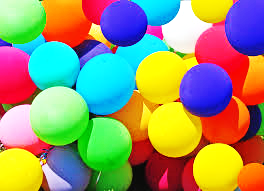 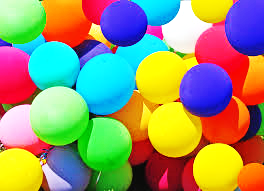 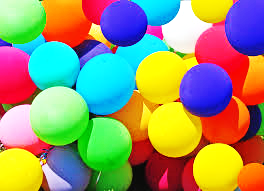 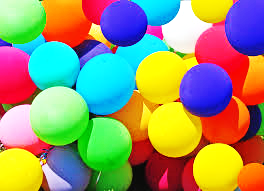 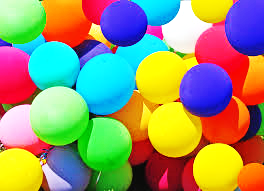 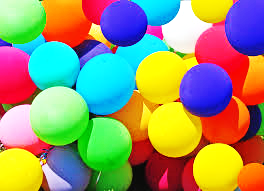 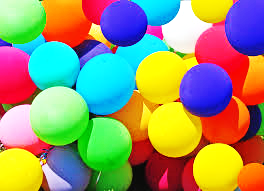 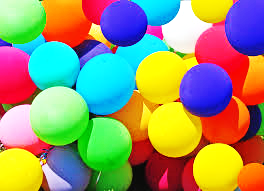 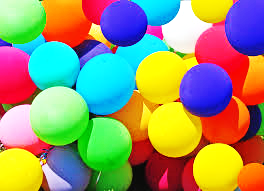 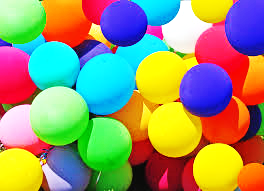 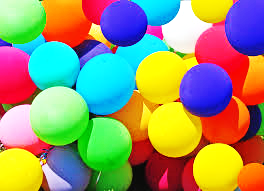 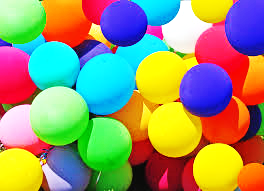 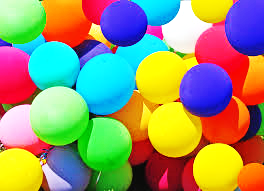 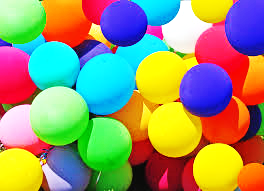 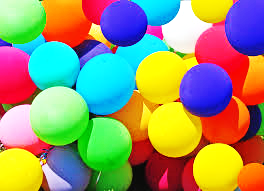 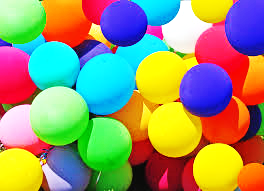 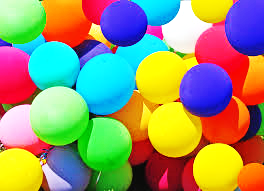 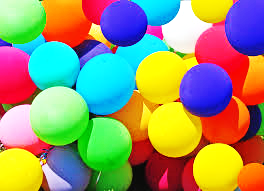 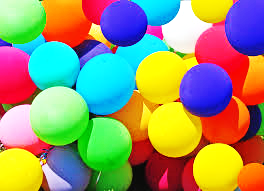 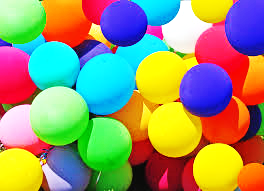 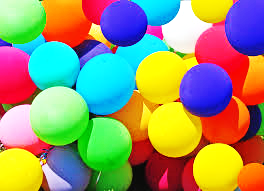 পাঠ শিরোনাম
আজকের পাঠ
বীজগণিতীয় ভগ্নাংশের যোগ ও বিয়োগ
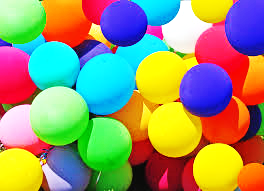 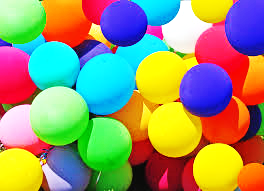 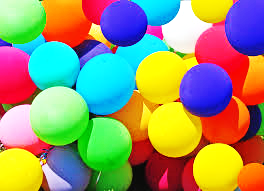 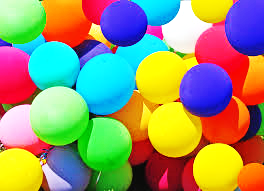 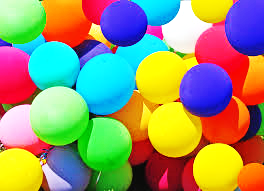 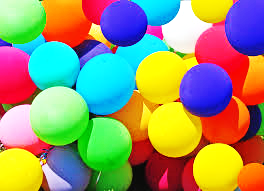 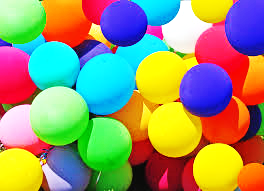 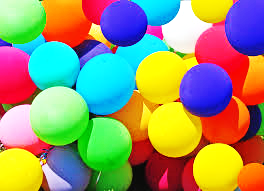 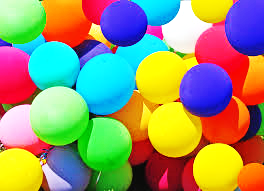 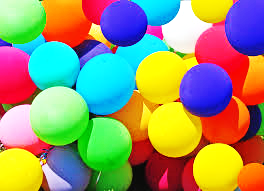 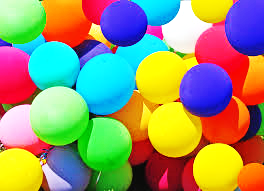 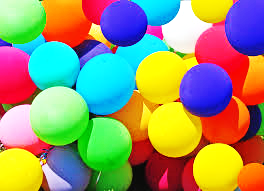 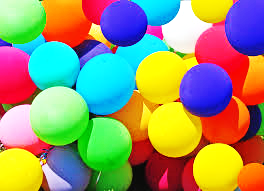 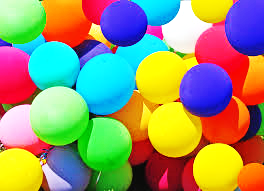 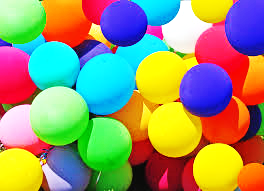 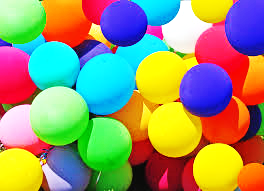 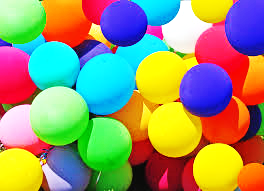 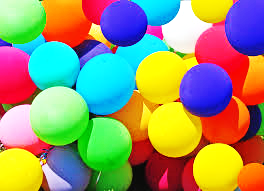 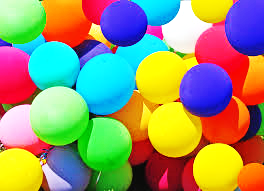 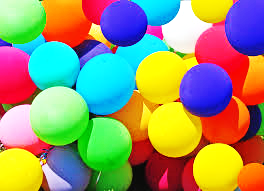 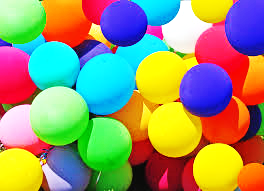 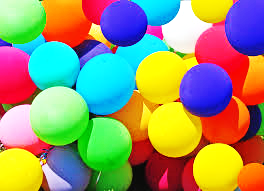 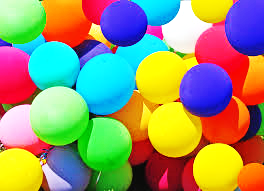 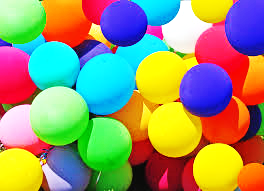 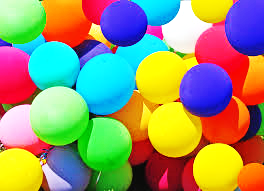 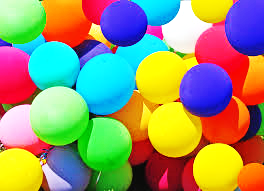 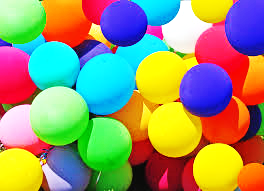 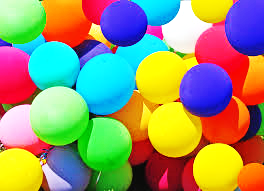 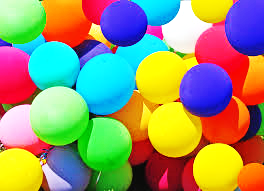 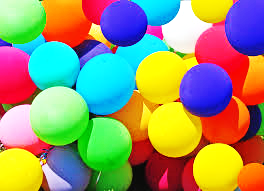 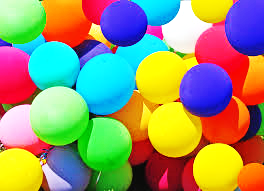 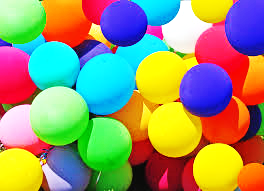 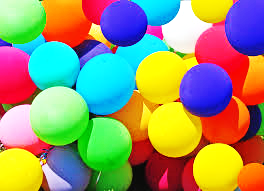 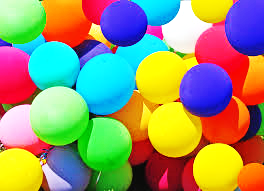 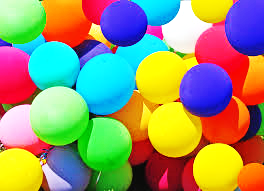 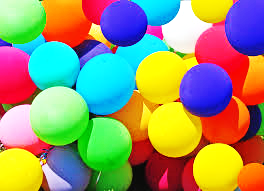 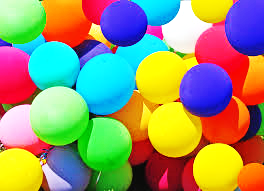 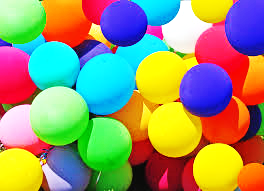 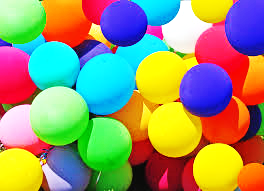 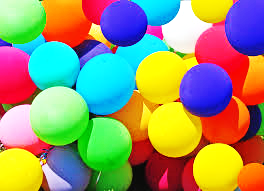 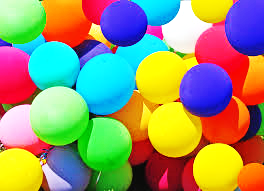 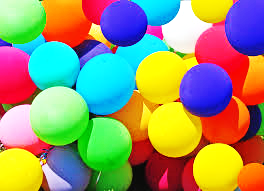 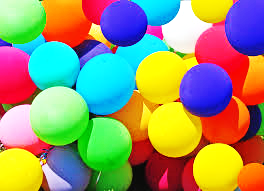 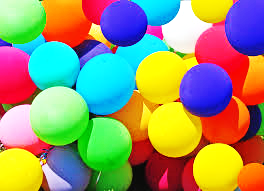 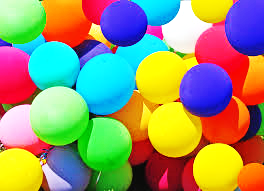 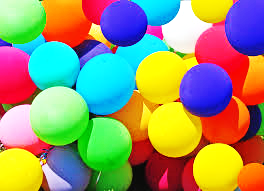 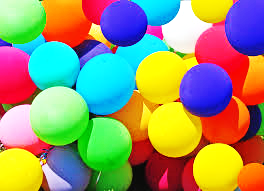 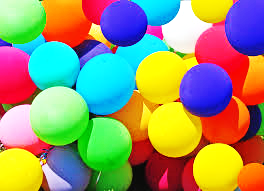 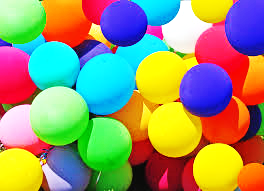 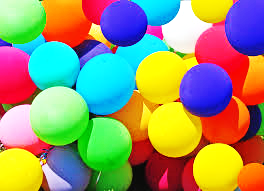 শিখন ফল
আজকের পাঠ শেষে শিক্ষার্থীরা- 
বীজগণিতীয় ভগ্নাংশের লঘিষ্ঠকরণ করতে পারবে।
দুই বা ততোধিক বীজগণিতীয় ভগ্নাংশকে সাধারণ হরবিশিষ্টকরণ করতে পারবে।
ভগ্নাংশের যোগ ও বিয়োগ করতে পারবে। 
ভগ্নাংশের যোগ ও বিয়োগ সংক্রান্ত সরল করতে পারবে।
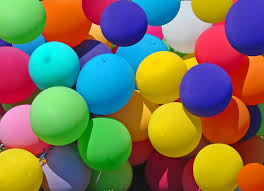 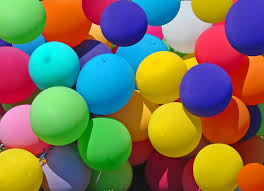 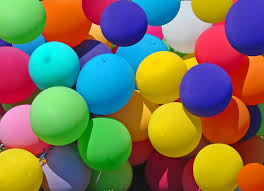 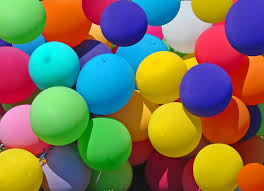 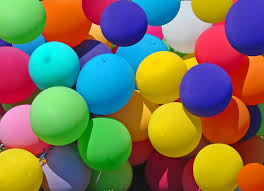 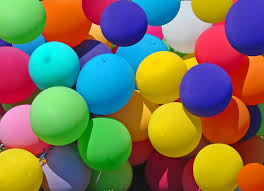 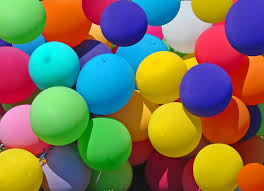 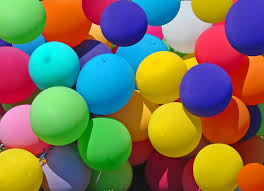 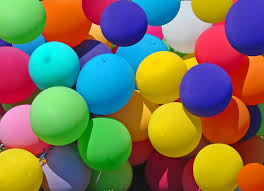 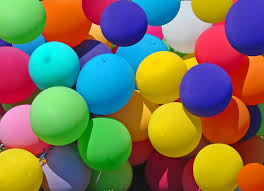 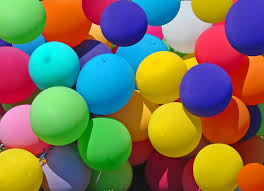 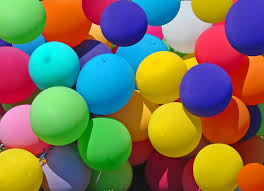 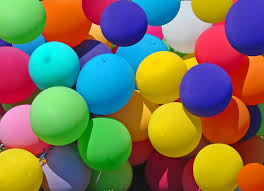 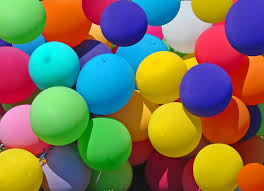 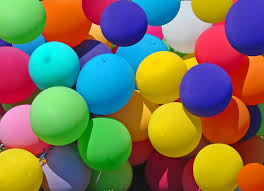 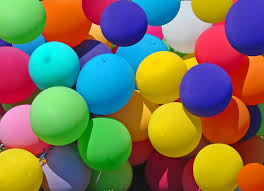 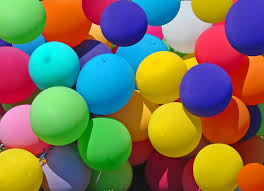 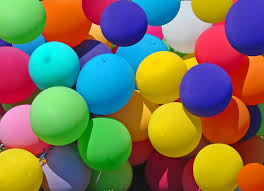 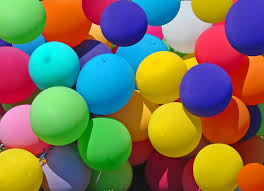 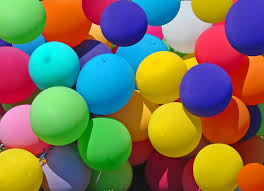 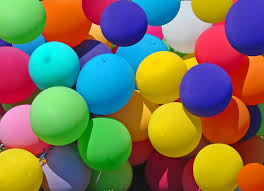 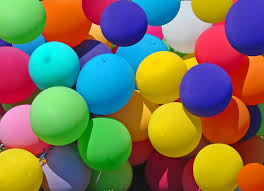 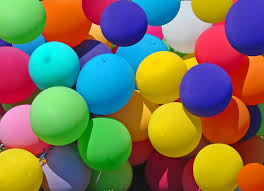 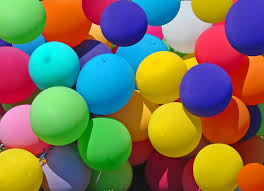 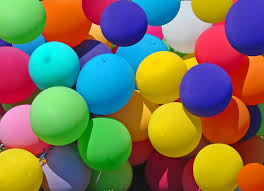 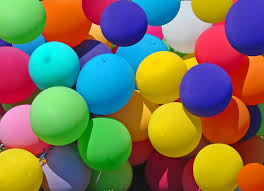 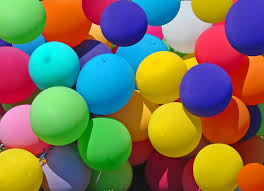 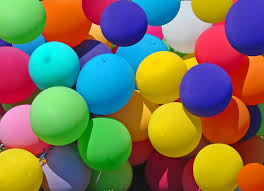 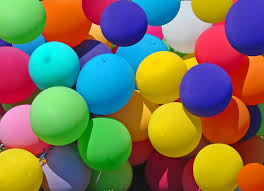 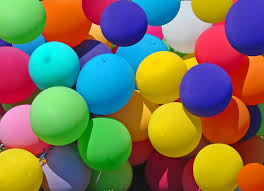 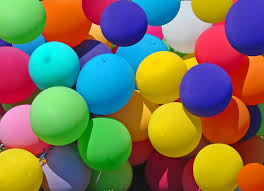 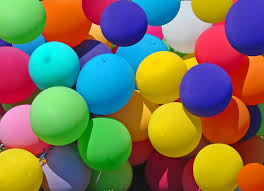 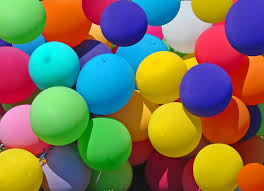 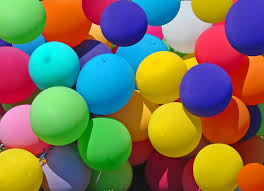 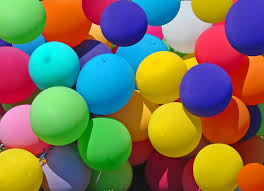 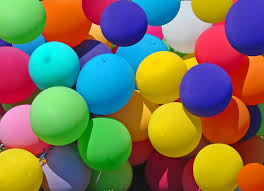 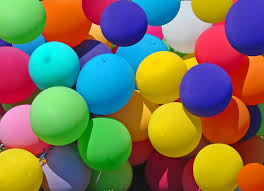 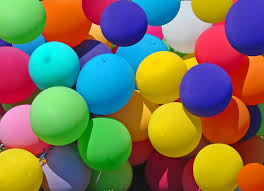 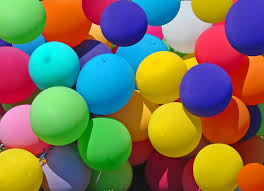 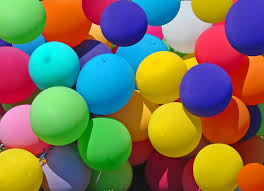 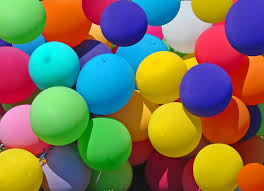 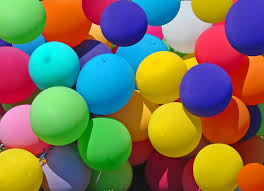 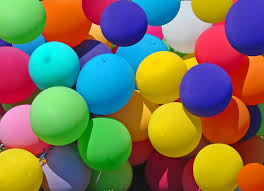 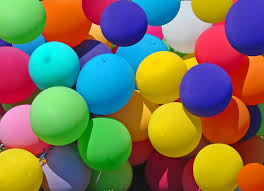 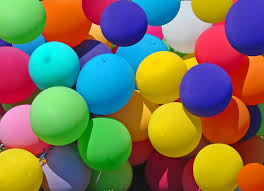 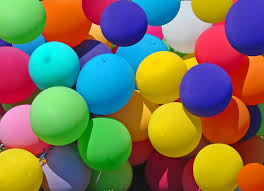 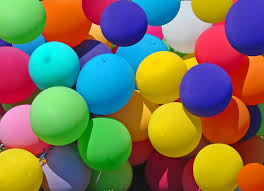 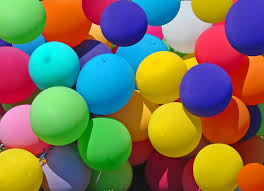 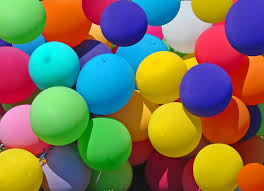 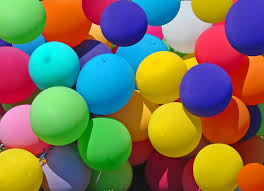 বীজগণিতীয় ভগ্নাংশ
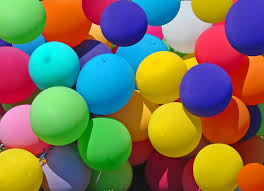 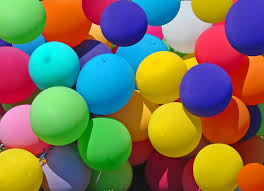 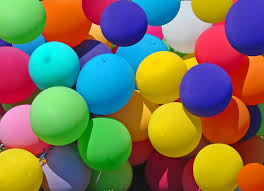 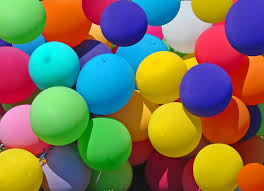 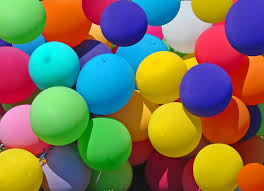 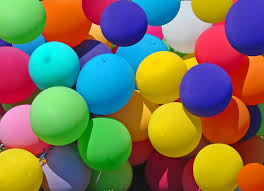 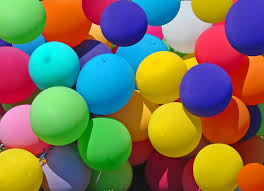 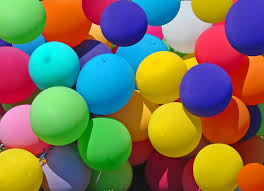 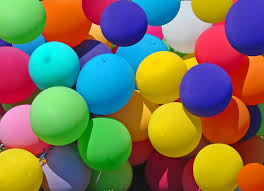 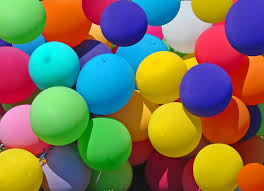 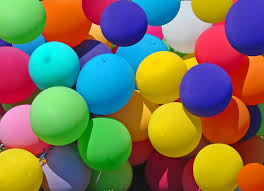 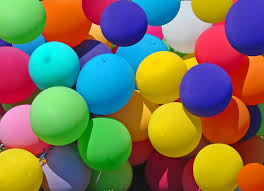 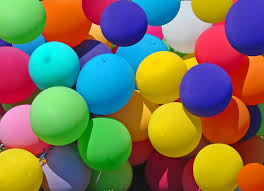 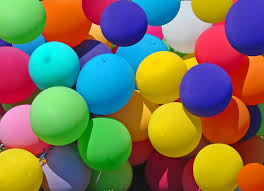 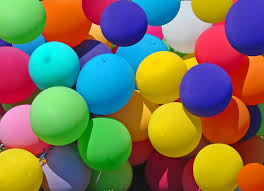 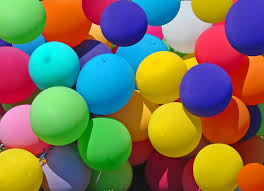 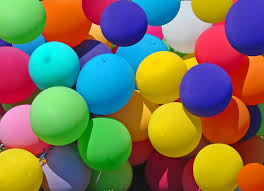 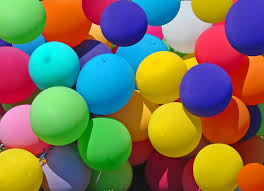 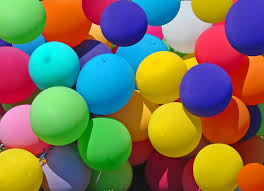 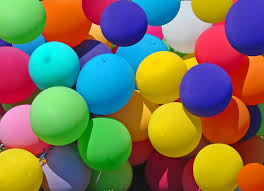 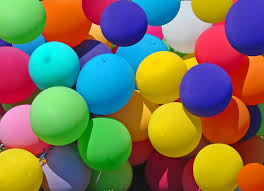 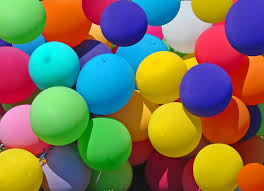 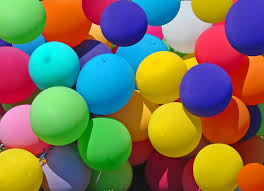 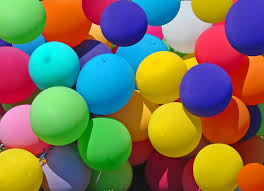 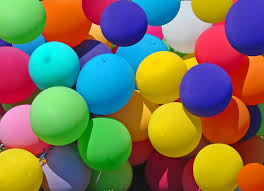 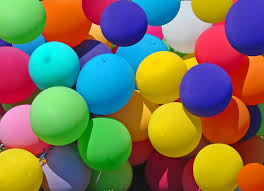 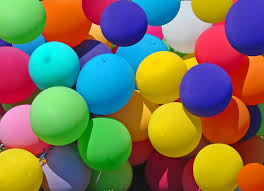 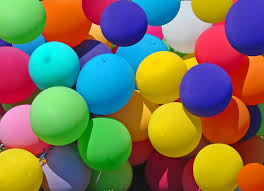 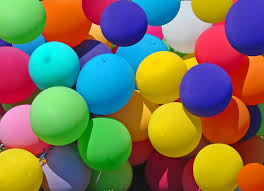 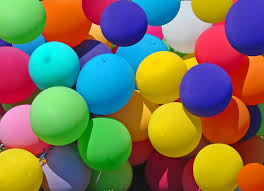 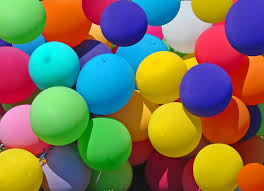 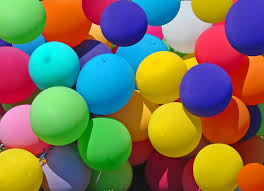 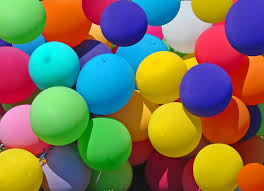 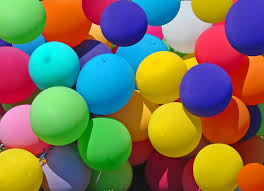 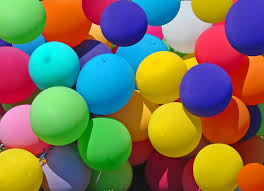 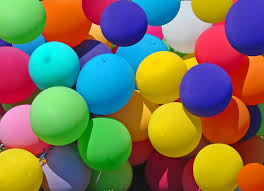 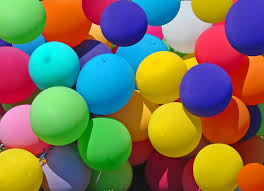 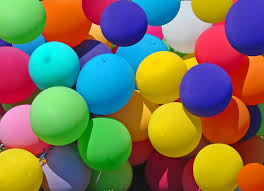 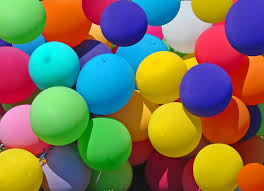 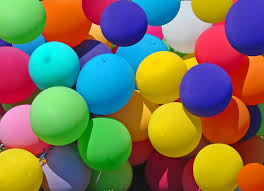 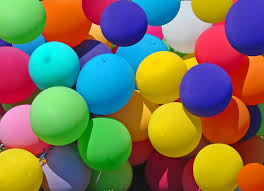 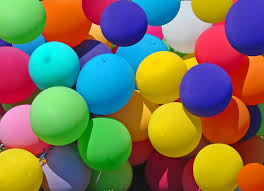 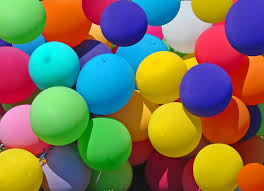 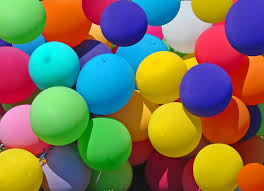 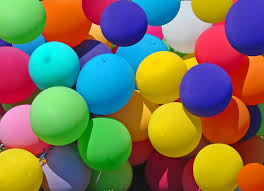 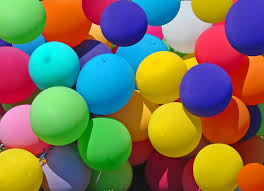 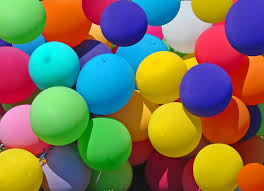 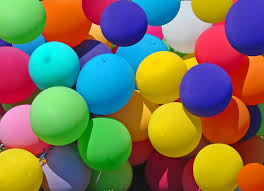 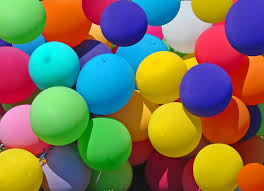 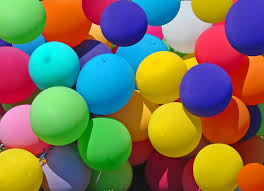 ভগ্নাংশের লঘিষ্টকরণ
কোনো বীজগণিতীয় ভগ্নাংশের লব ও হরের সাধারণ গুণনীয়ক থাকলে, ভগ্নাংশটির লব ও হরের গ,সা,গু দিয়ে লব ও হরকে ভাগ করলে, লব ও হরের ভাগফল দ্বারা গঠিত নতুন ভগ্নাংশটিই হবে প্রদত্ত ভগ্নাংশটির লঘিষ্টকরণ।
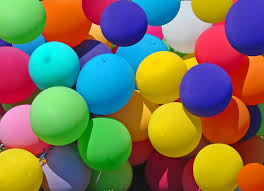 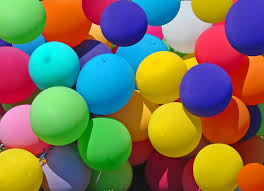 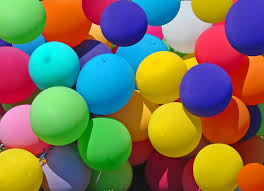 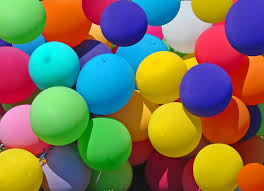 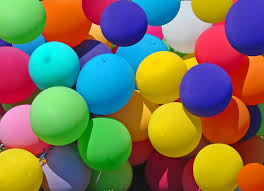 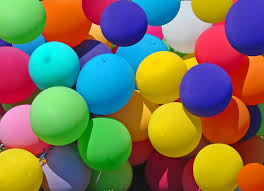 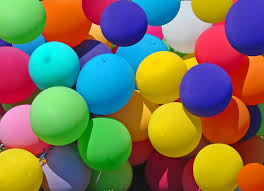 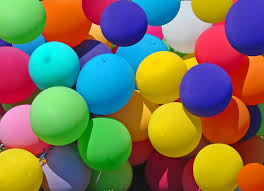 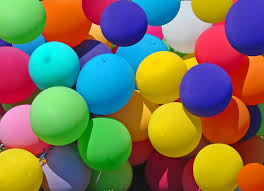 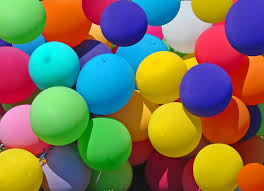 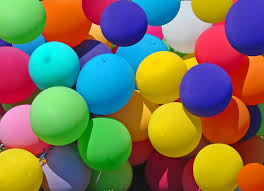 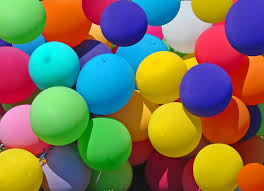 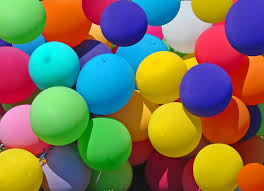 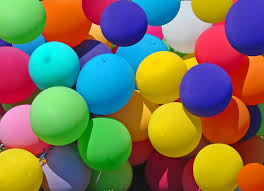 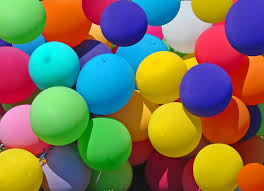 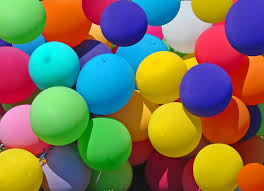 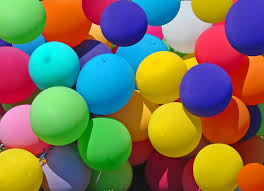 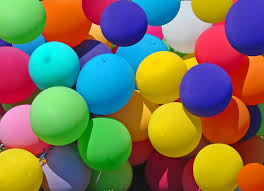 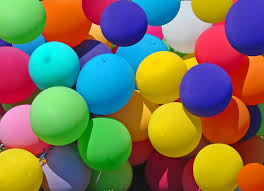 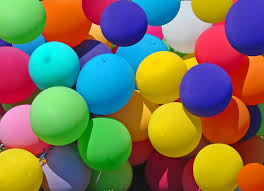 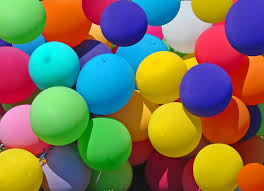 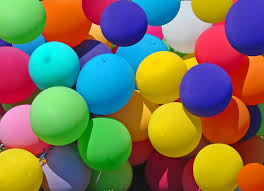 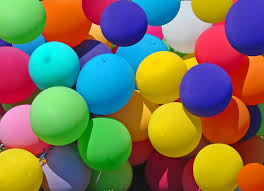 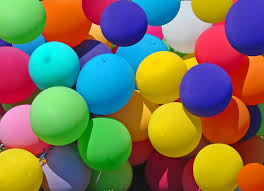 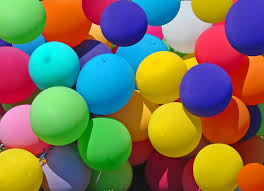 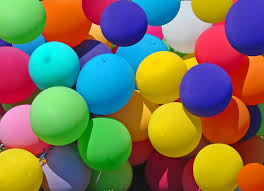 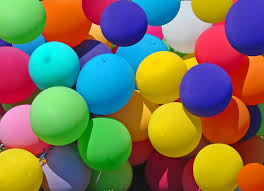 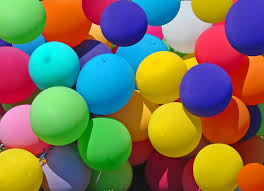 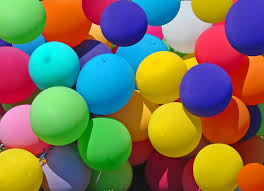 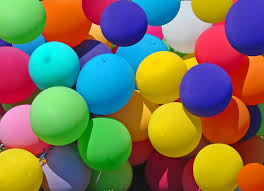 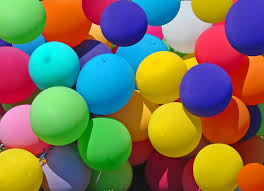 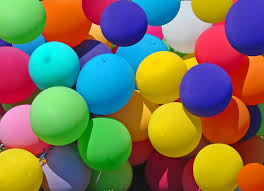 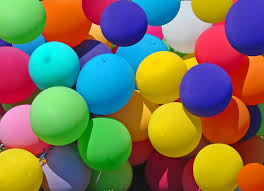 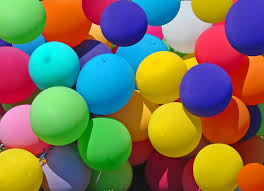 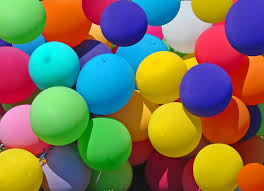 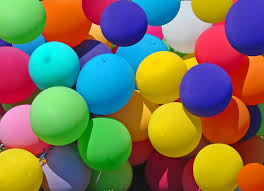 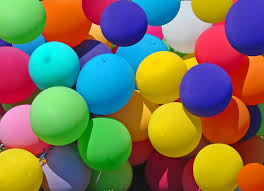 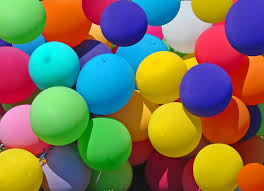 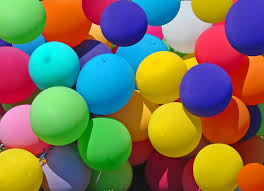 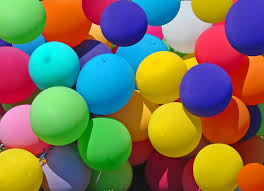 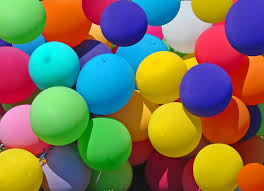 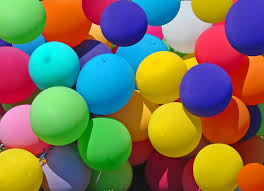 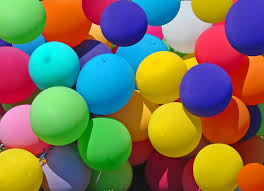 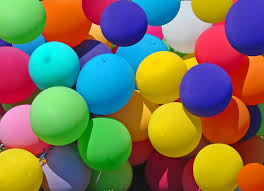 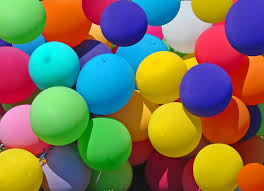 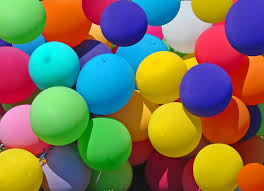 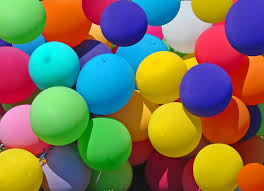 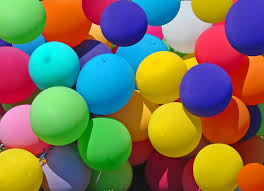 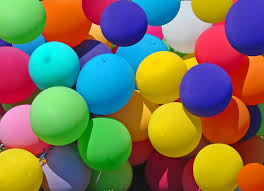 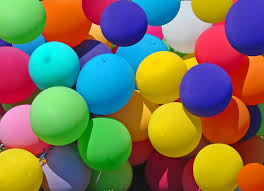 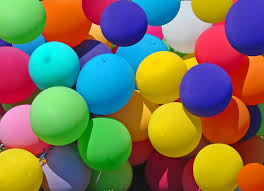 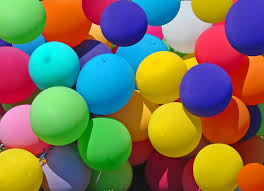 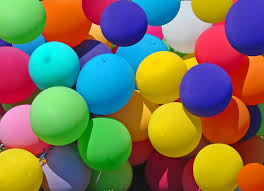 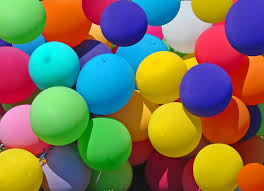 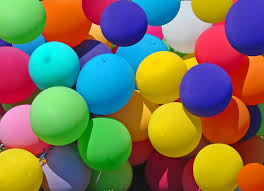 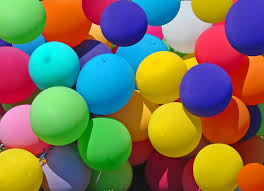 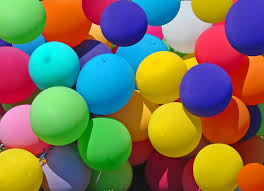 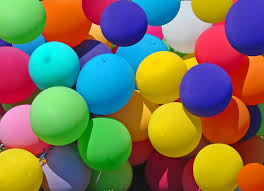 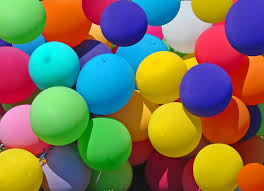 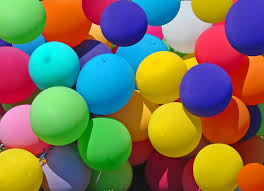 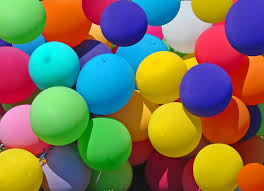 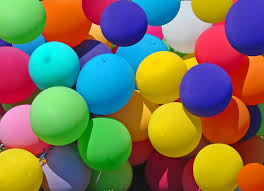 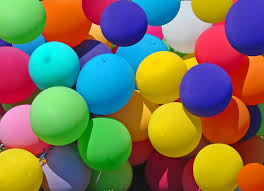 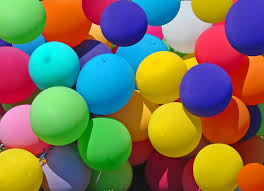 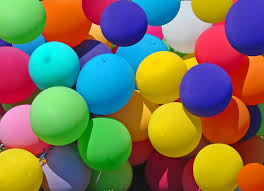 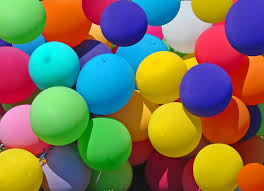 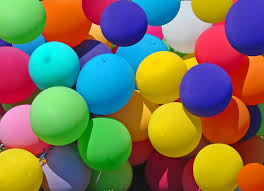 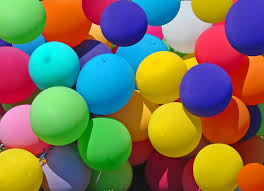 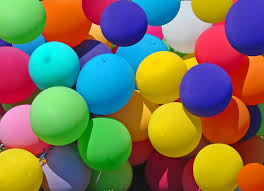 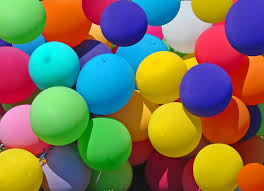 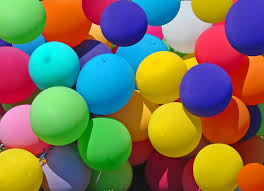 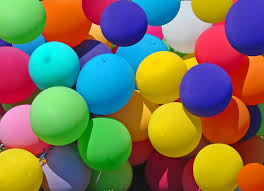 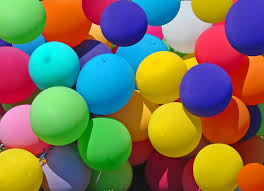 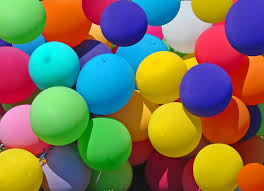 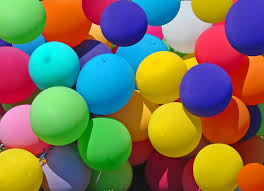 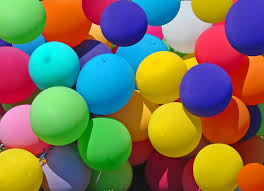 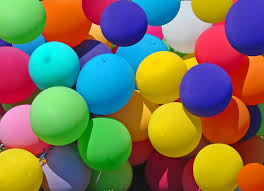 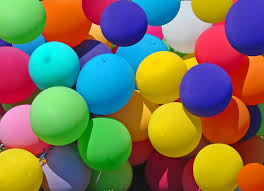 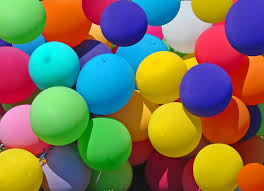 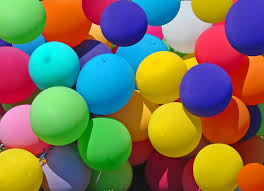 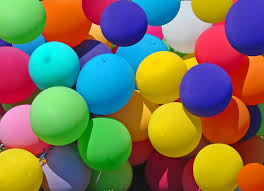 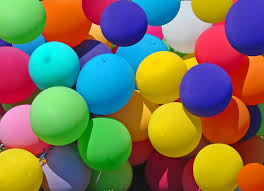 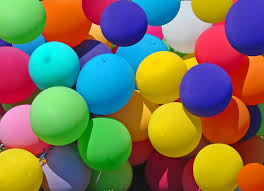 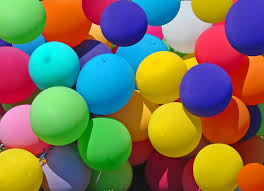 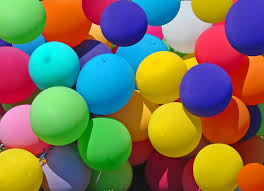 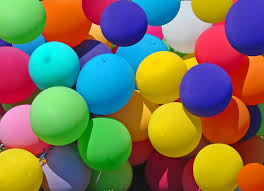 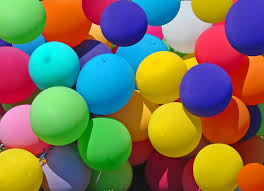 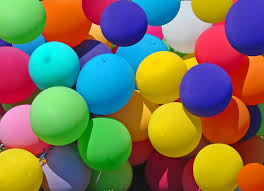 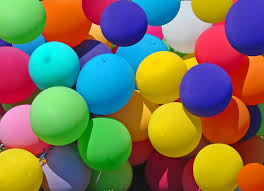 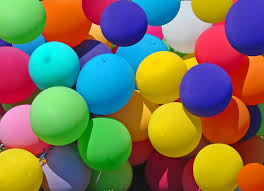 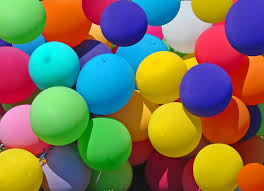 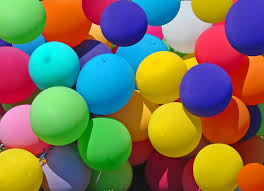 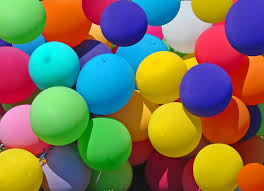 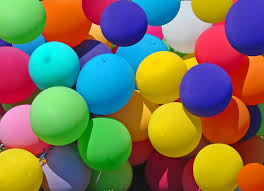 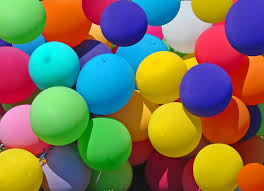 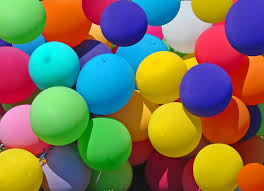 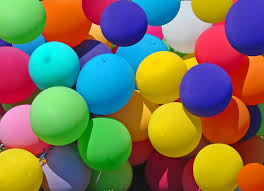 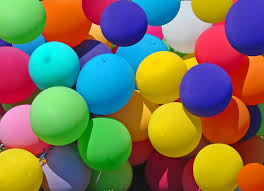 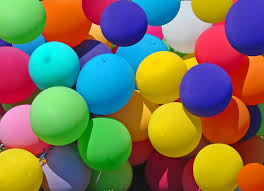 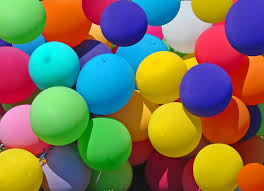 একক কাজ
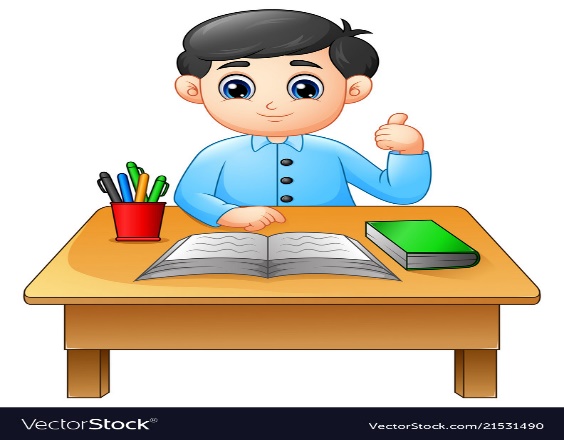 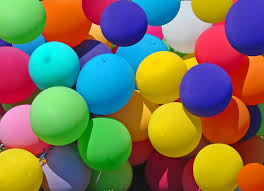 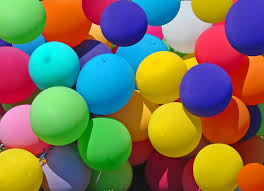 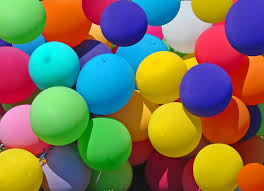 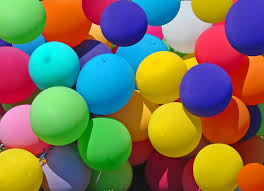 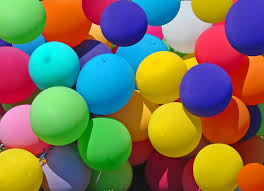 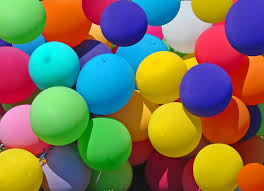 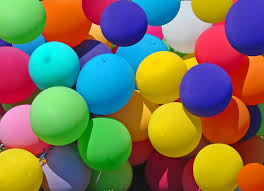 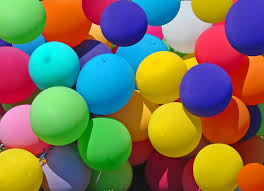 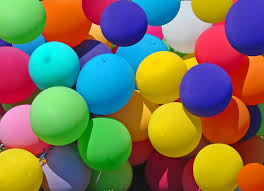 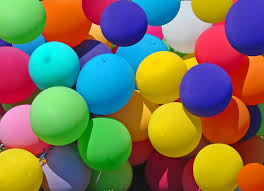 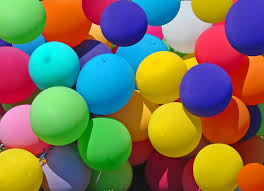 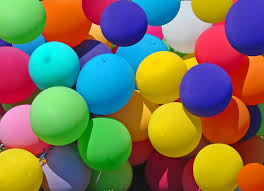 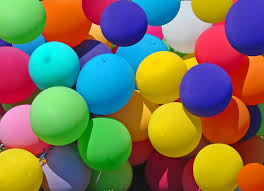 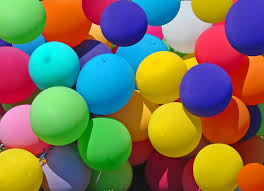 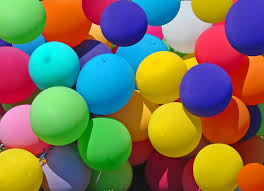 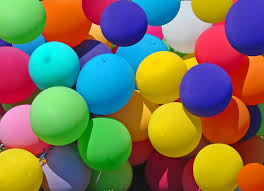 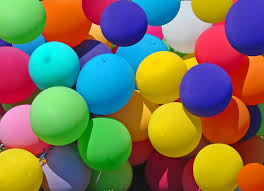 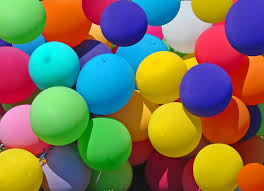 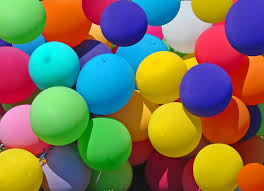 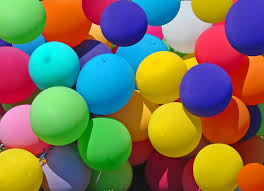 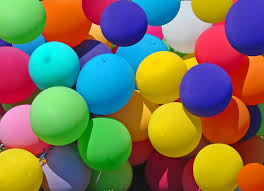 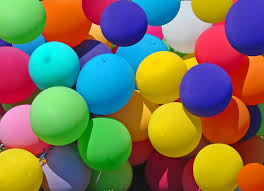 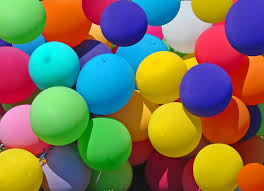 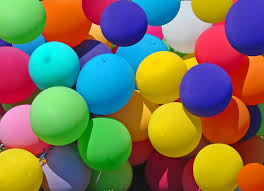 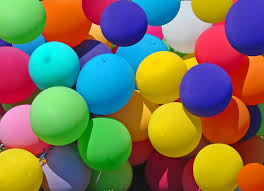 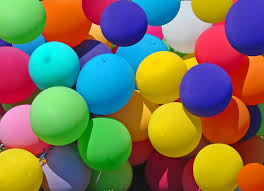 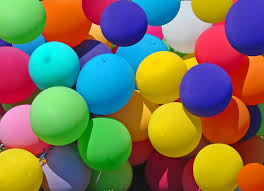 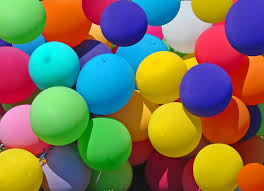 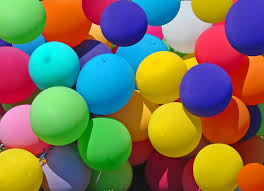 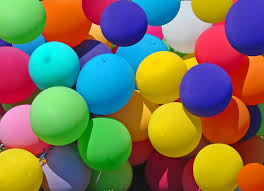 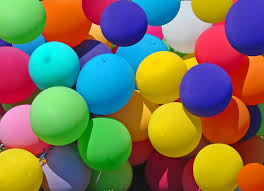 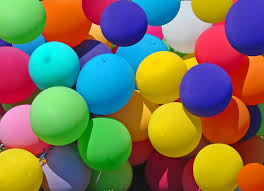 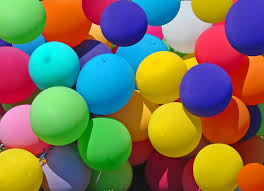 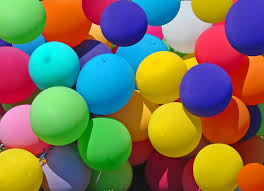 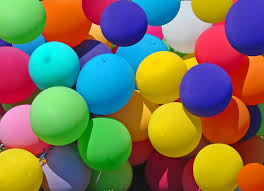 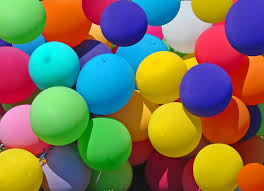 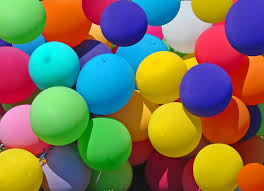 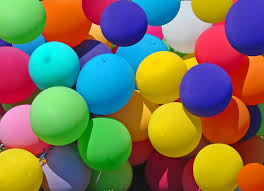 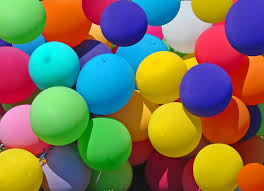 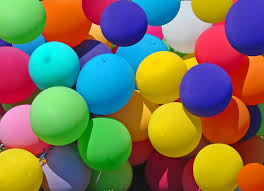 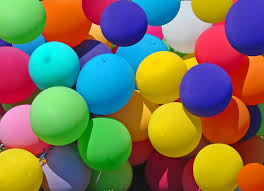 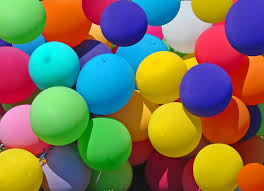 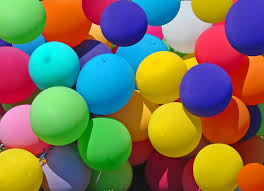 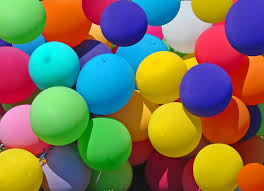 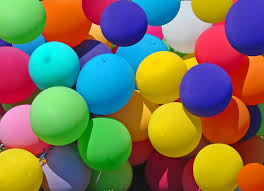 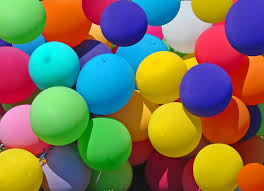 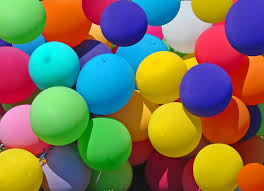 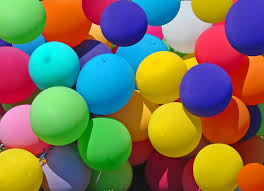 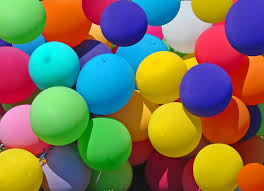 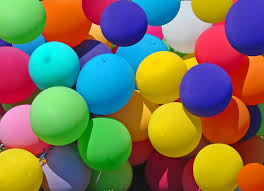 কোনো ভগ্নাংশকে সাধারণ হরবিশিষ্টকরণ
দুই বা ততোধিক ভগ্নাংশকে সাধারণ হরবিশিষ্ট করতে হলে নিচের ধাপগুলো অনুসরণ করতে হবেঃ
প্রথমে প্রতিটি ভগ্নাংশের হরগুলোকে মৌলিক উৎপাদকে বিশ্লেষণ করতে হবে। 
এরপর হরগুলোর ল,সা,গু নির্ণয় করতে হবে।
প্রতিটি ভগ্নাংশের হর দ্বারা ল,সা,গু কে ভাগ করে প্রাপ্ত ভাগফল দ্বারা ঐ ভগ্নাংশের লব ও হরকে গুণ করতে হবে।
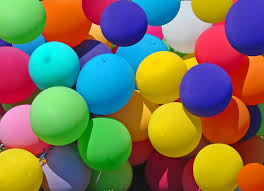 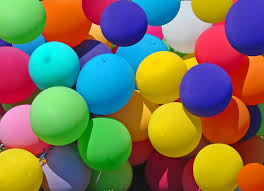 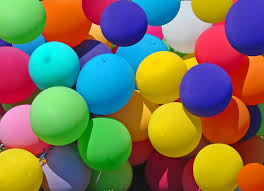 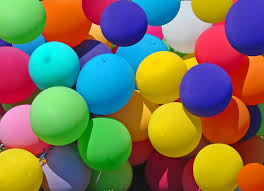 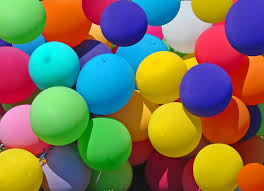 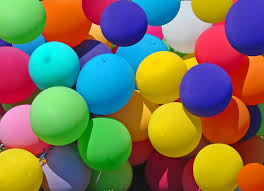 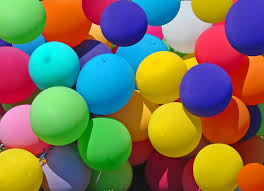 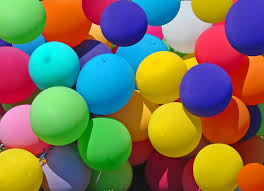 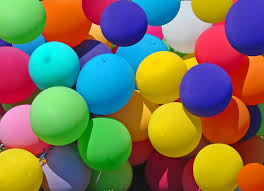 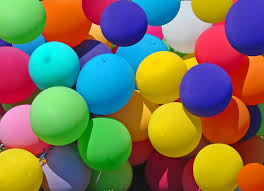 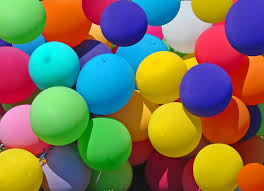 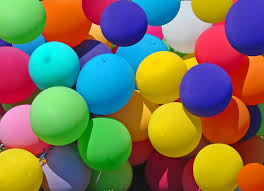 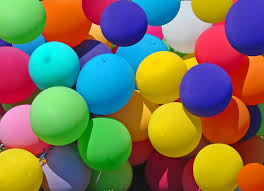 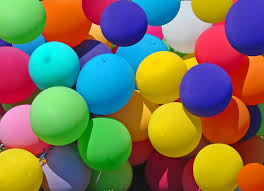 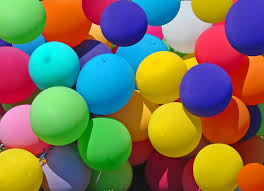 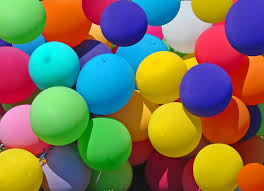 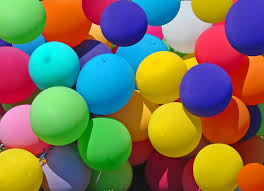 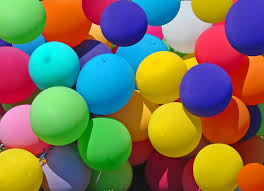 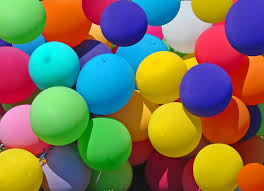 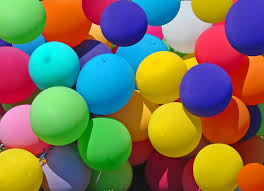 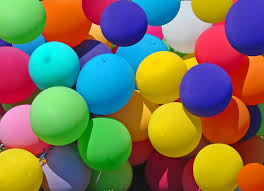 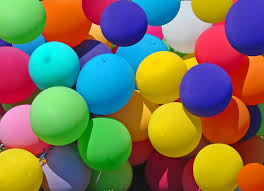 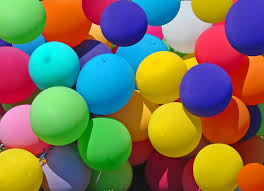 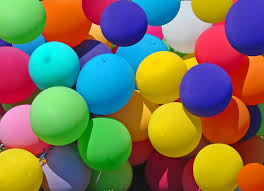 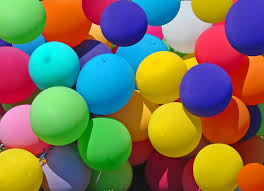 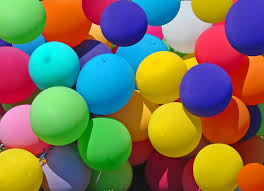 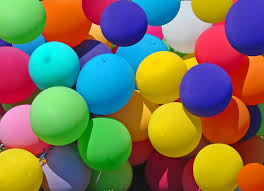 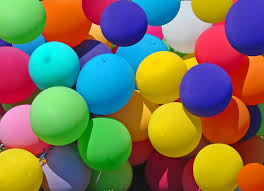 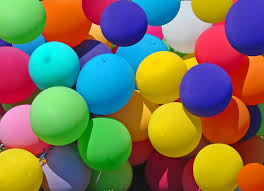 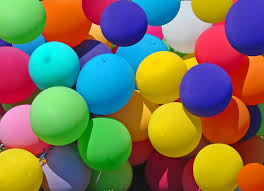 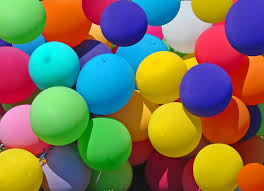 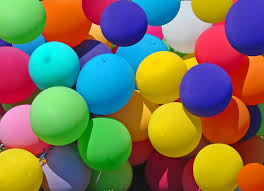 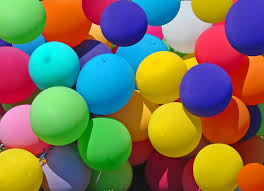 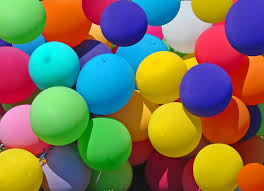 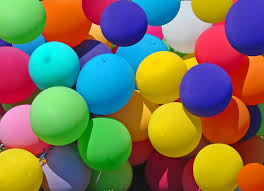 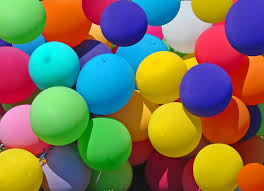 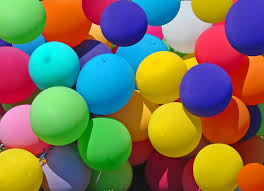 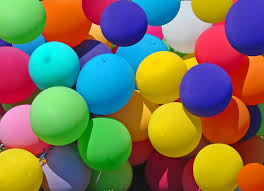 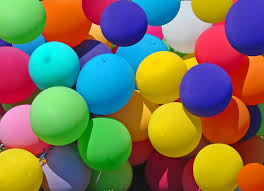 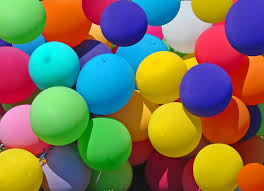 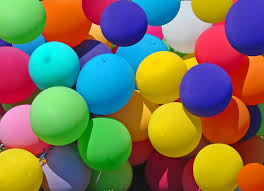 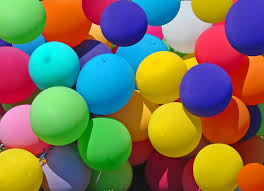 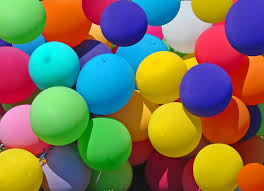 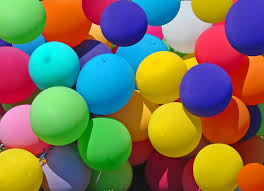 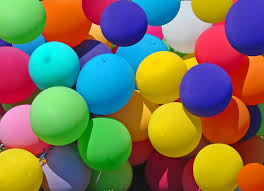 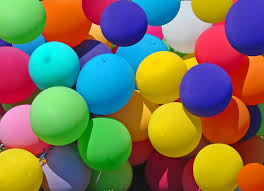 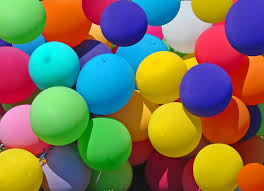 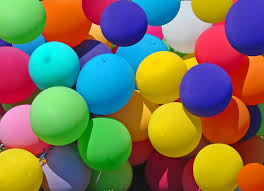 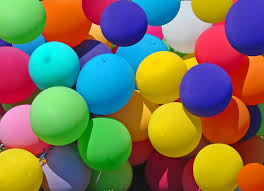 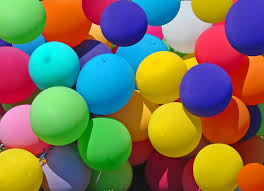 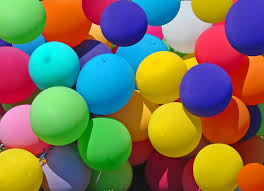 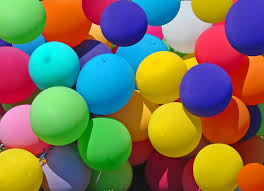 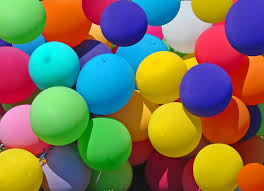 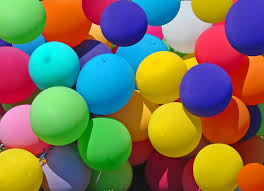 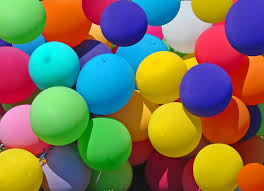 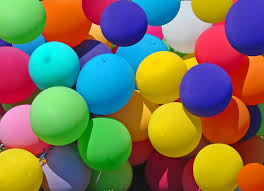 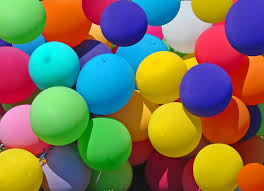 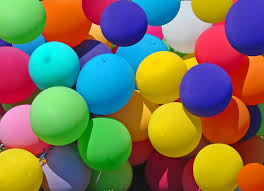 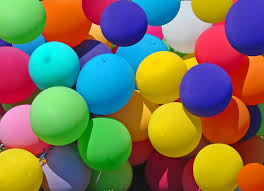 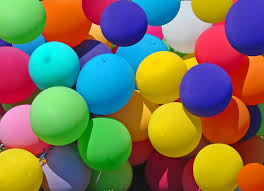 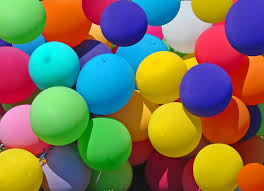 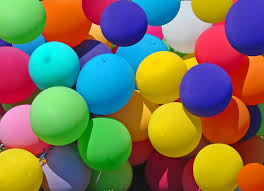 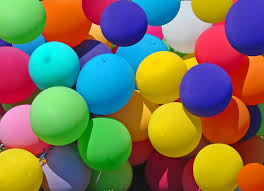 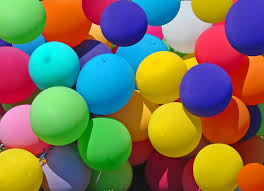 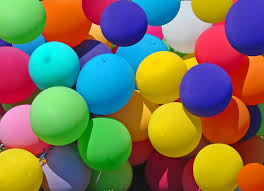 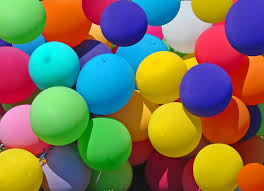 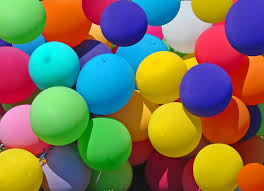 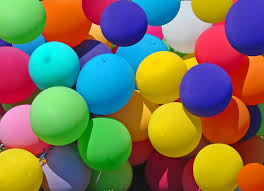 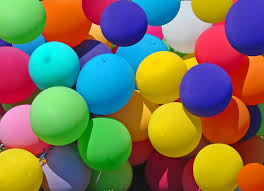 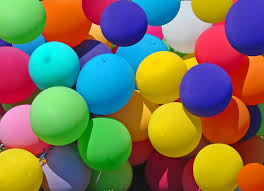 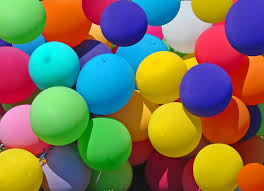 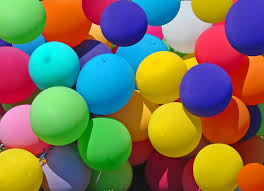 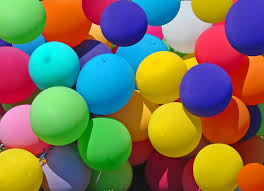 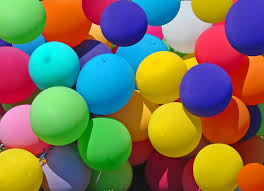 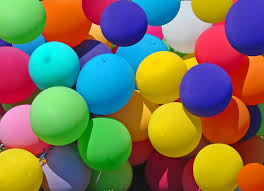 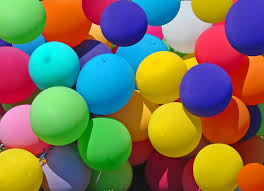 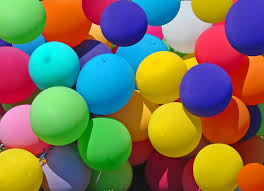 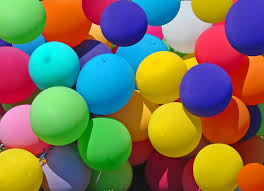 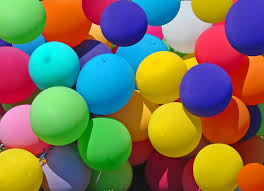 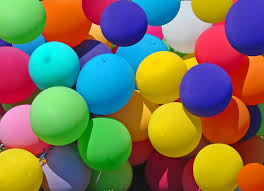 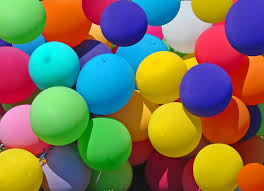 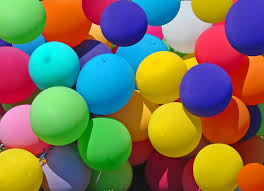 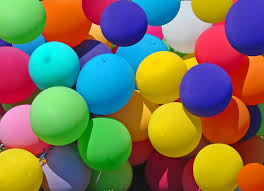 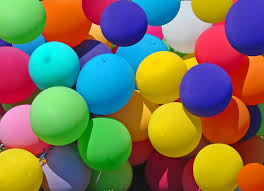 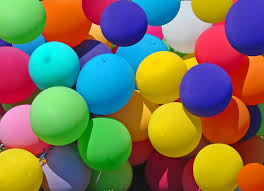 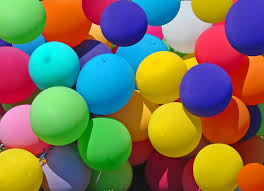 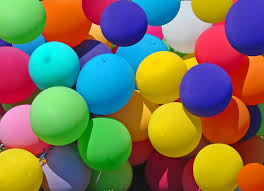 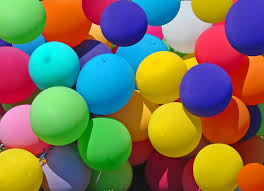 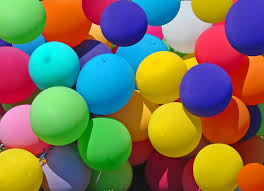 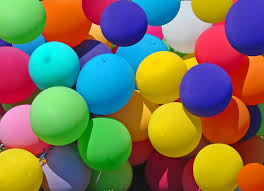 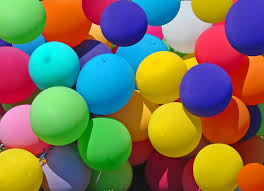 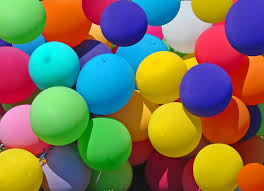 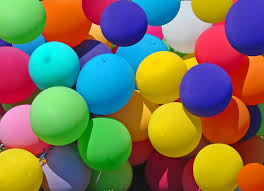 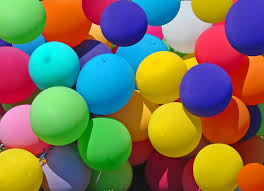 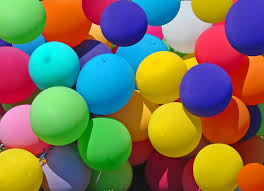 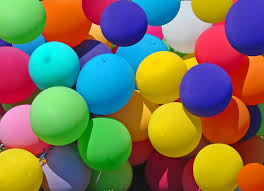 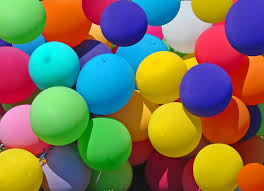 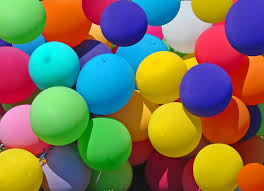 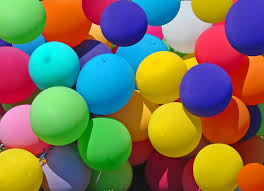 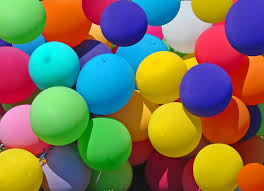 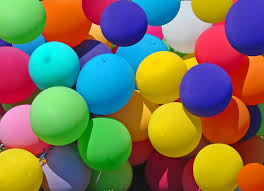 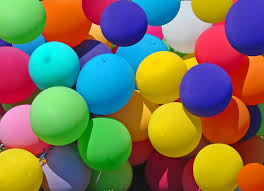 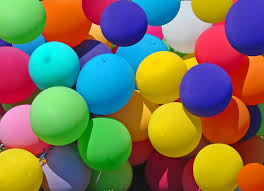 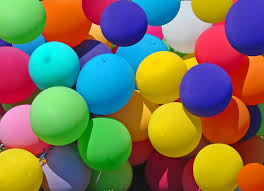 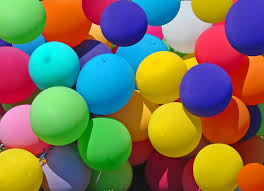 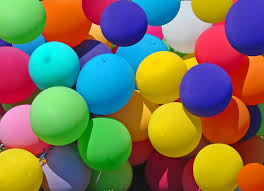 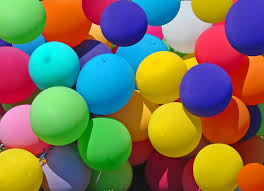 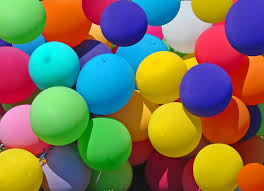 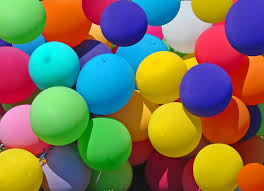 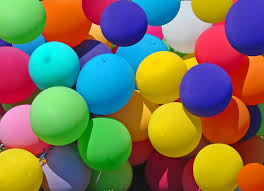 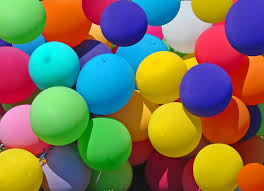 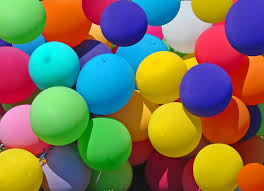 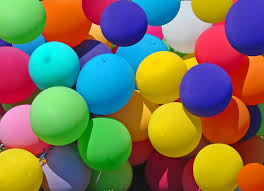 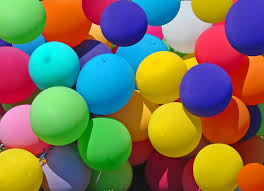 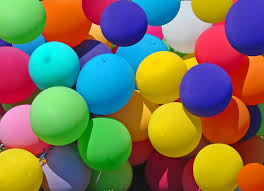 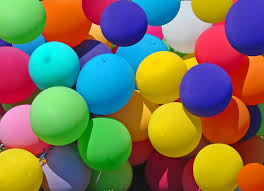 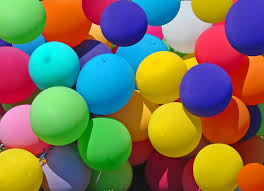 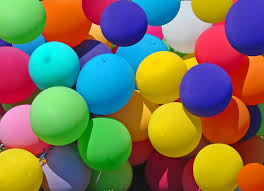 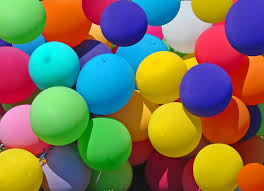 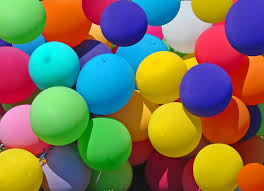 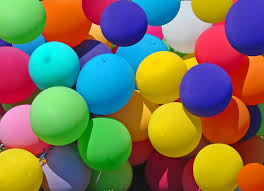 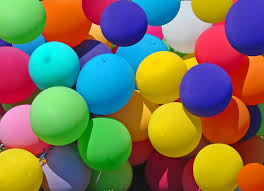 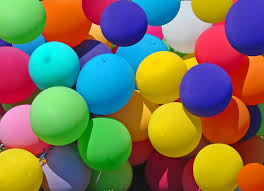 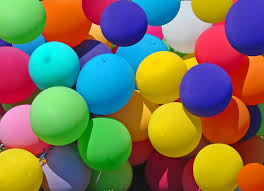 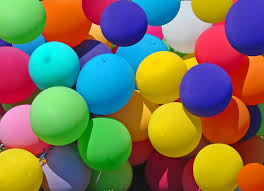 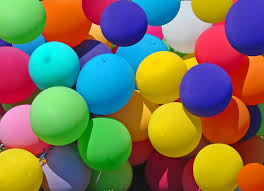 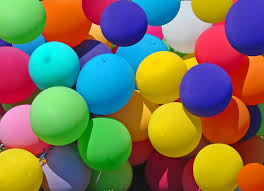 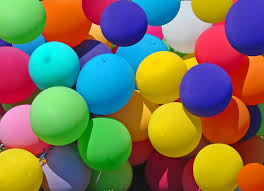 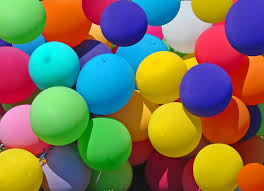 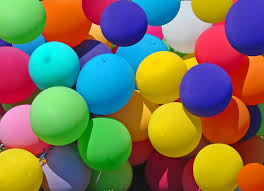 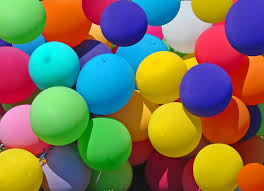 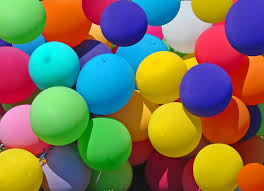 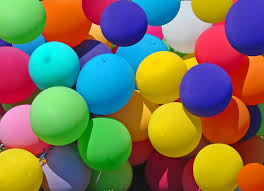 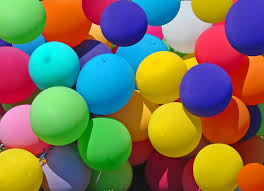 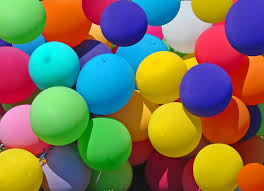 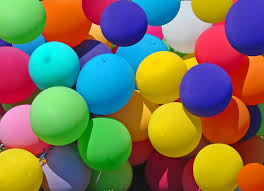 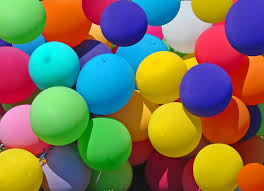 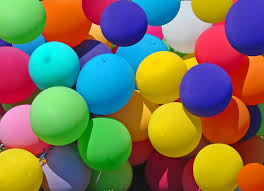 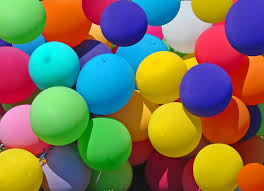 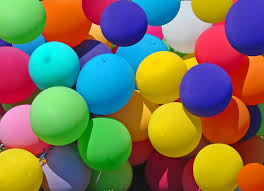 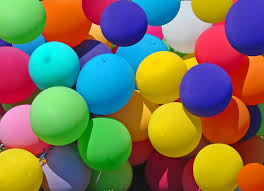 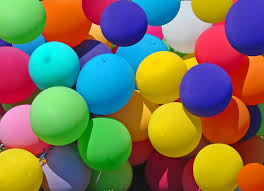 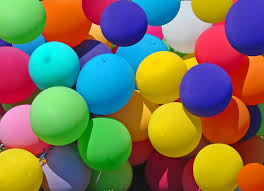 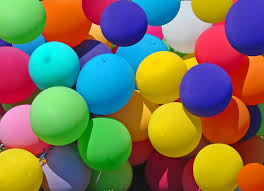 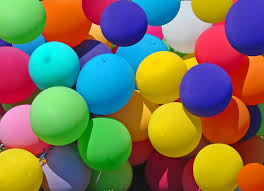 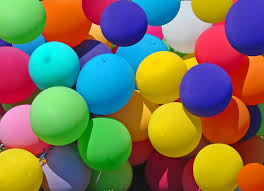 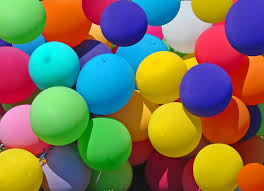 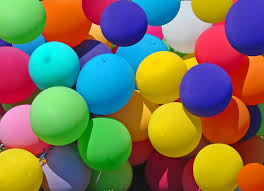 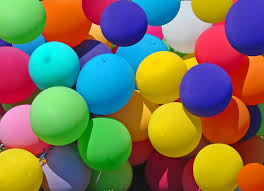 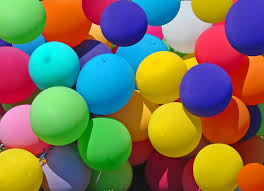 জোড়ায় কাজ
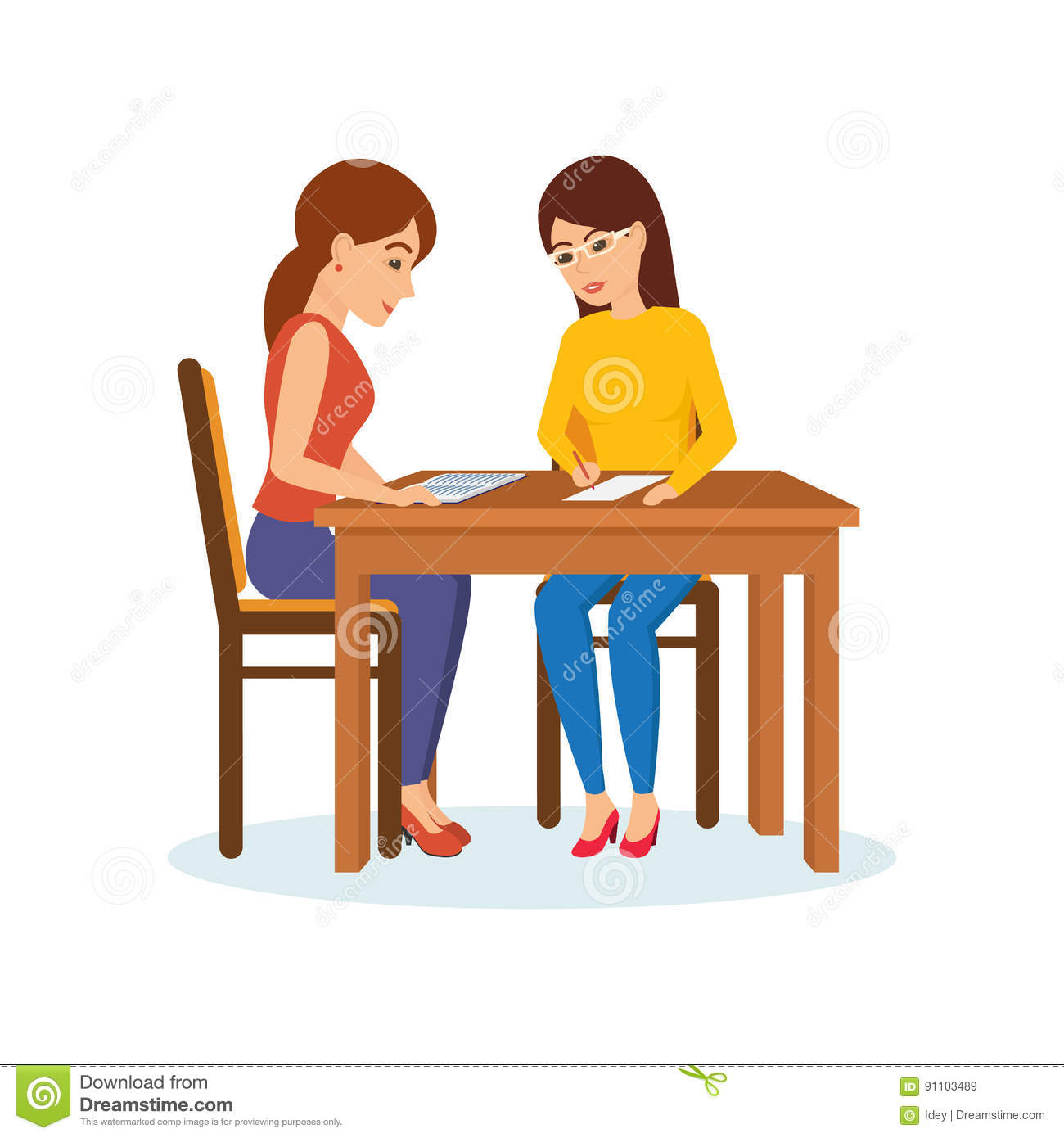 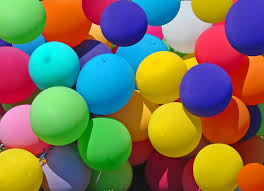 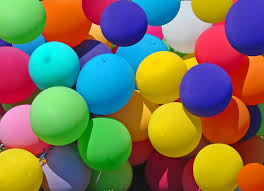 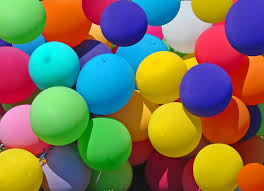 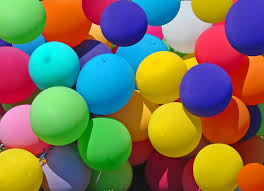 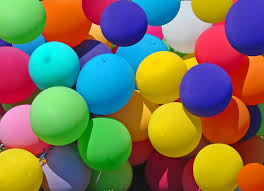 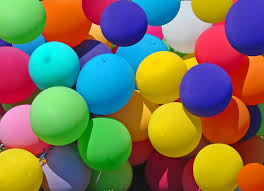 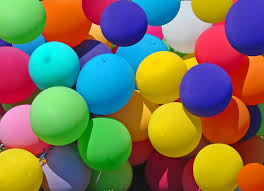 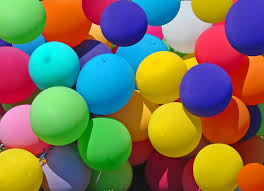 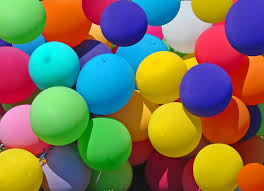 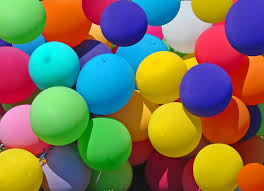 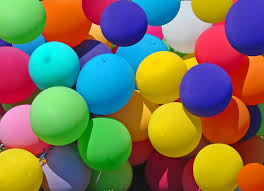 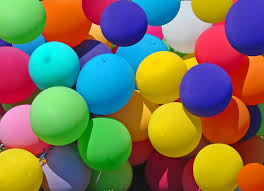 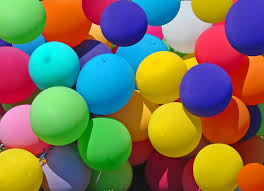 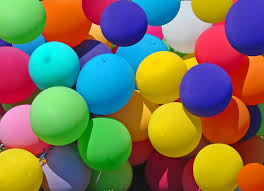 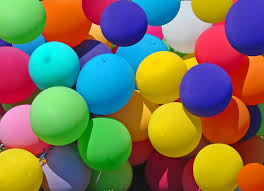 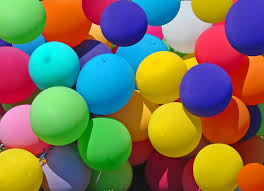 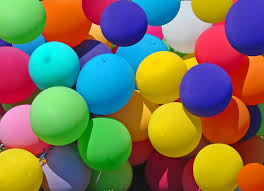 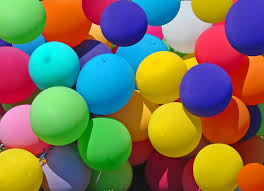 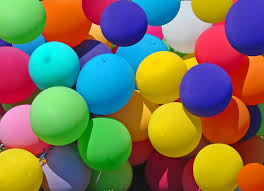 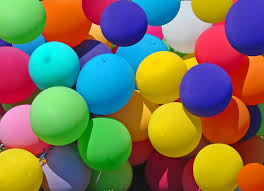 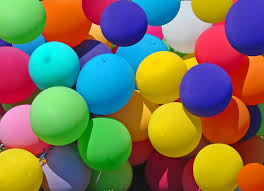 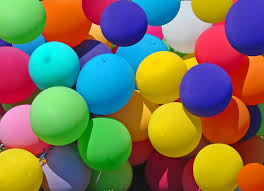 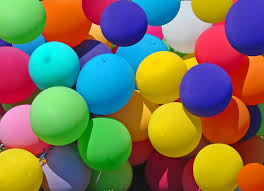 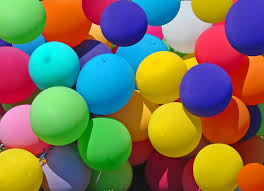 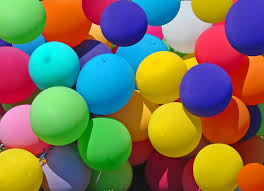 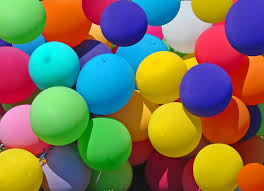 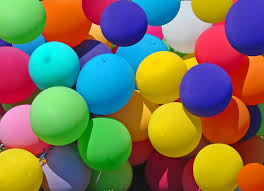 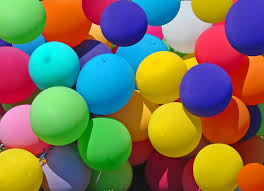 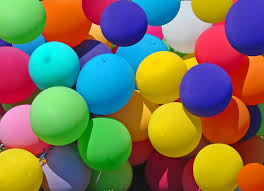 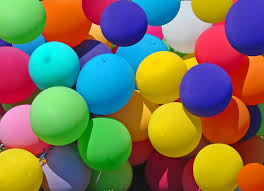 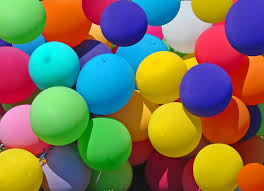 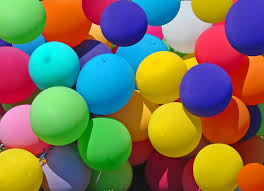 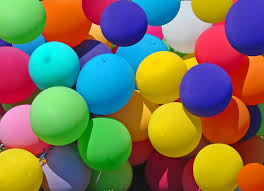 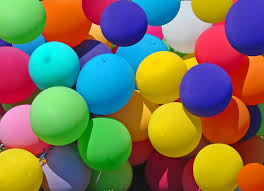 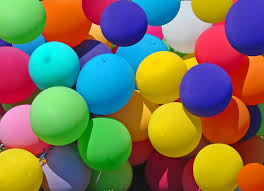 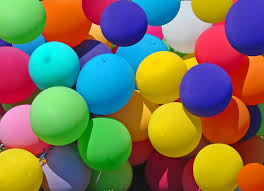 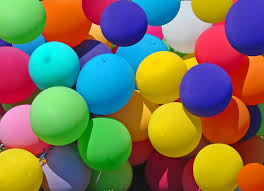 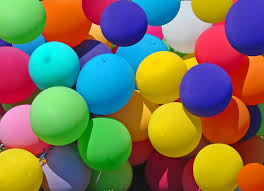 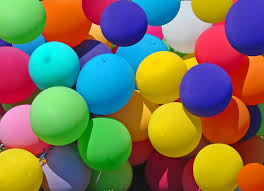 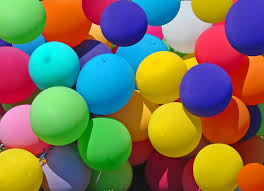 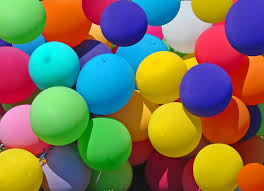 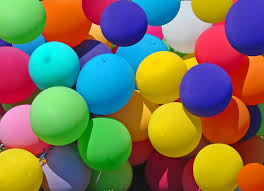 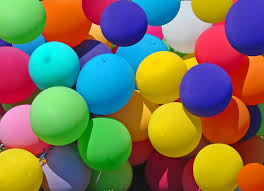 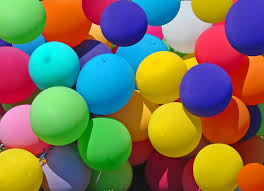 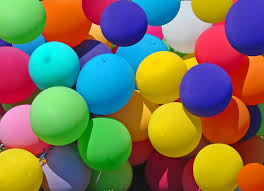 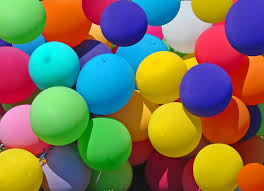 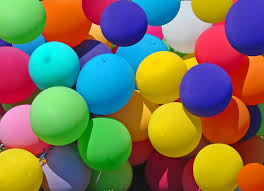 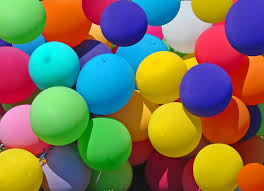 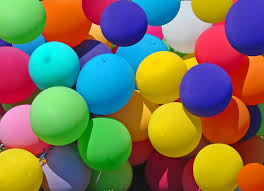 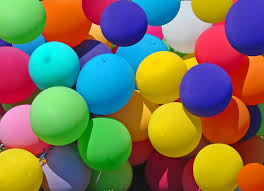 ভগ্নাংশের যোগ
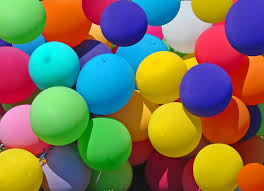 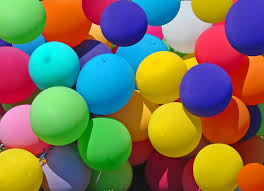 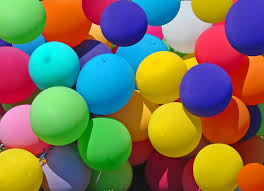 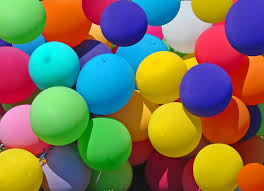 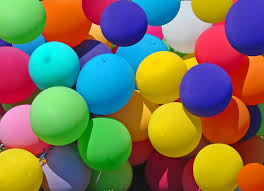 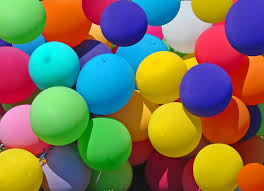 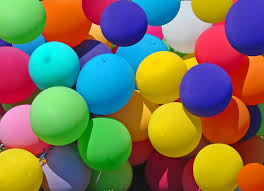 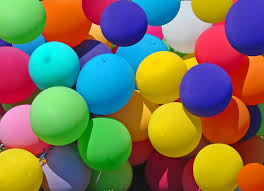 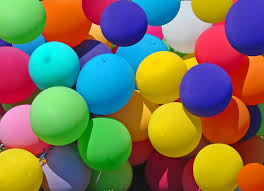 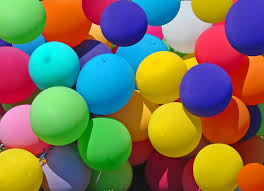 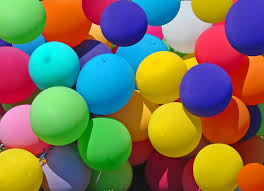 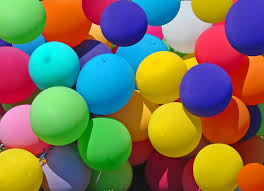 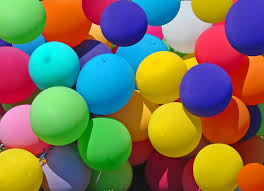 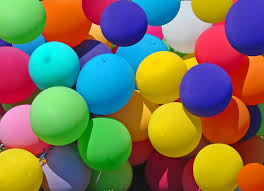 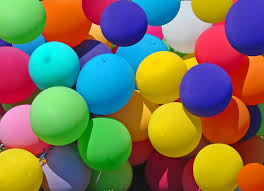 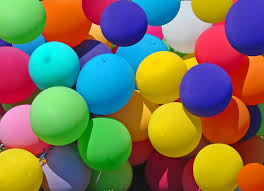 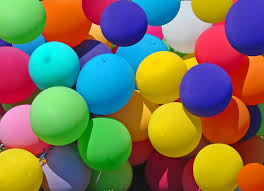 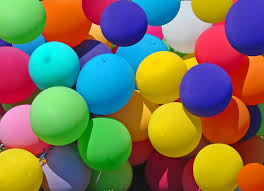 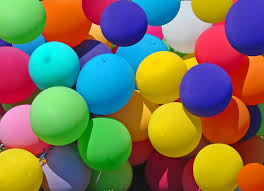 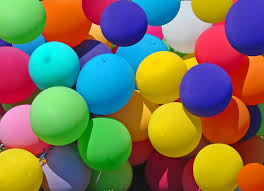 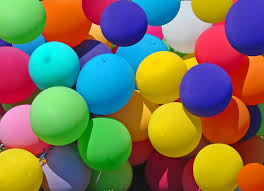 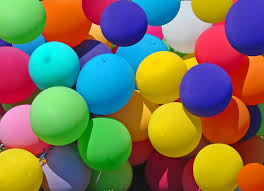 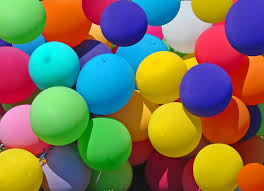 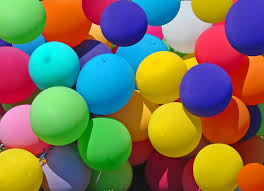 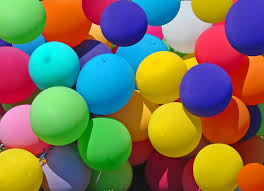 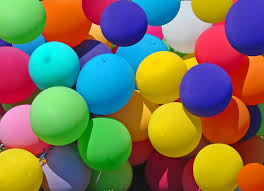 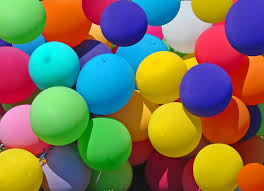 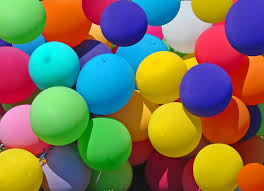 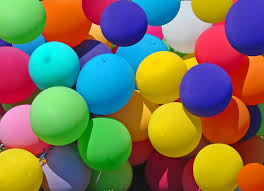 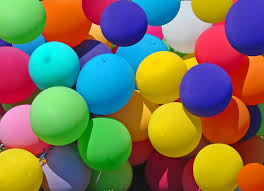 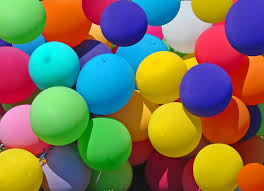 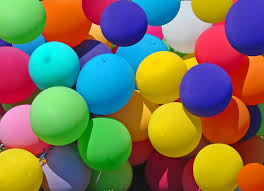 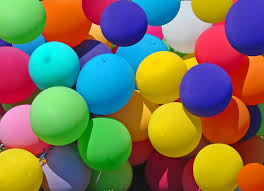 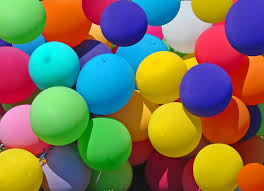 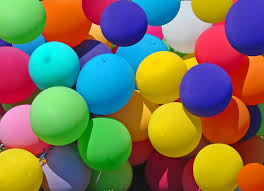 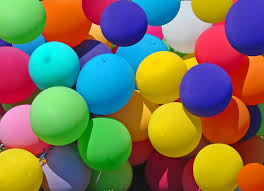 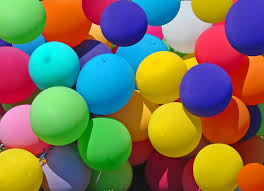 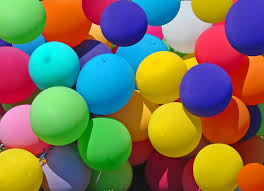 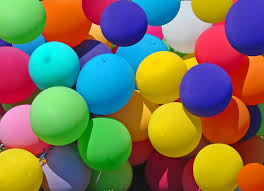 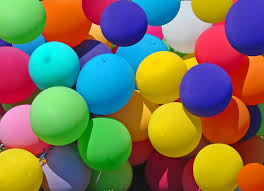 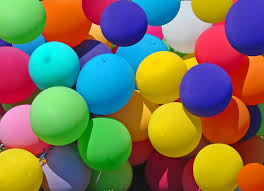 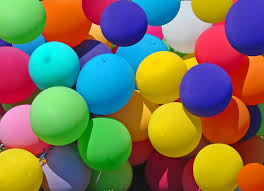 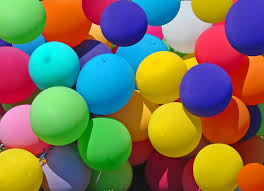 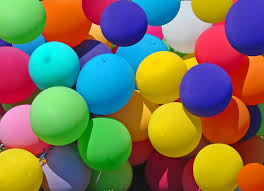 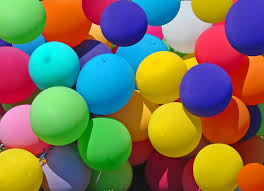 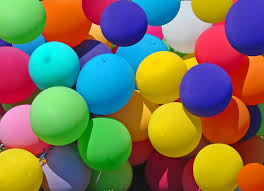 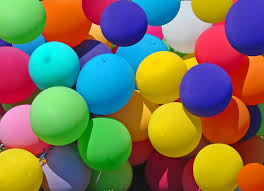 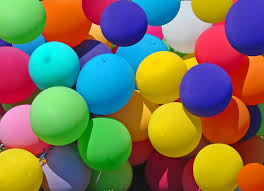 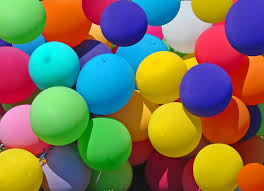 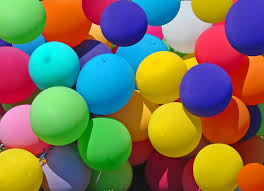 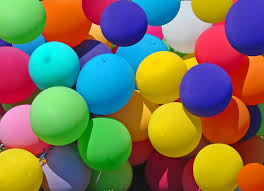 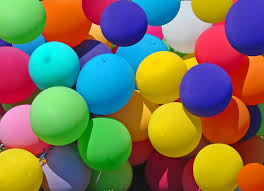 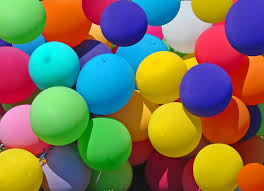 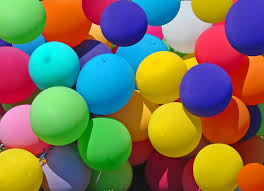 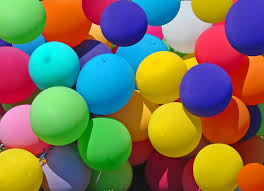 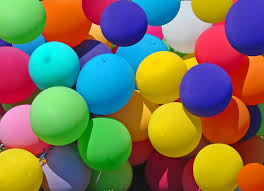 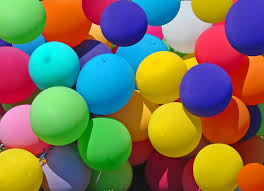 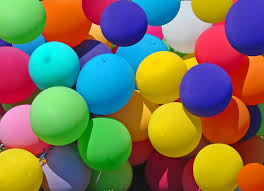 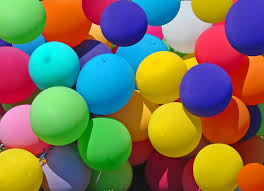 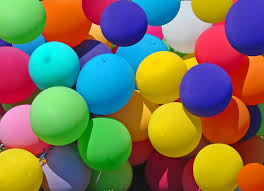 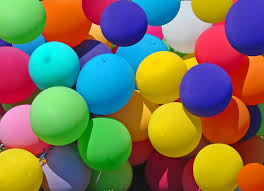 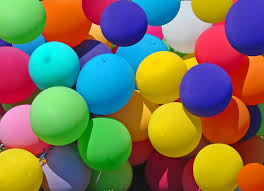 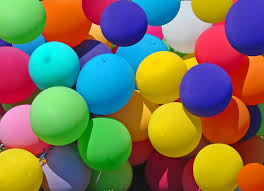 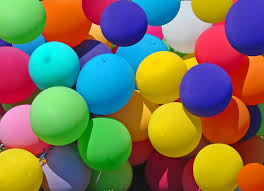 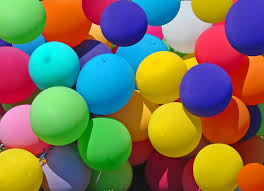 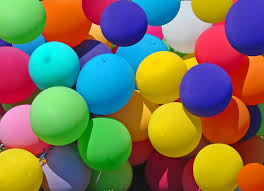 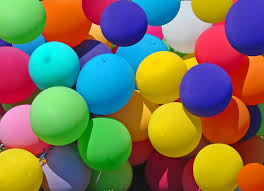 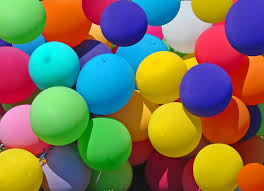 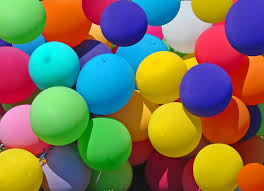 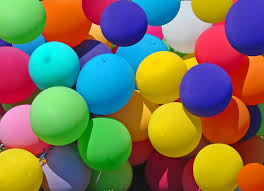 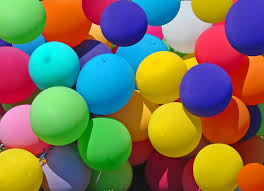 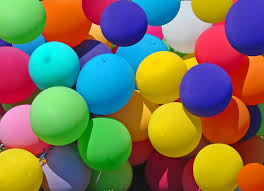 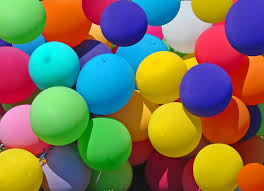 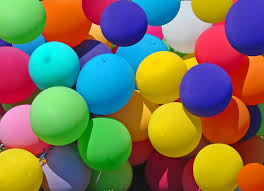 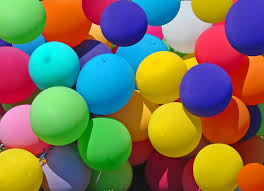 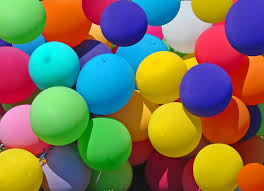 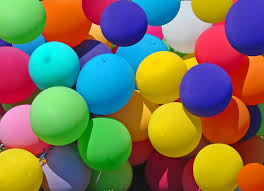 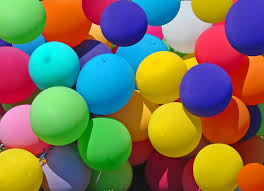 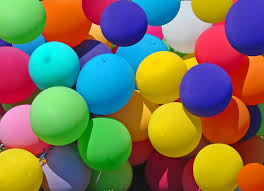 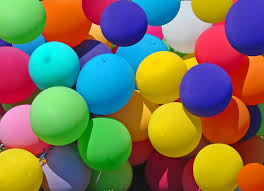 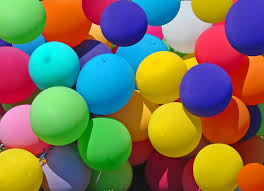 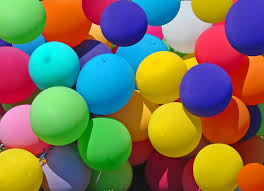 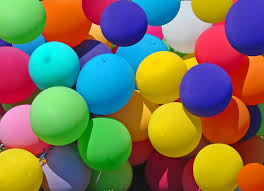 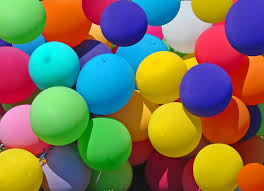 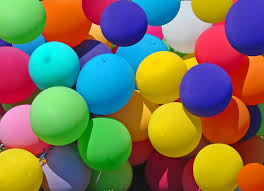 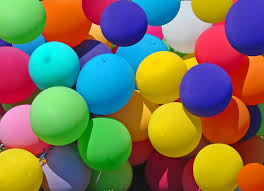 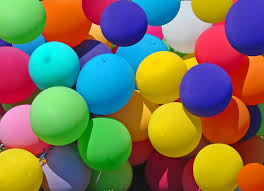 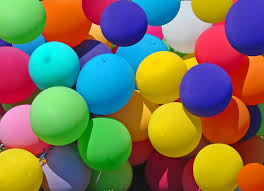 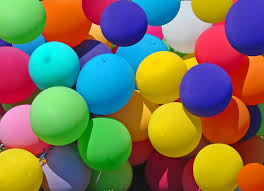 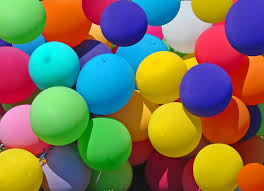 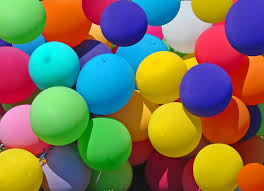 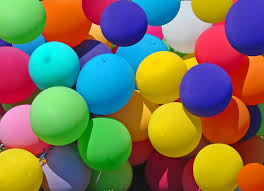 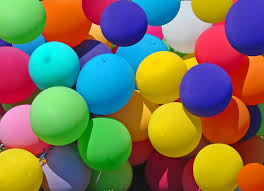 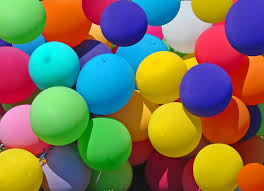 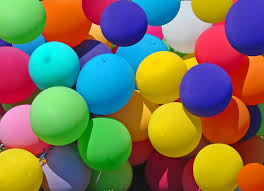 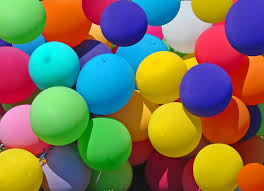 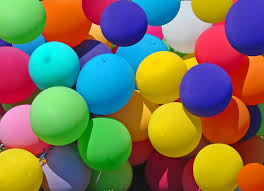 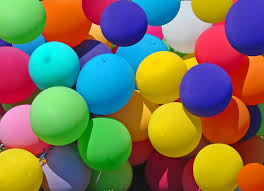 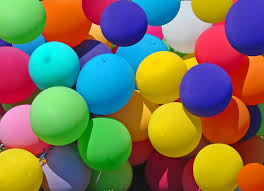 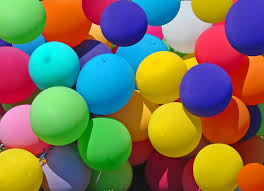 ভগ্নাংশের বিয়োগ
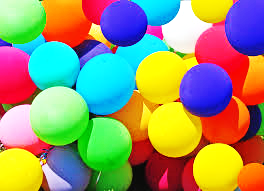 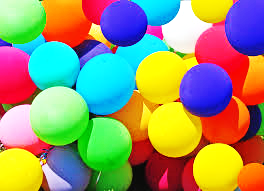 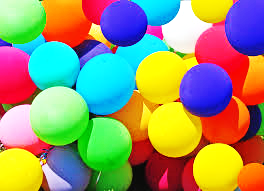 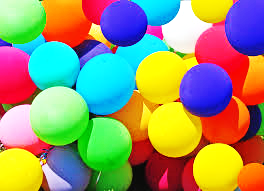 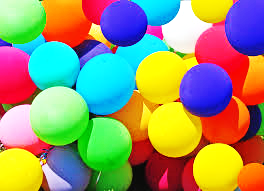 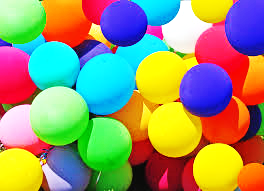 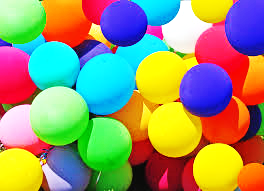 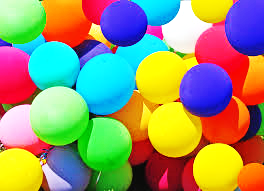 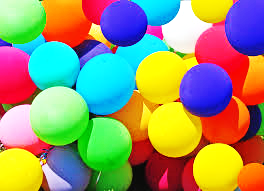 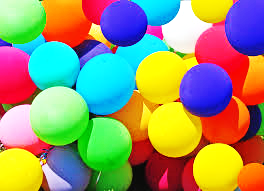 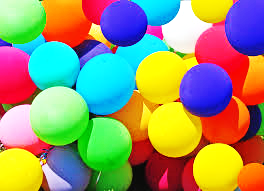 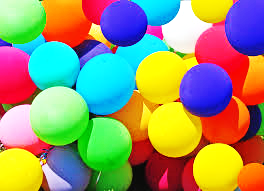 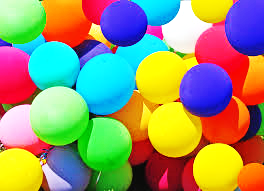 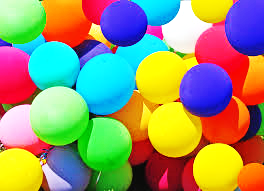 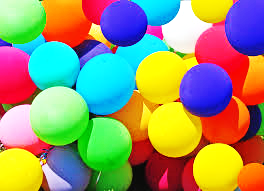 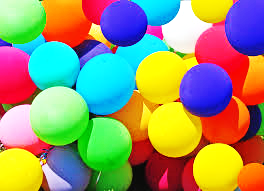 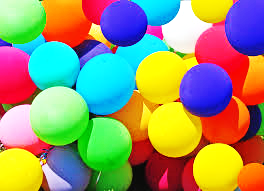 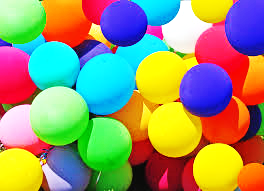 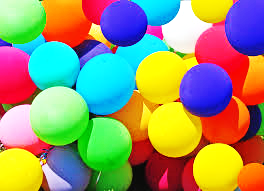 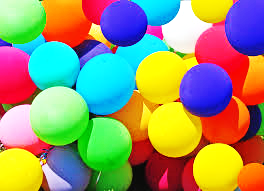 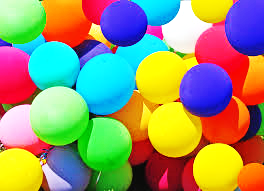 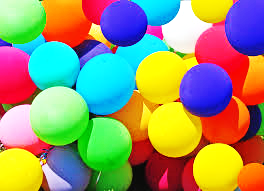 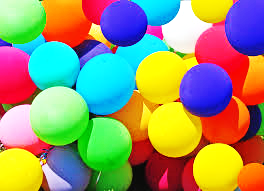 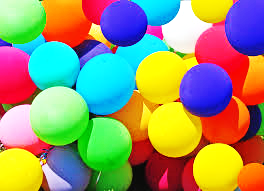 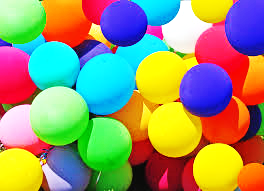 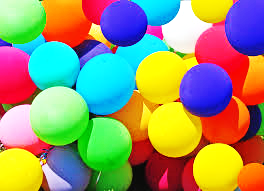 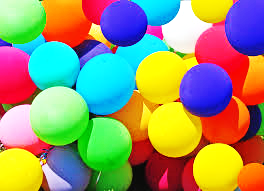 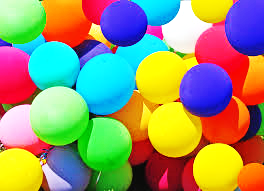 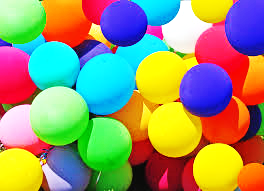 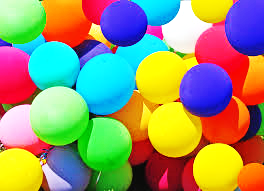 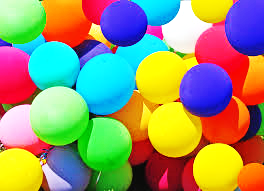 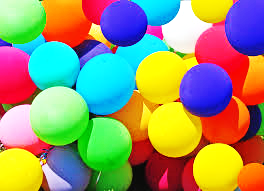 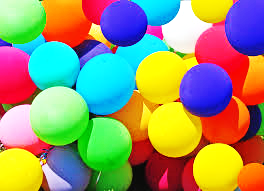 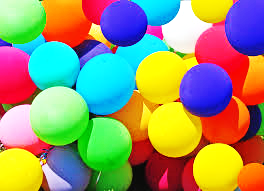 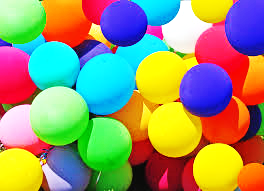 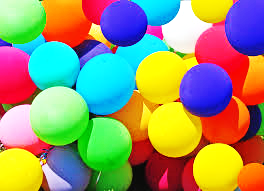 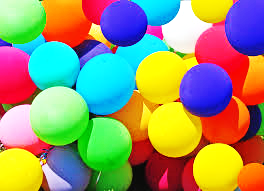 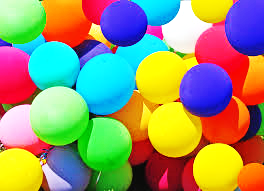 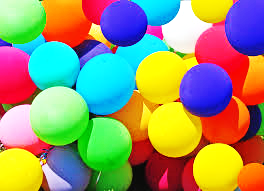 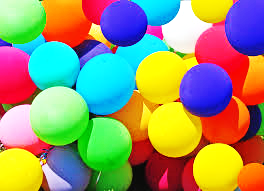 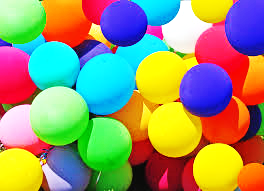 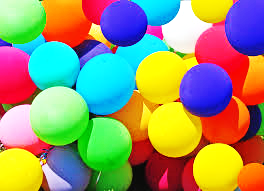 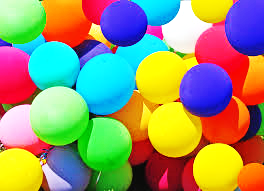 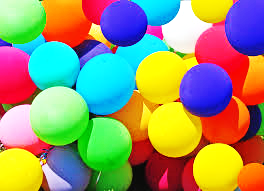 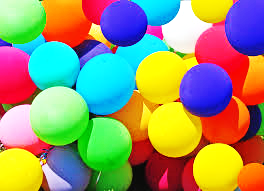 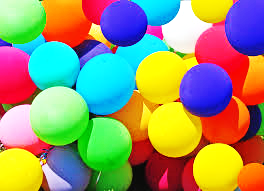 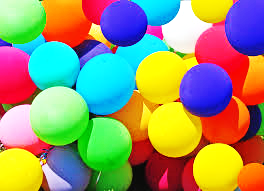 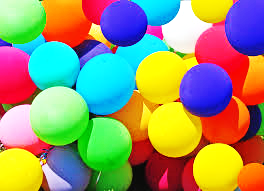 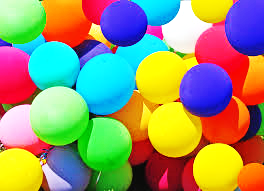 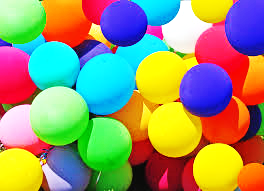 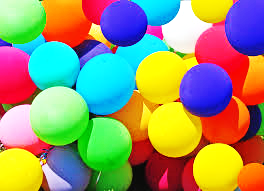 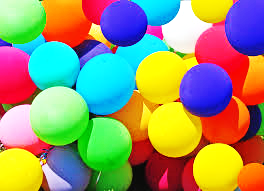 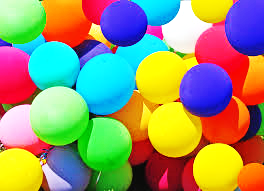 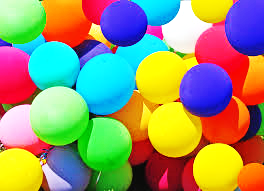 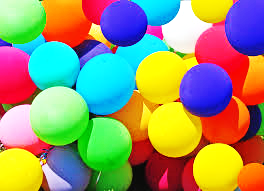 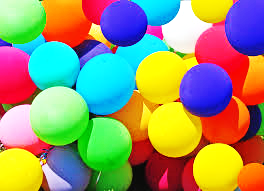 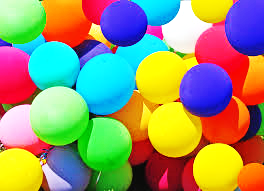 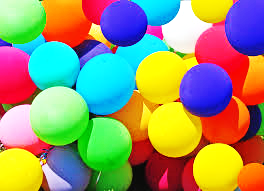 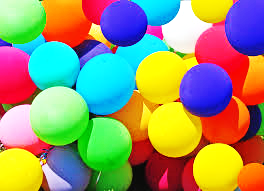 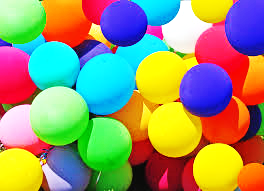 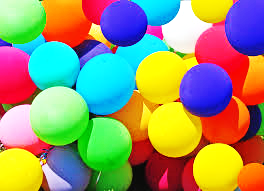 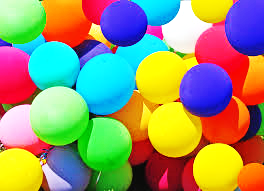 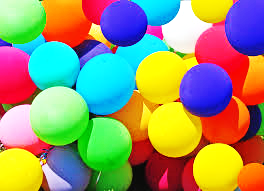 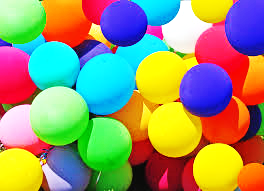 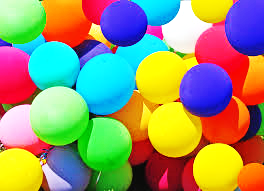 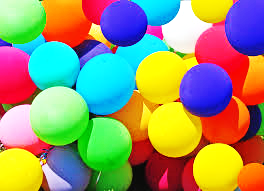 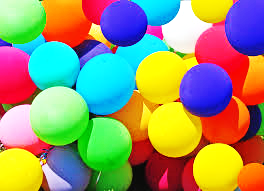 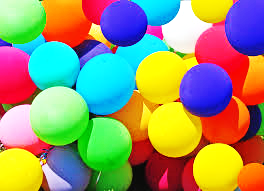 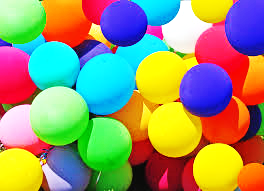 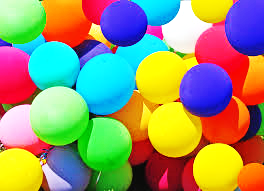 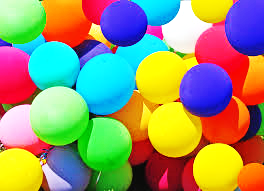 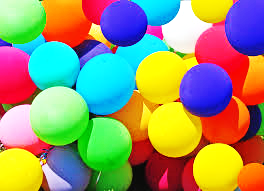 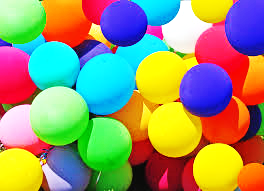 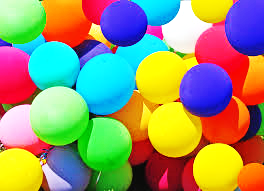 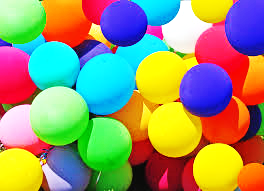 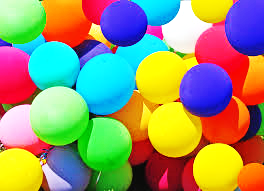 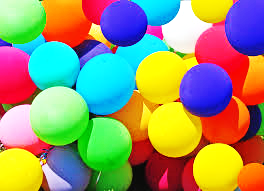 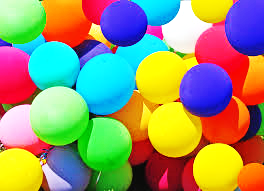 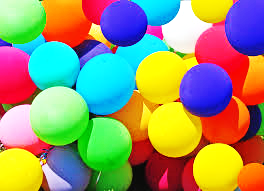 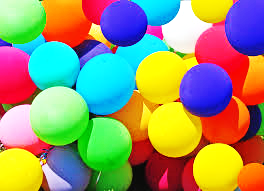 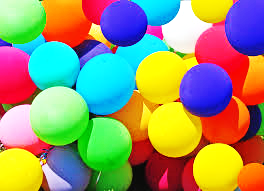 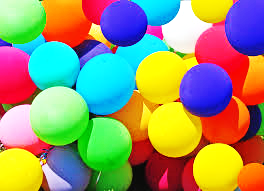 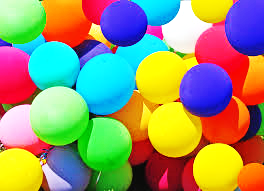 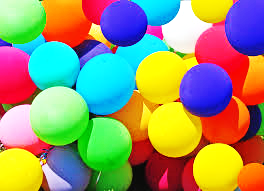 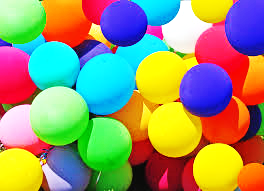 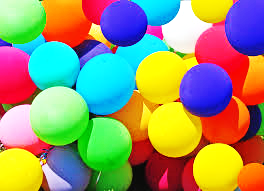 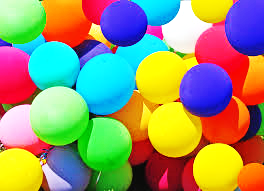 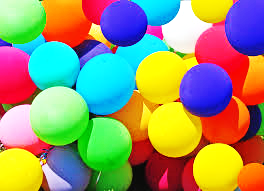 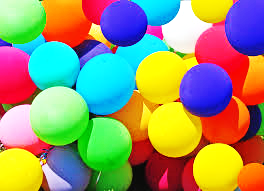 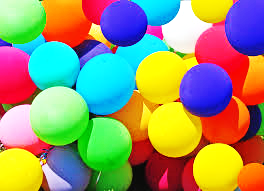 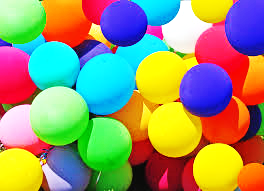 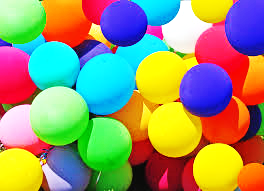 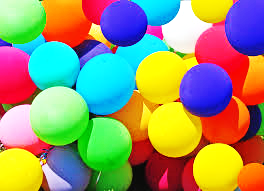 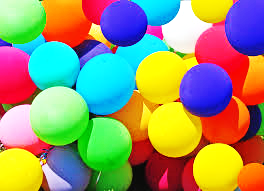 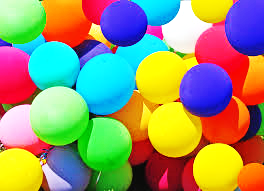 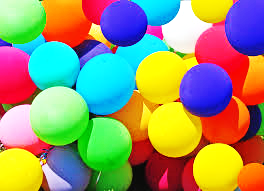 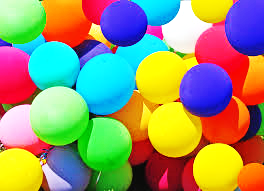 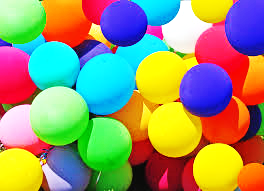 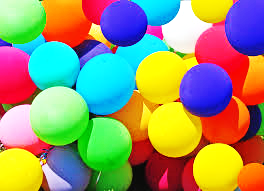 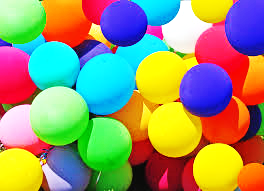 ভগ্নাংশের যোগ বিয়োগ সংক্রান্ত সরল
এখানে, সরলটি দুইটি ধাপে সম্পন্ন করতে হবে। প্রথমে ১ম ও ২য় রাশি দুইটি যোগ করতে হবে। প্রাপ্ত যোগফল থেকে ৩য় রাশি বিয়োগ করতে হবে।
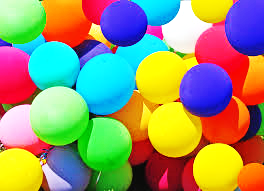 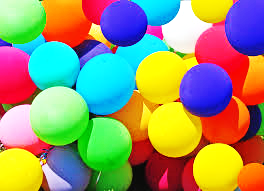 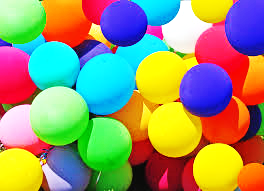 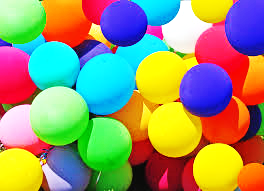 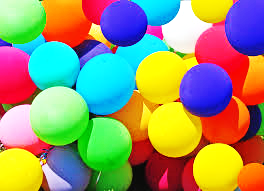 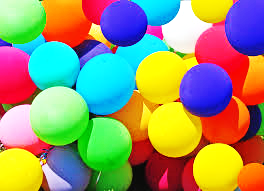 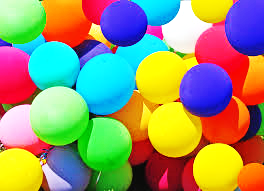 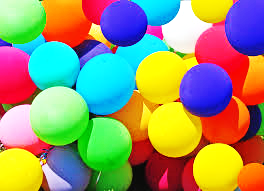 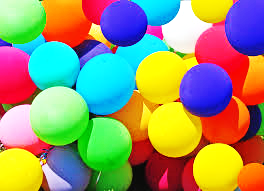 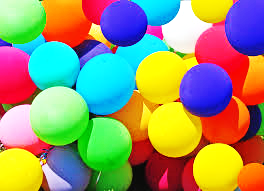 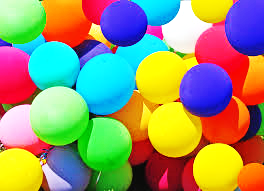 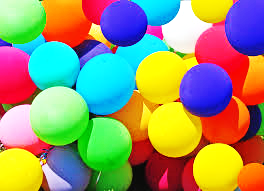 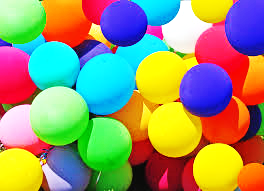 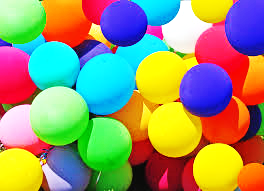 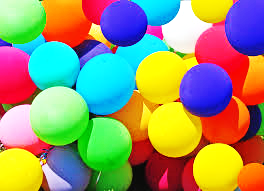 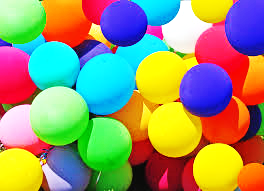 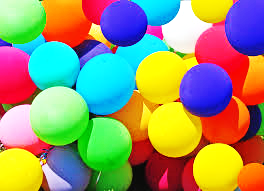 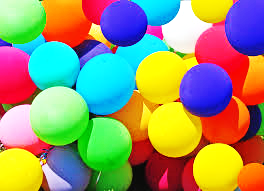 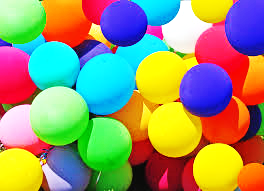 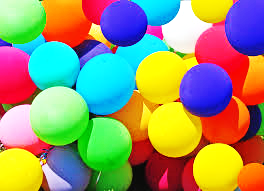 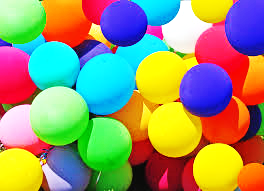 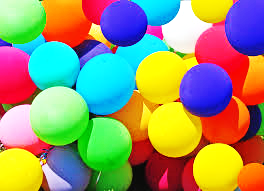 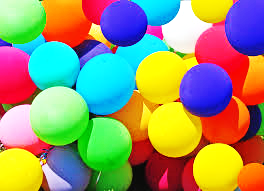 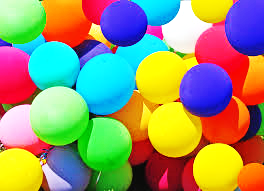 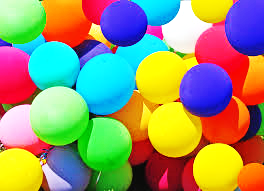 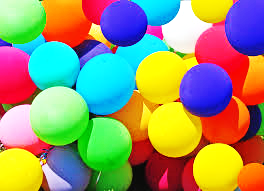 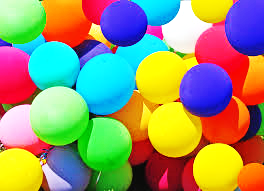 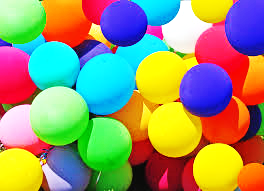 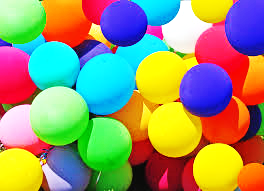 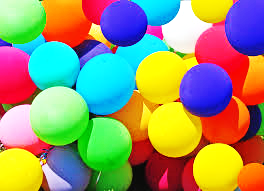 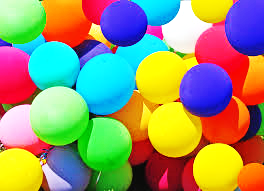 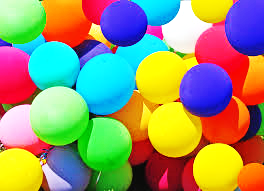 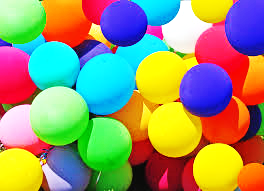 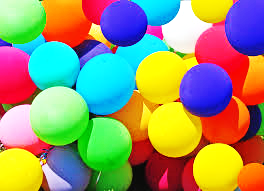 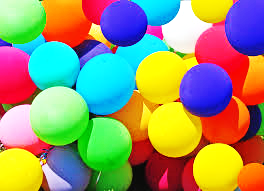 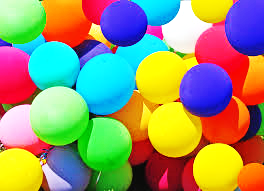 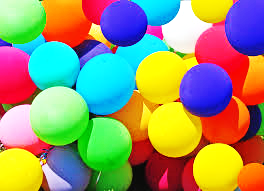 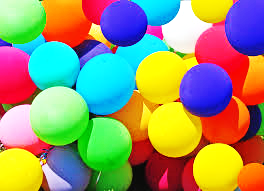 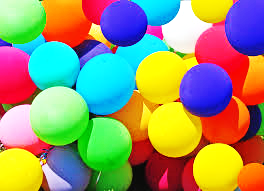 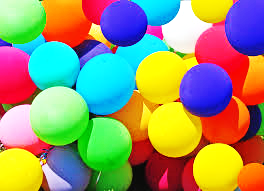 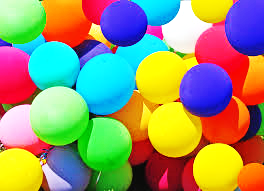 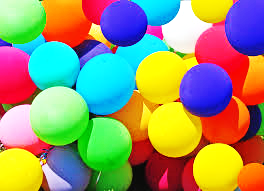 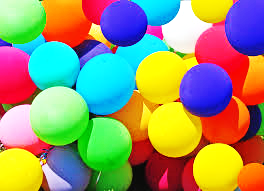 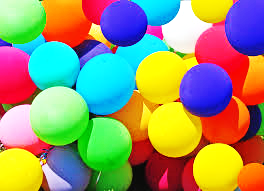 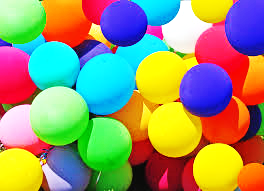 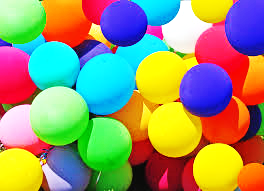 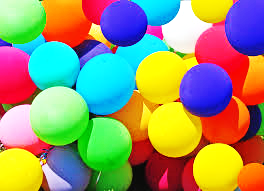 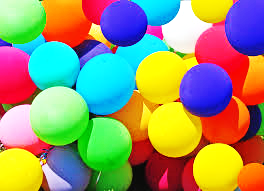 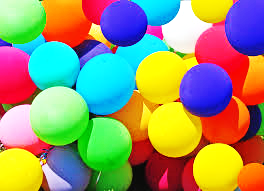 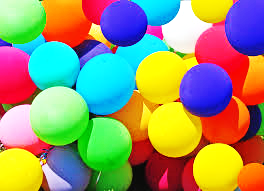 দলীয় কাজ
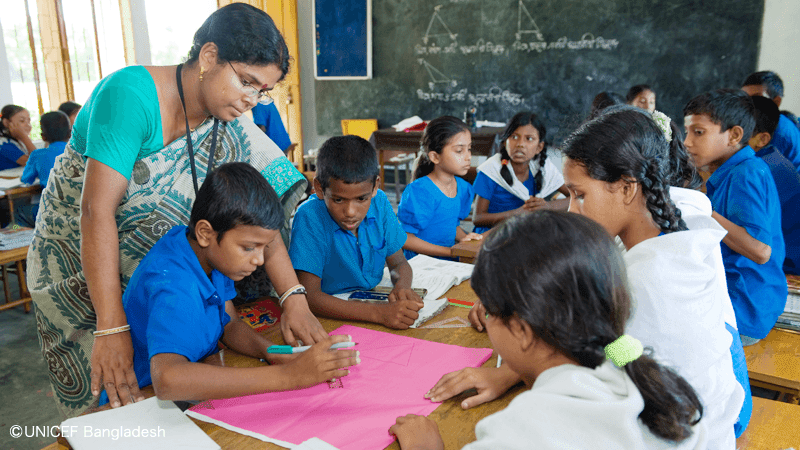 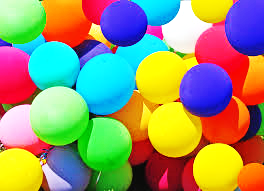 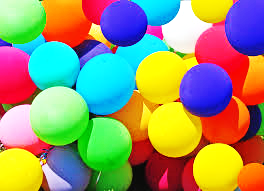 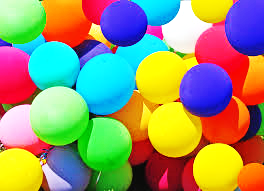 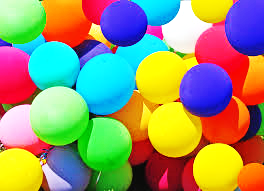 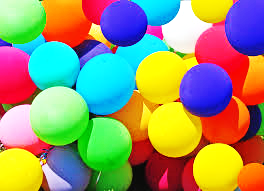 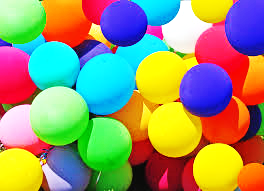 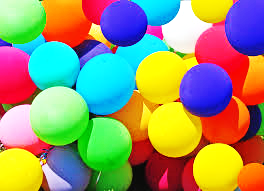 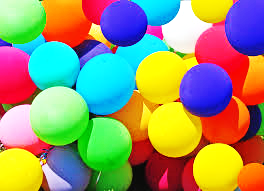 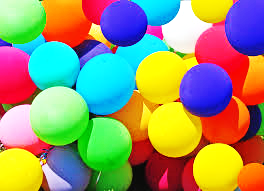 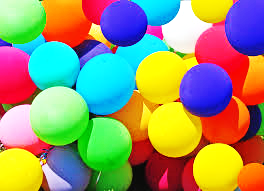 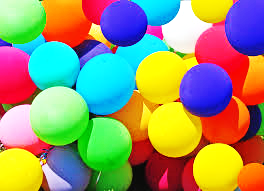 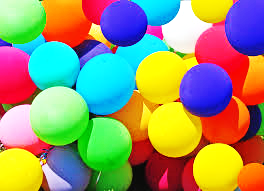 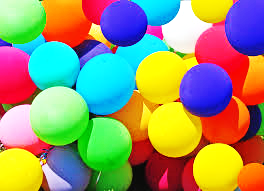 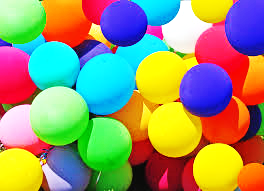 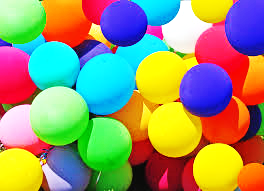 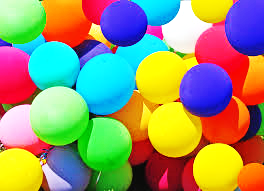 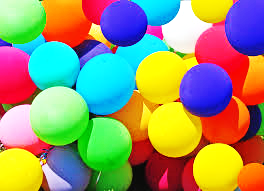 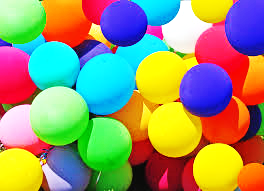 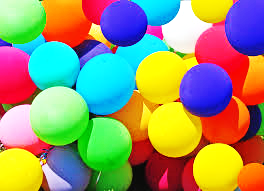 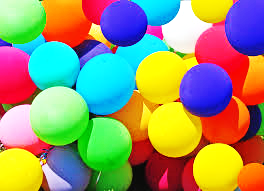 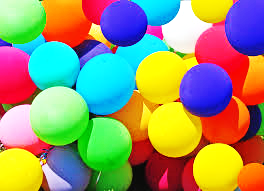 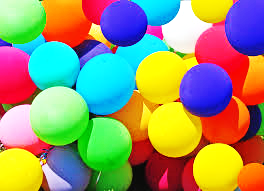 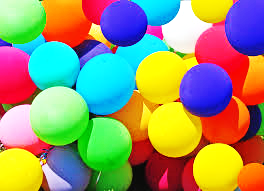 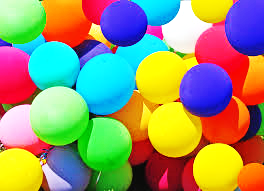 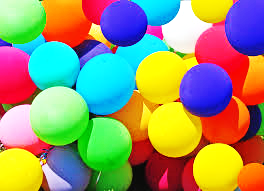 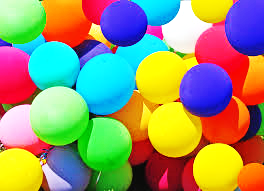 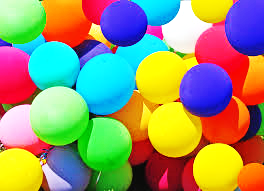 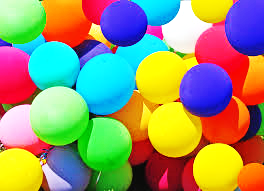 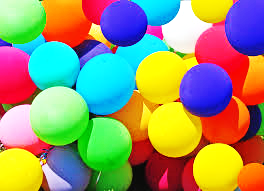 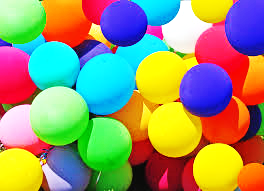 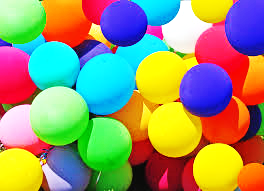 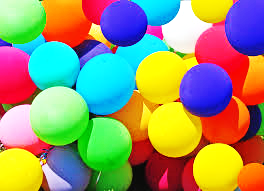 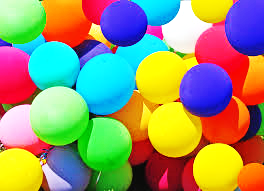 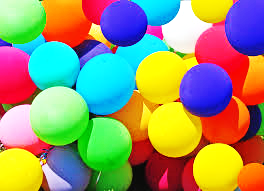 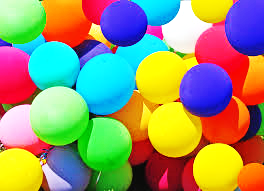 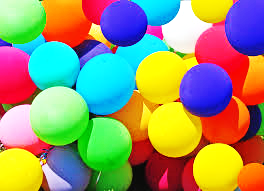 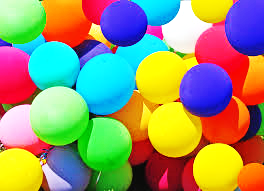 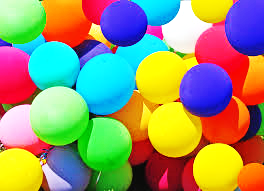 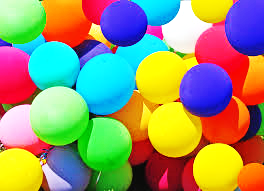 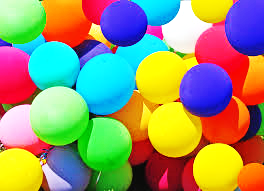 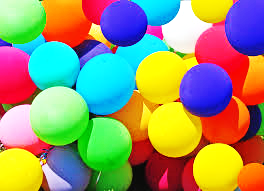 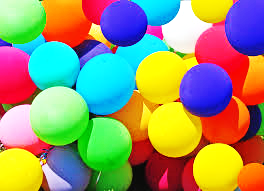 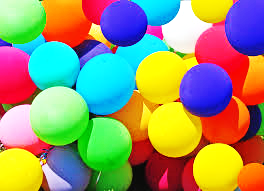 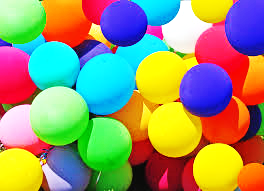 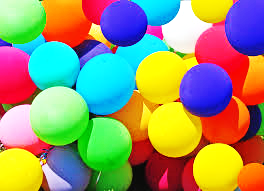 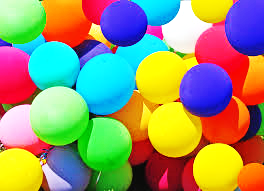 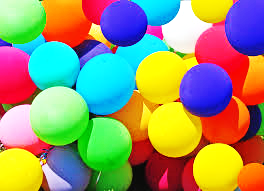 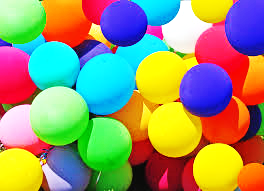 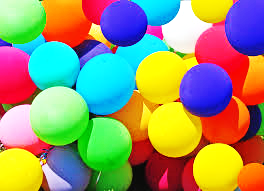 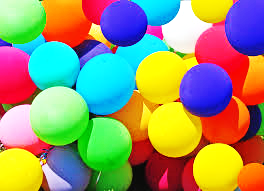 মূল্যায়ন
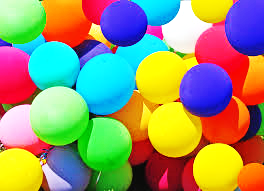 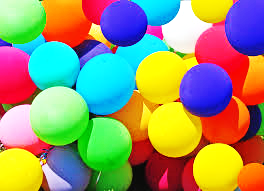 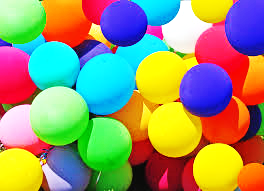 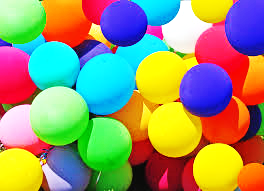 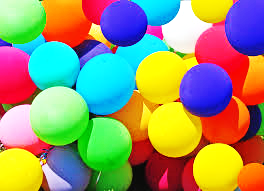 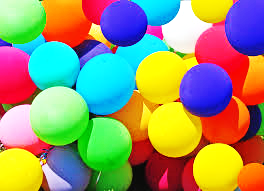 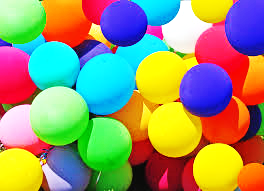 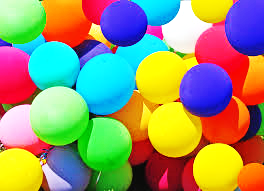 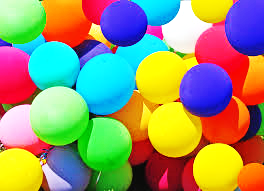 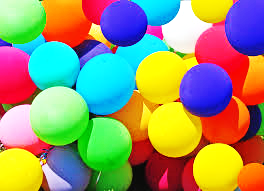 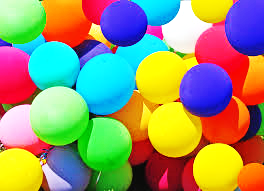 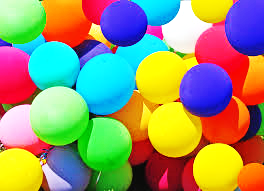 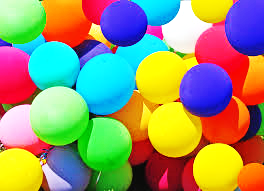 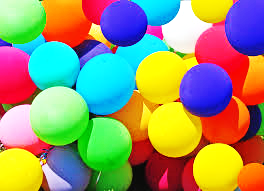 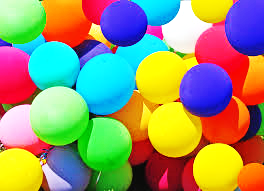 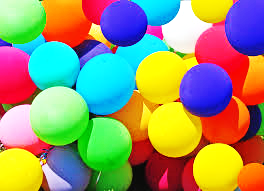 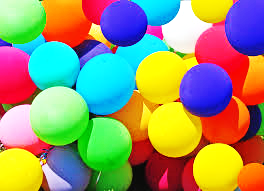 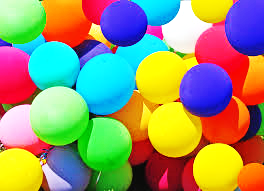 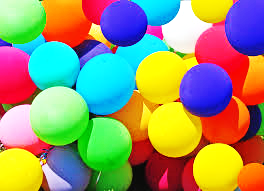 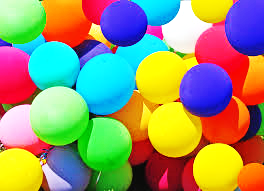 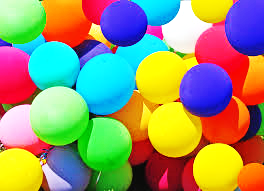 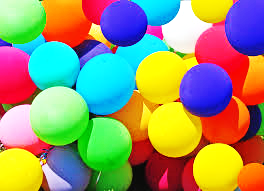 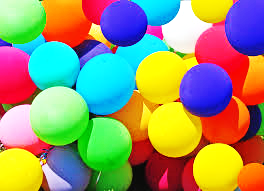 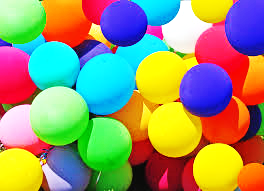 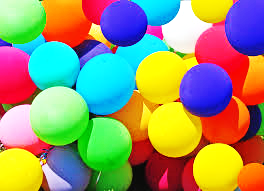 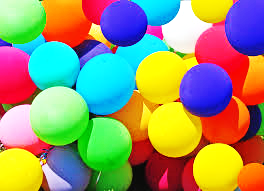 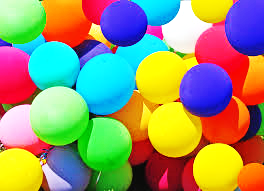 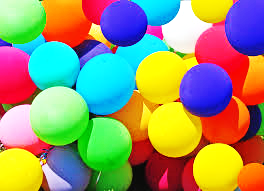 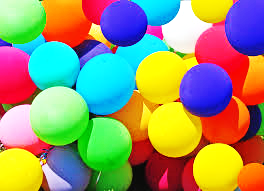 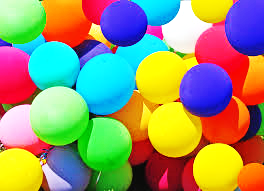 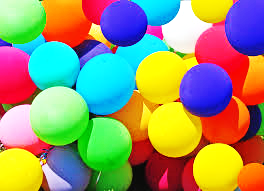 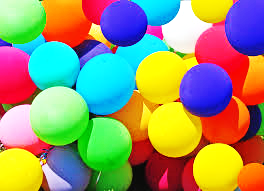 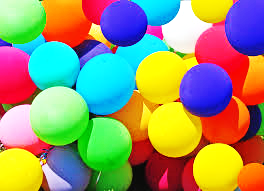 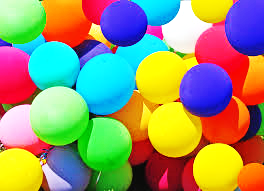 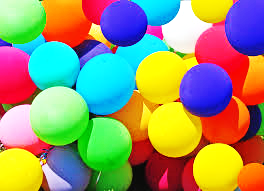 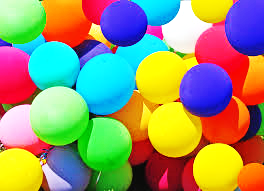 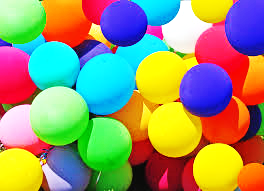 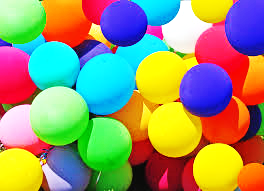 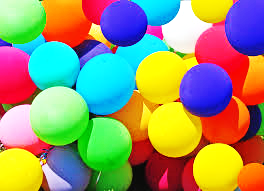 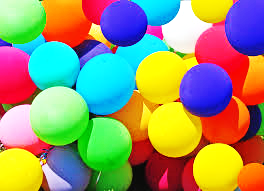 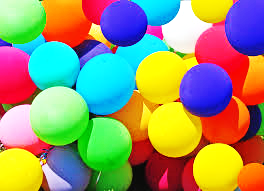 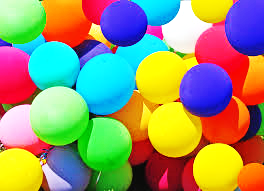 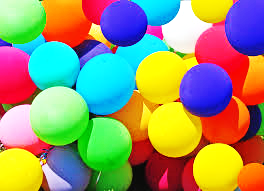 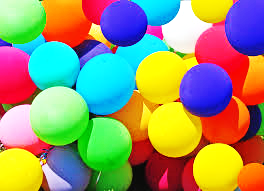 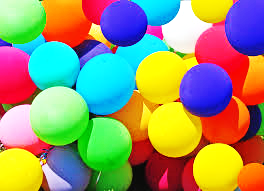 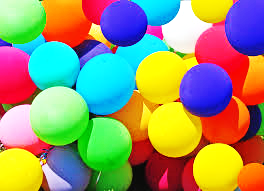 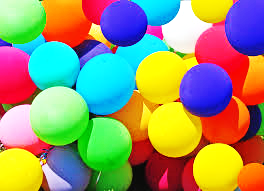 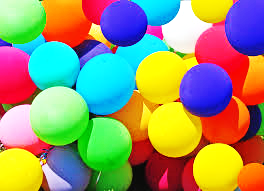 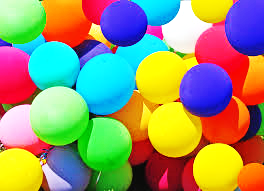 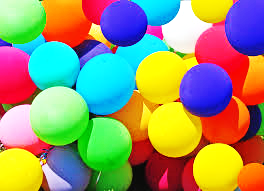 বাড়ির কাজ
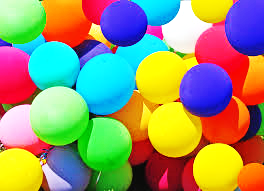 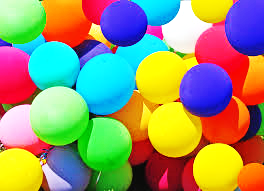 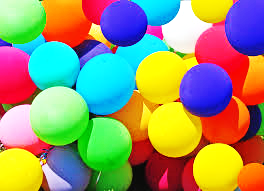 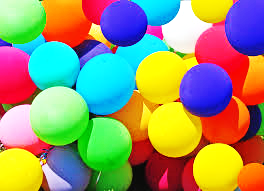 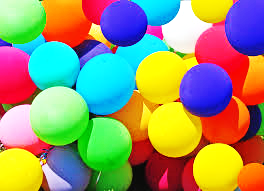 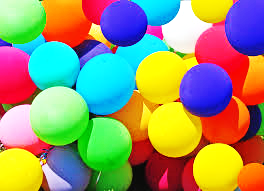 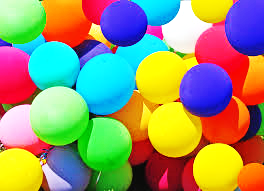 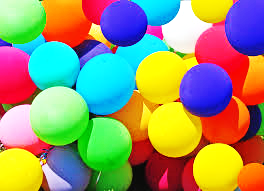 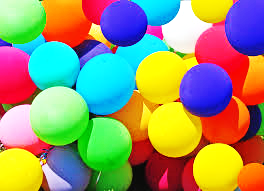 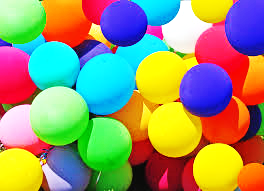 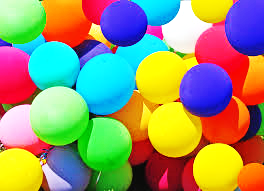 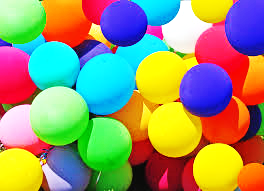 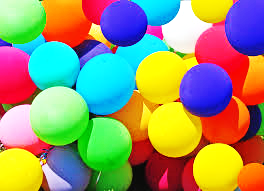 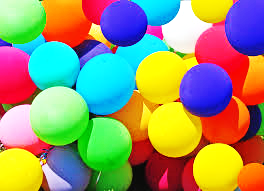 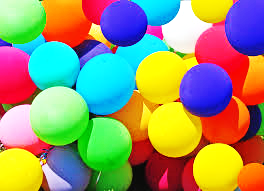 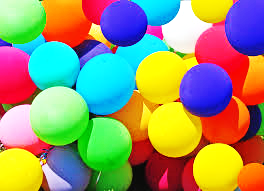 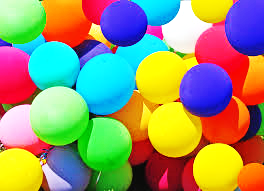 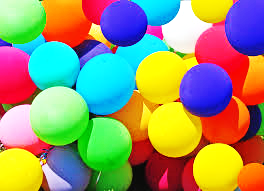 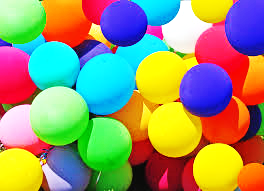 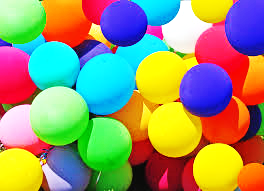 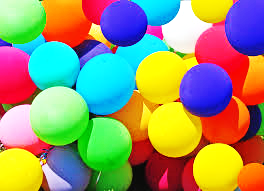 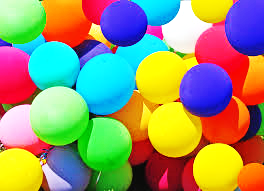 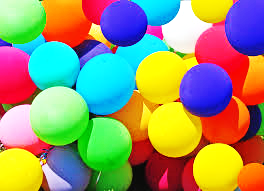 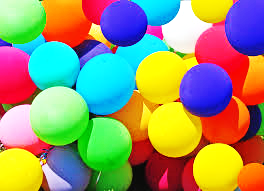 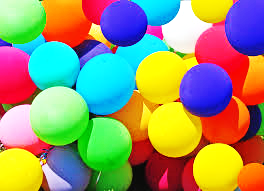 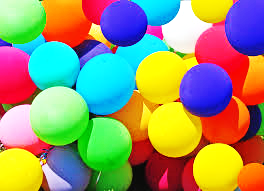 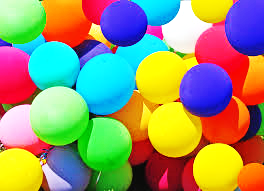 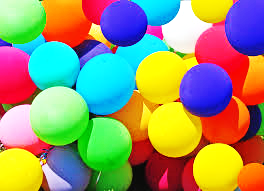 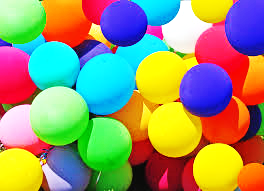 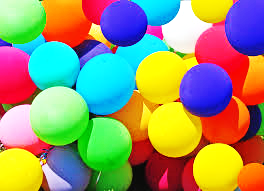 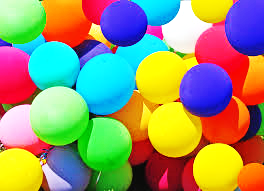 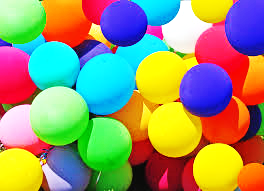 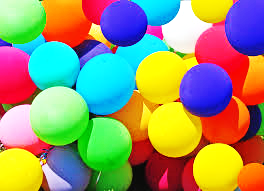 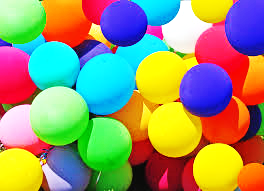 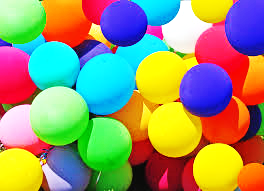 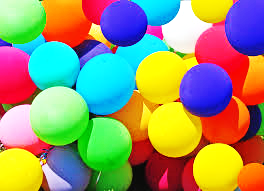 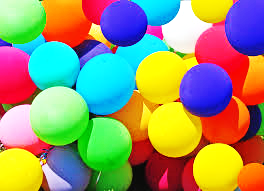 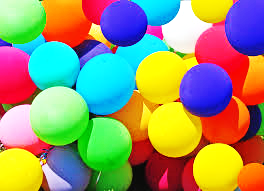 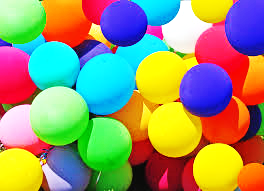 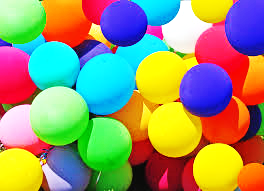 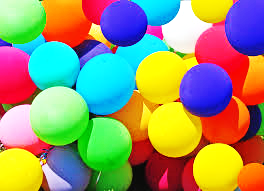 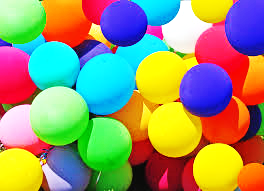 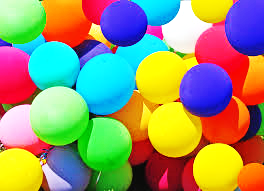 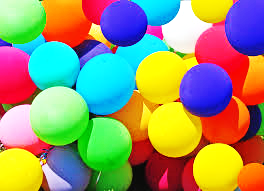 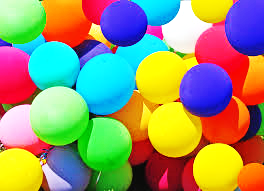 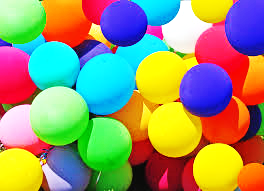 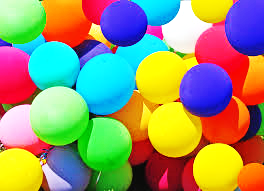 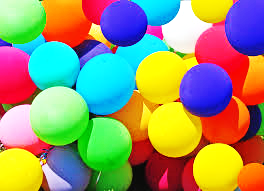 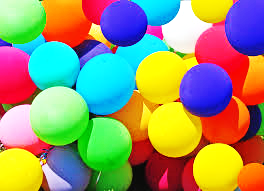 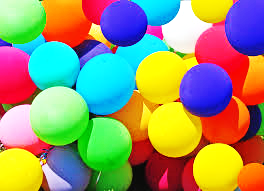 ধন্যবাদ
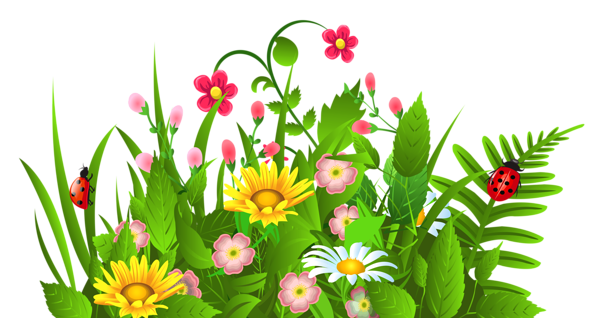 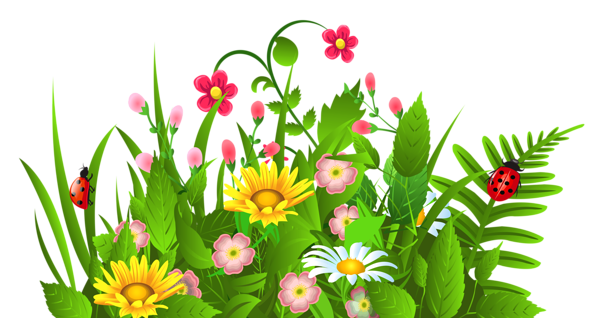 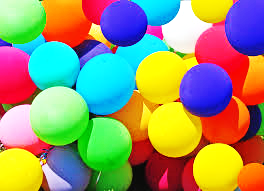 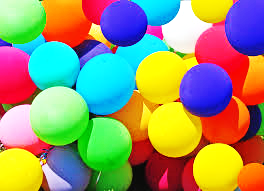 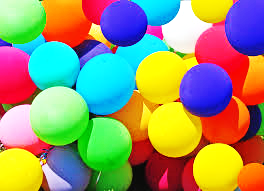 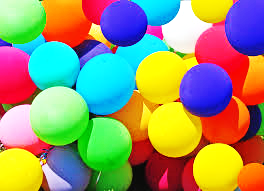 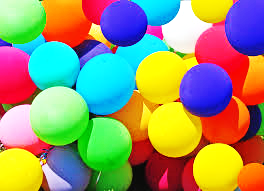 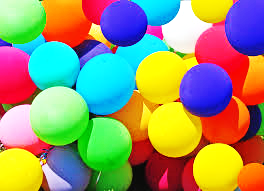 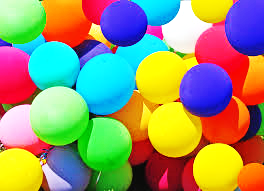 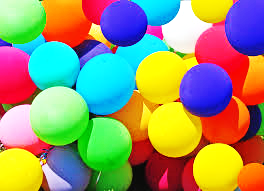 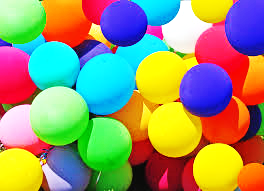 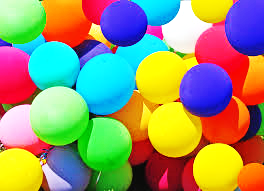 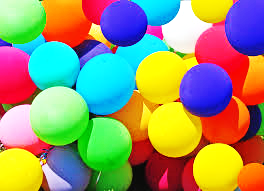 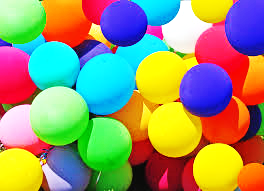 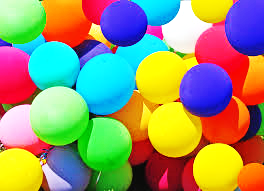 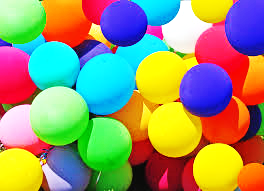 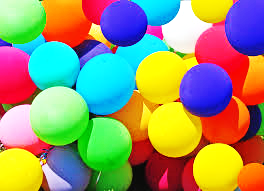 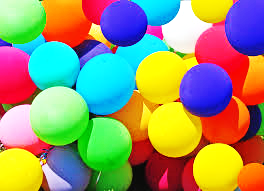 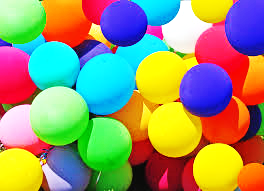 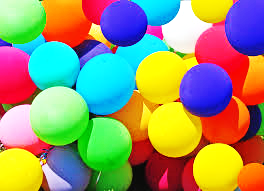 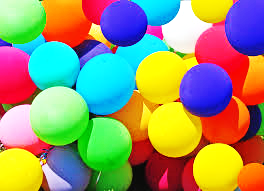 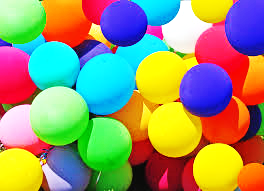 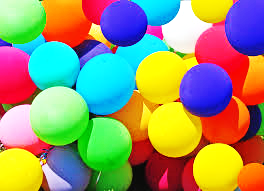 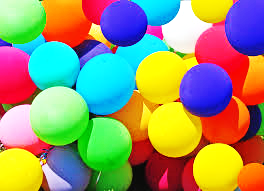 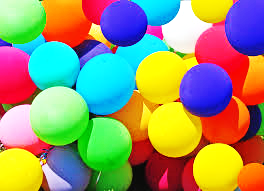 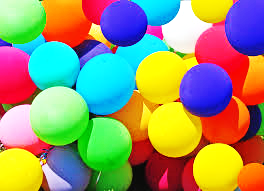 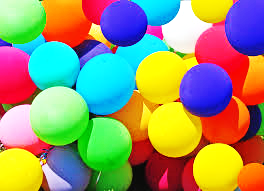 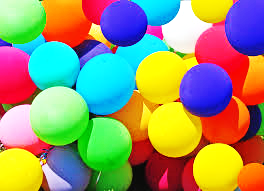 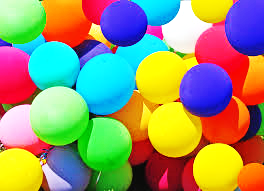 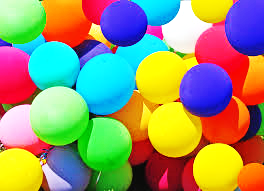 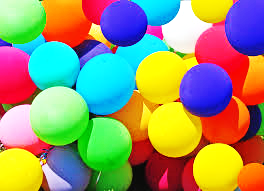 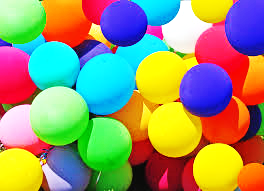 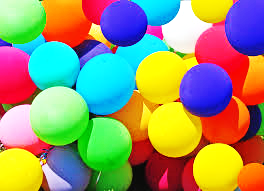 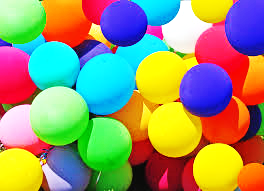 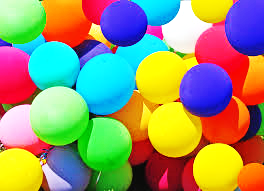 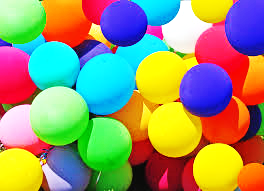 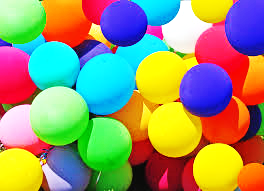 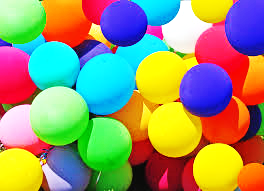 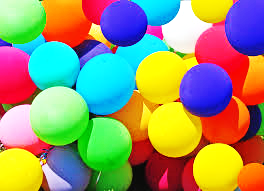 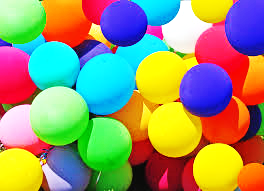 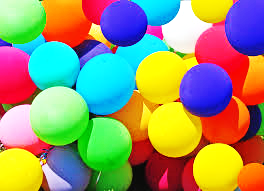 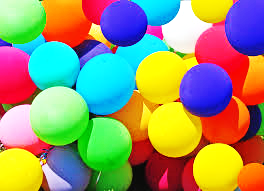 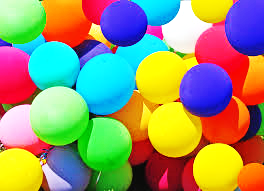 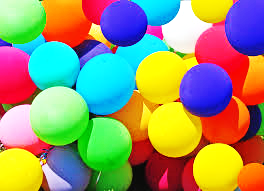 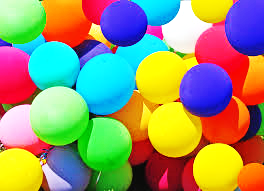 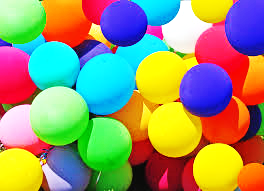 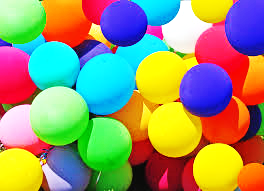 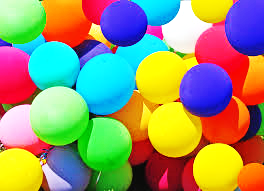 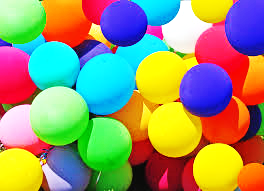 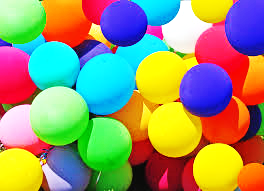 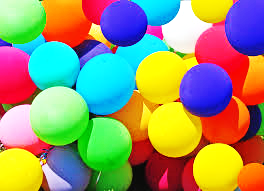 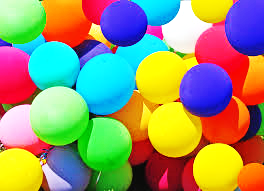